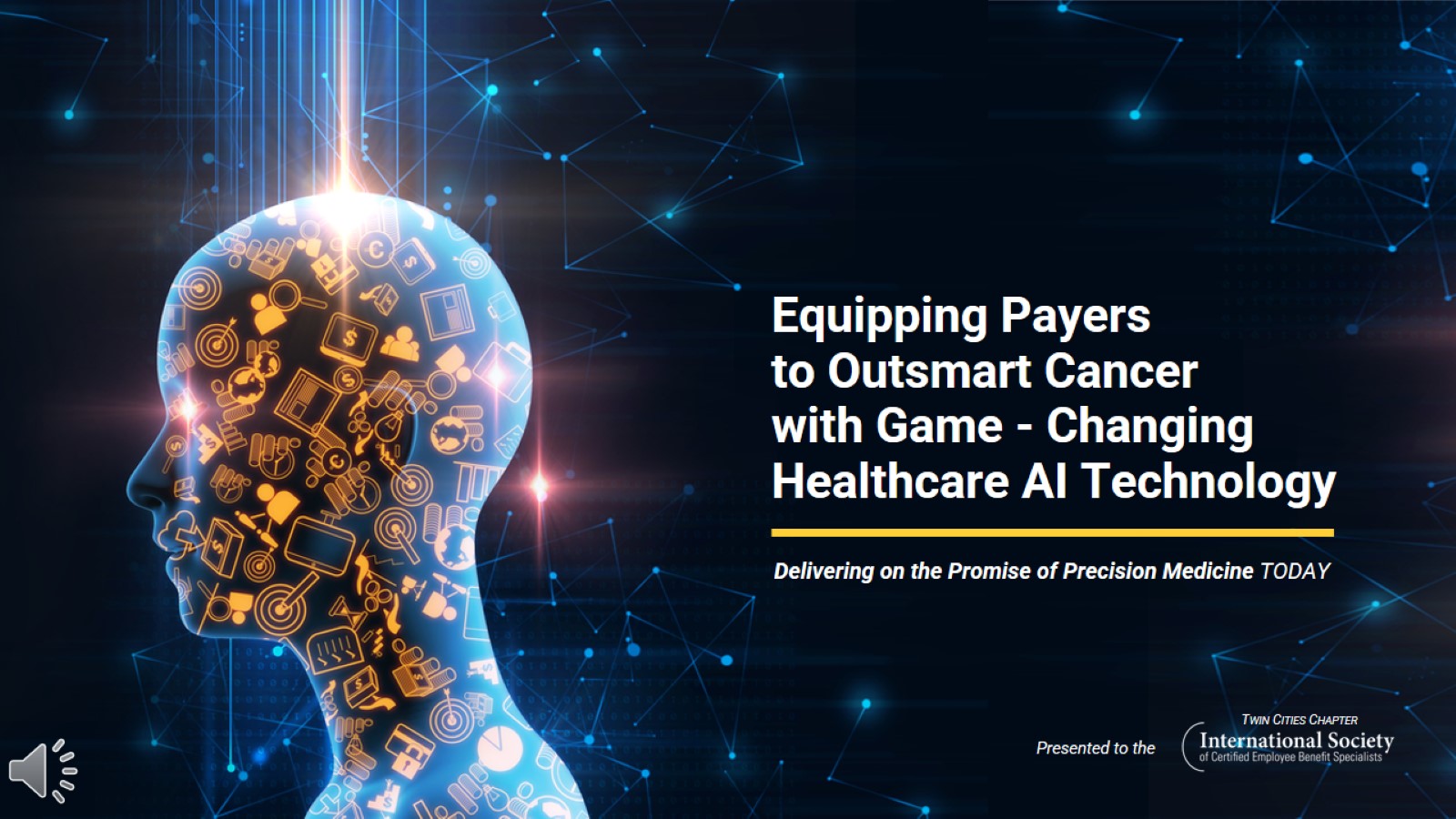 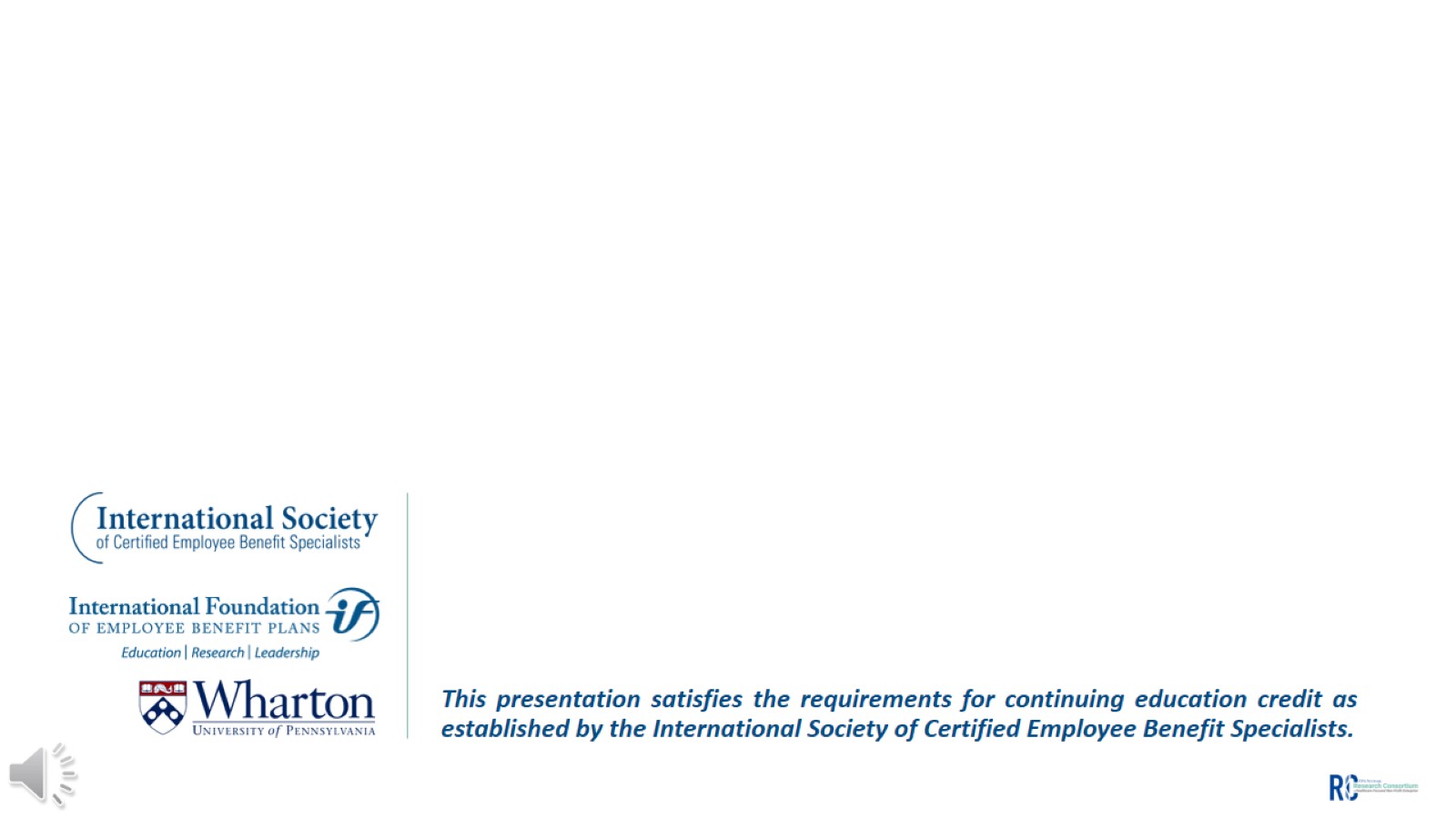 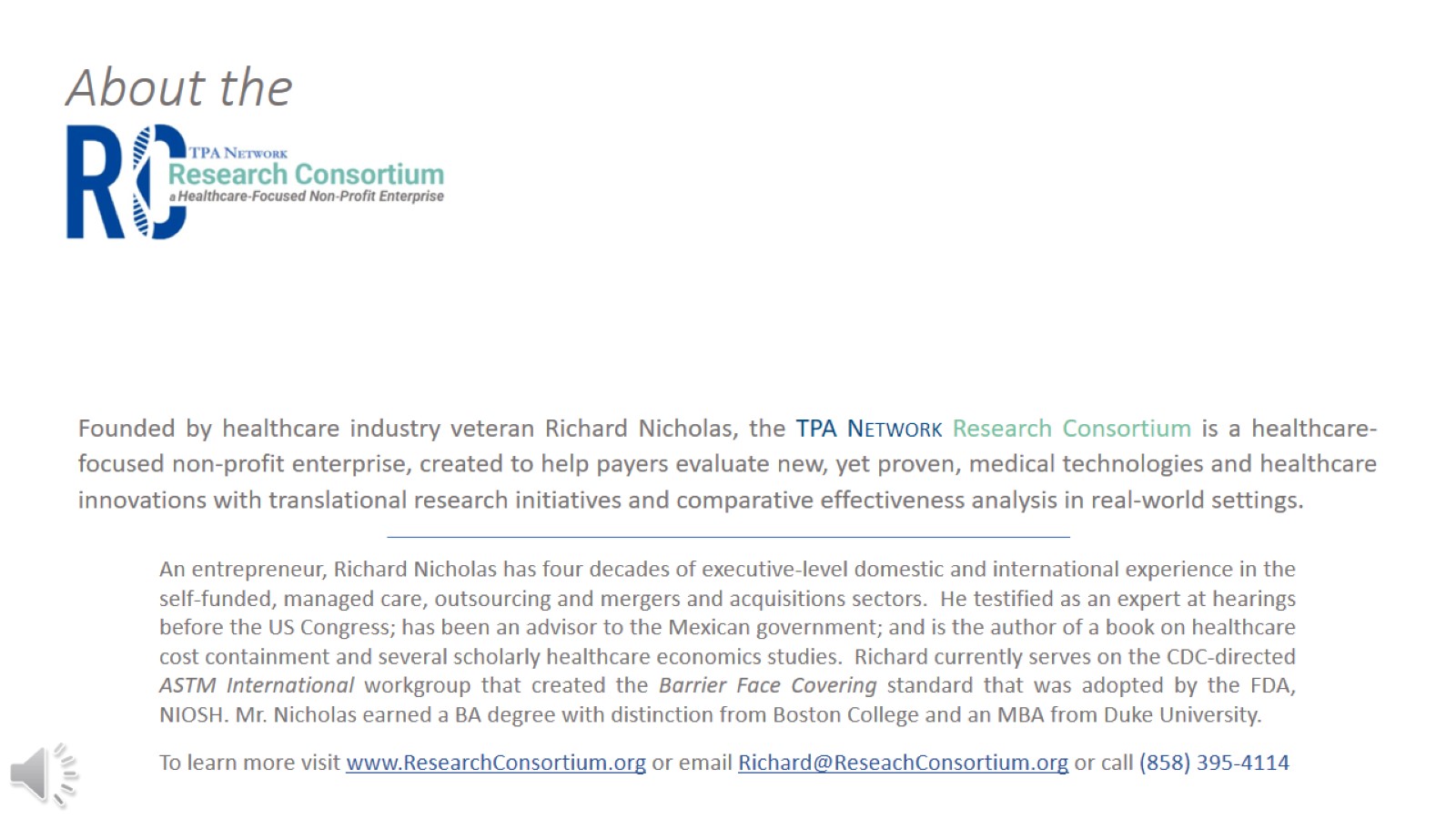 About the
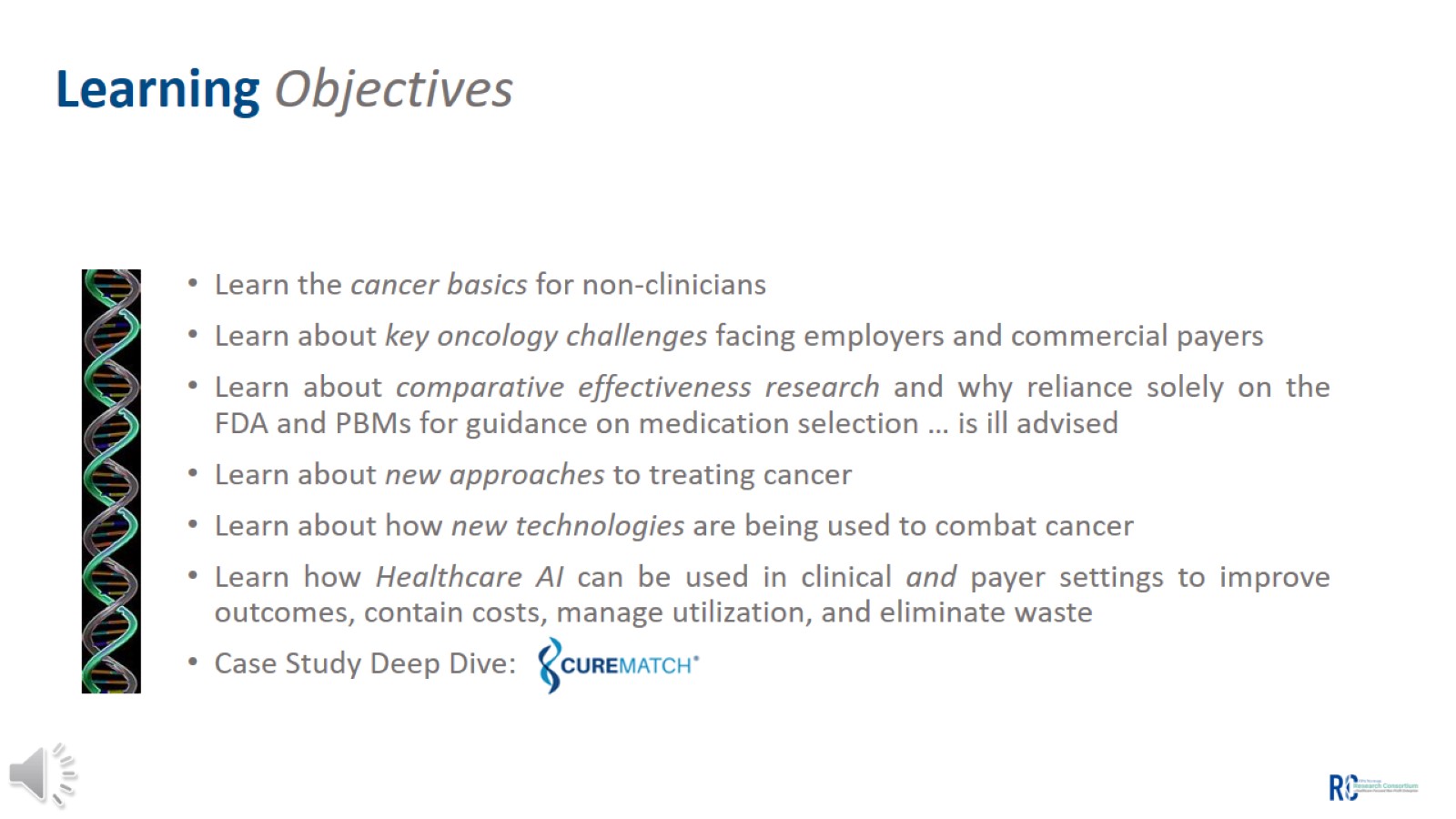 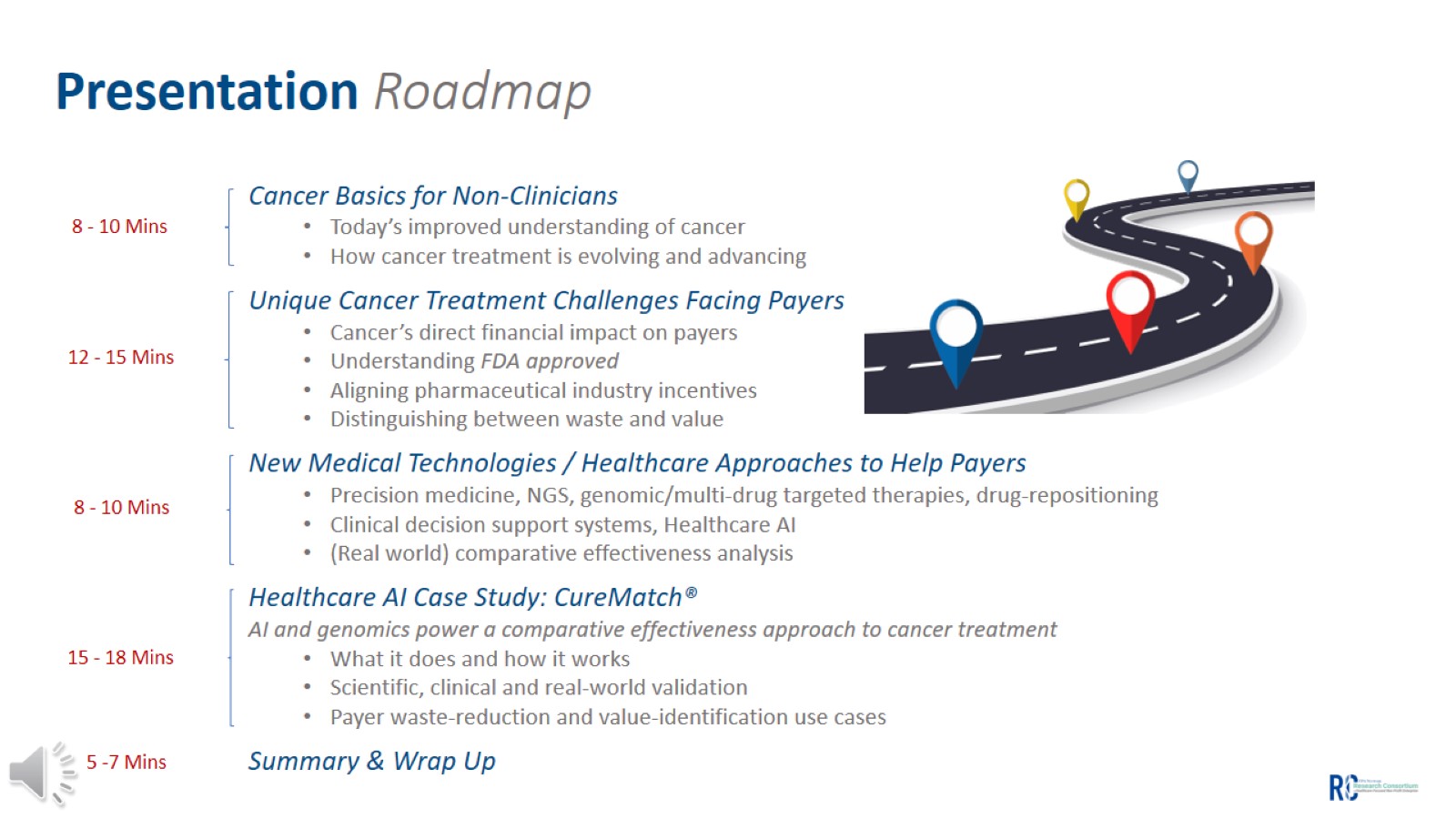 Presentation Roadmap
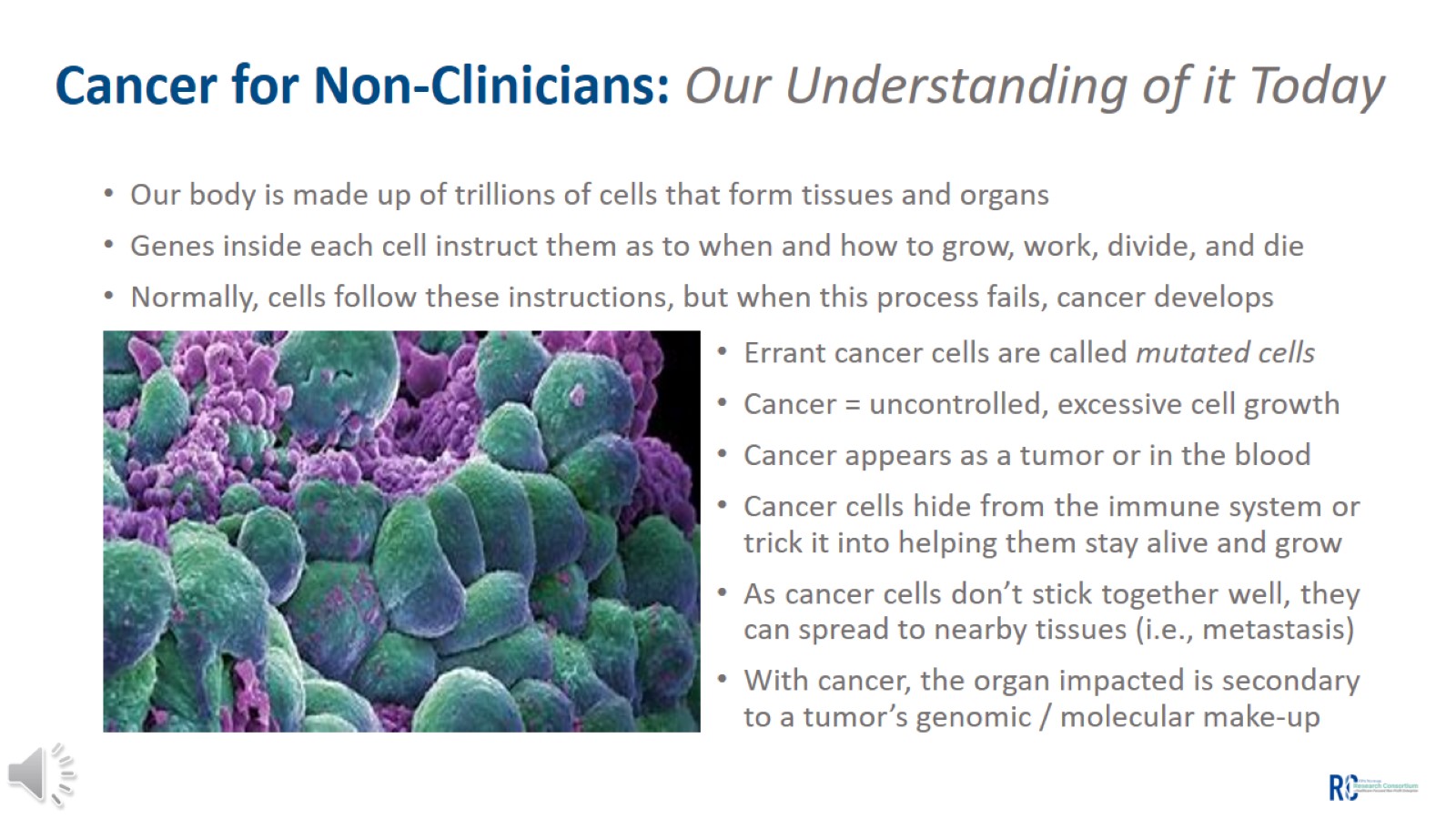 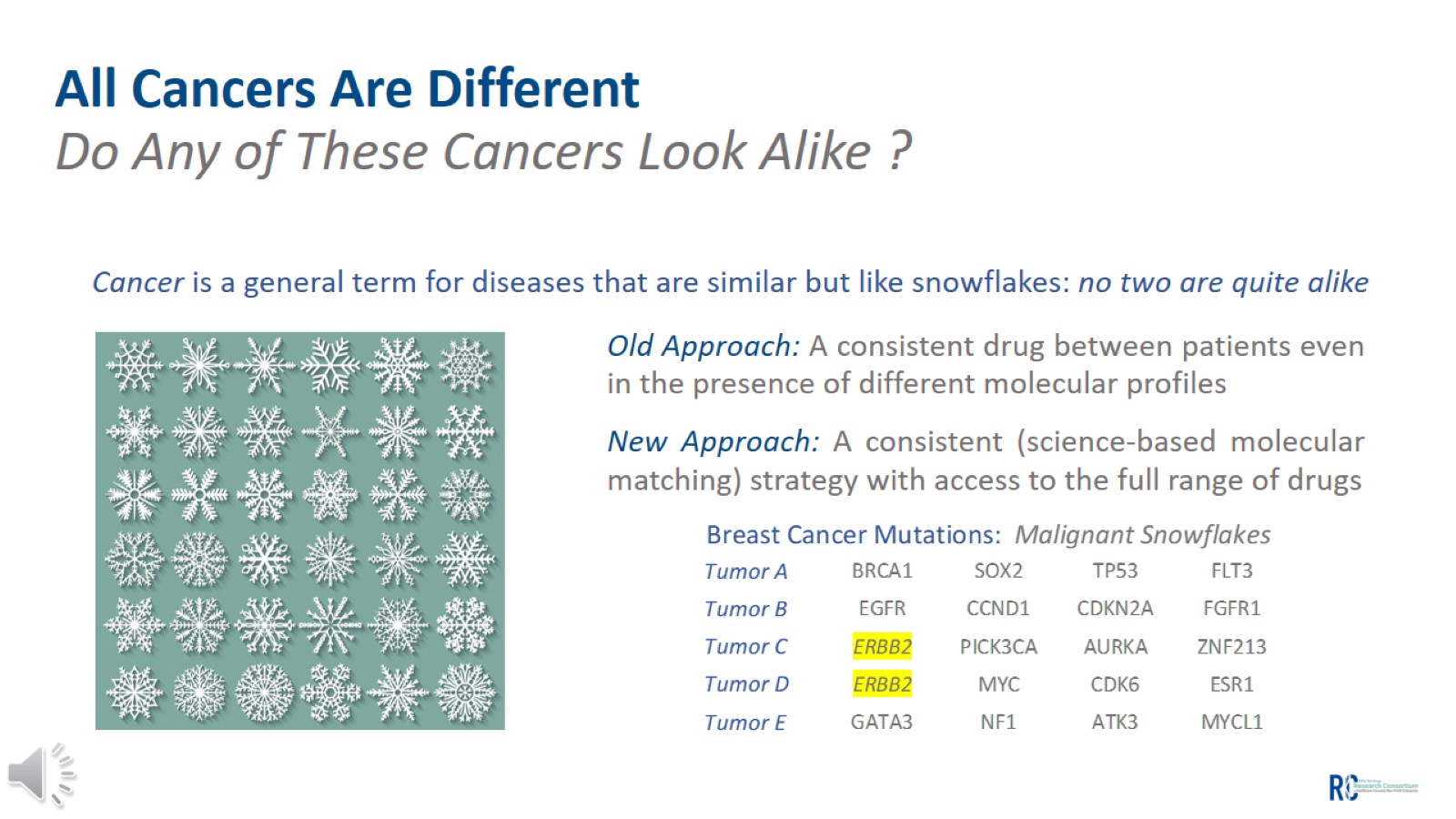 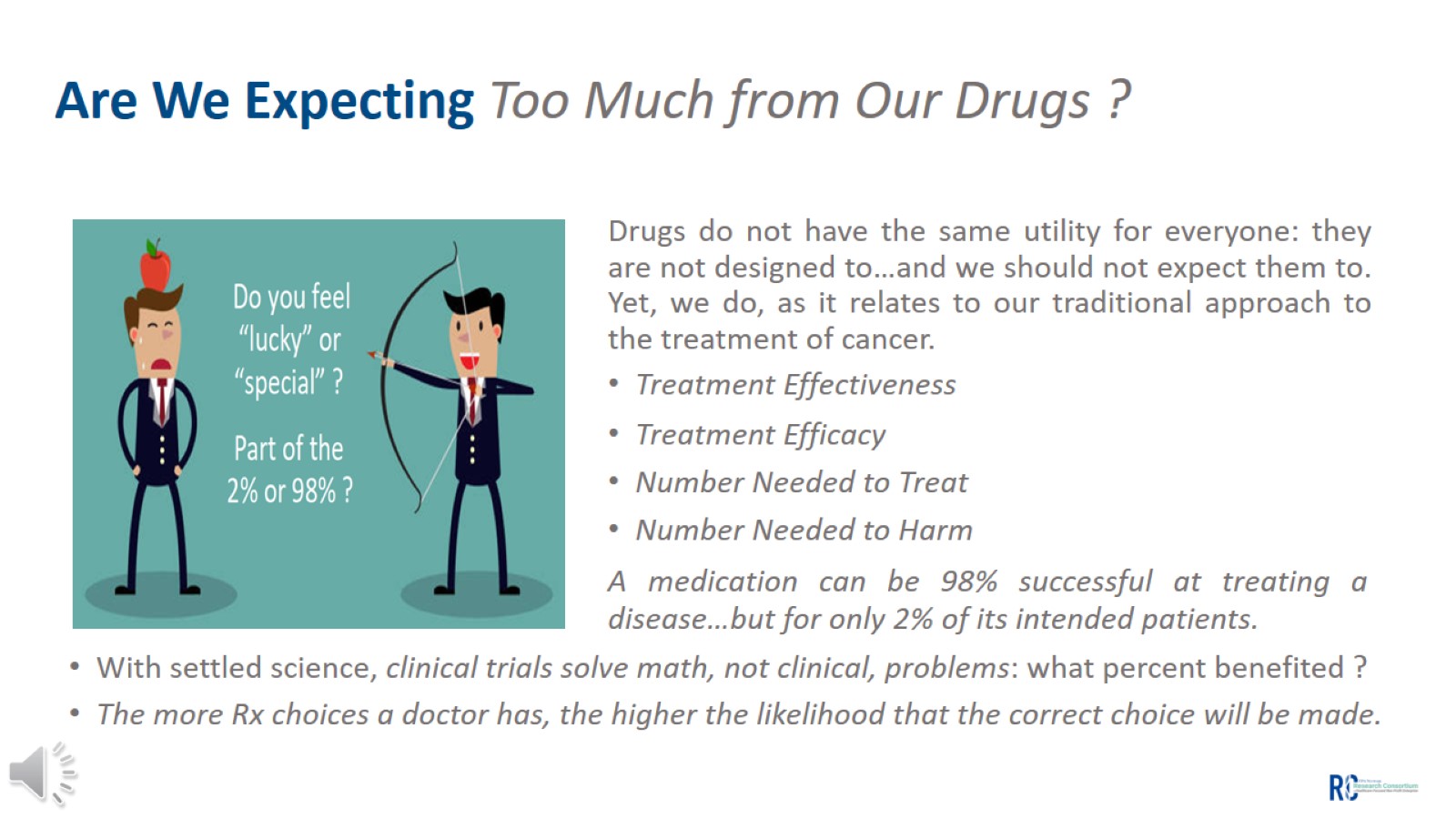 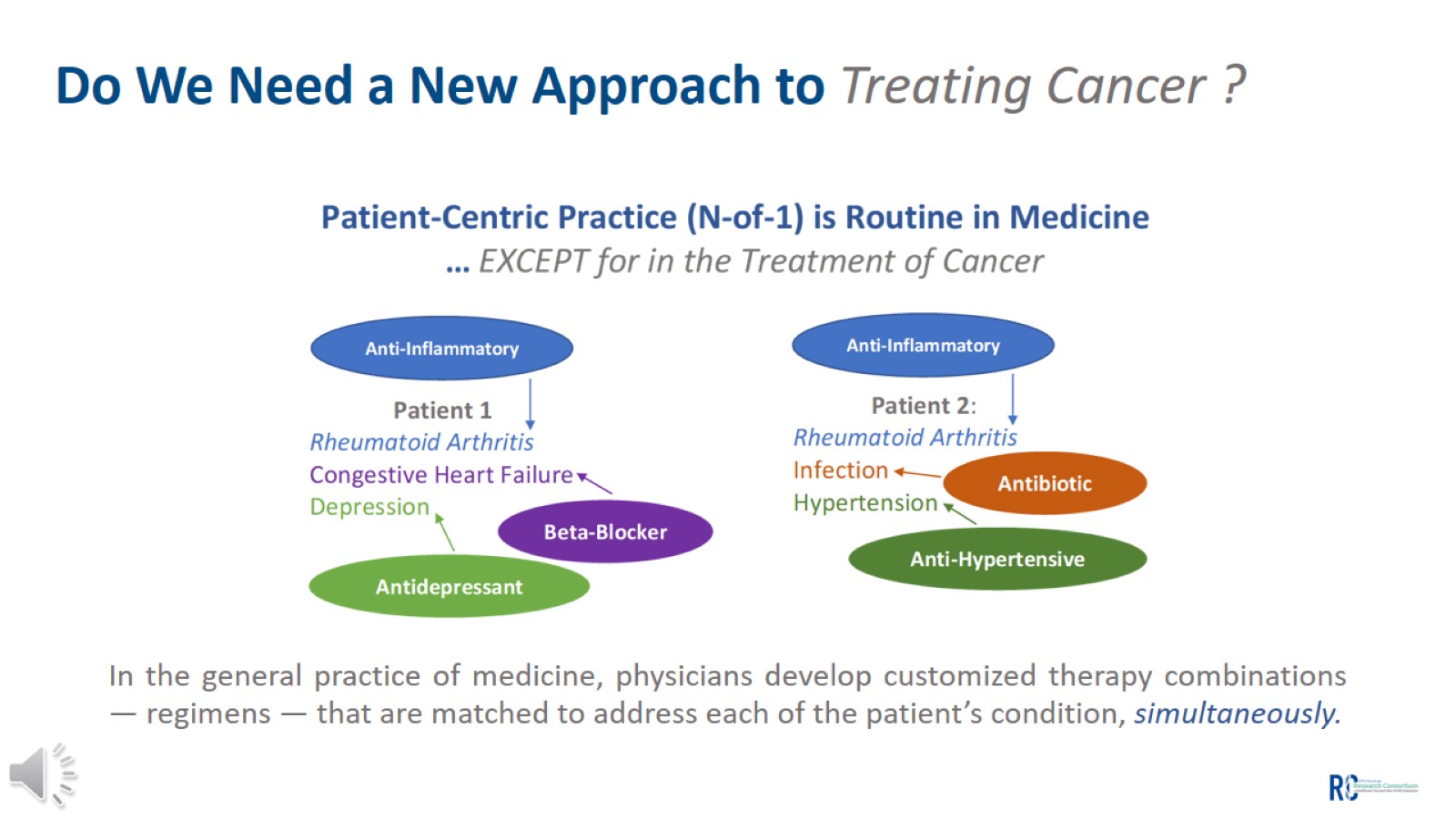 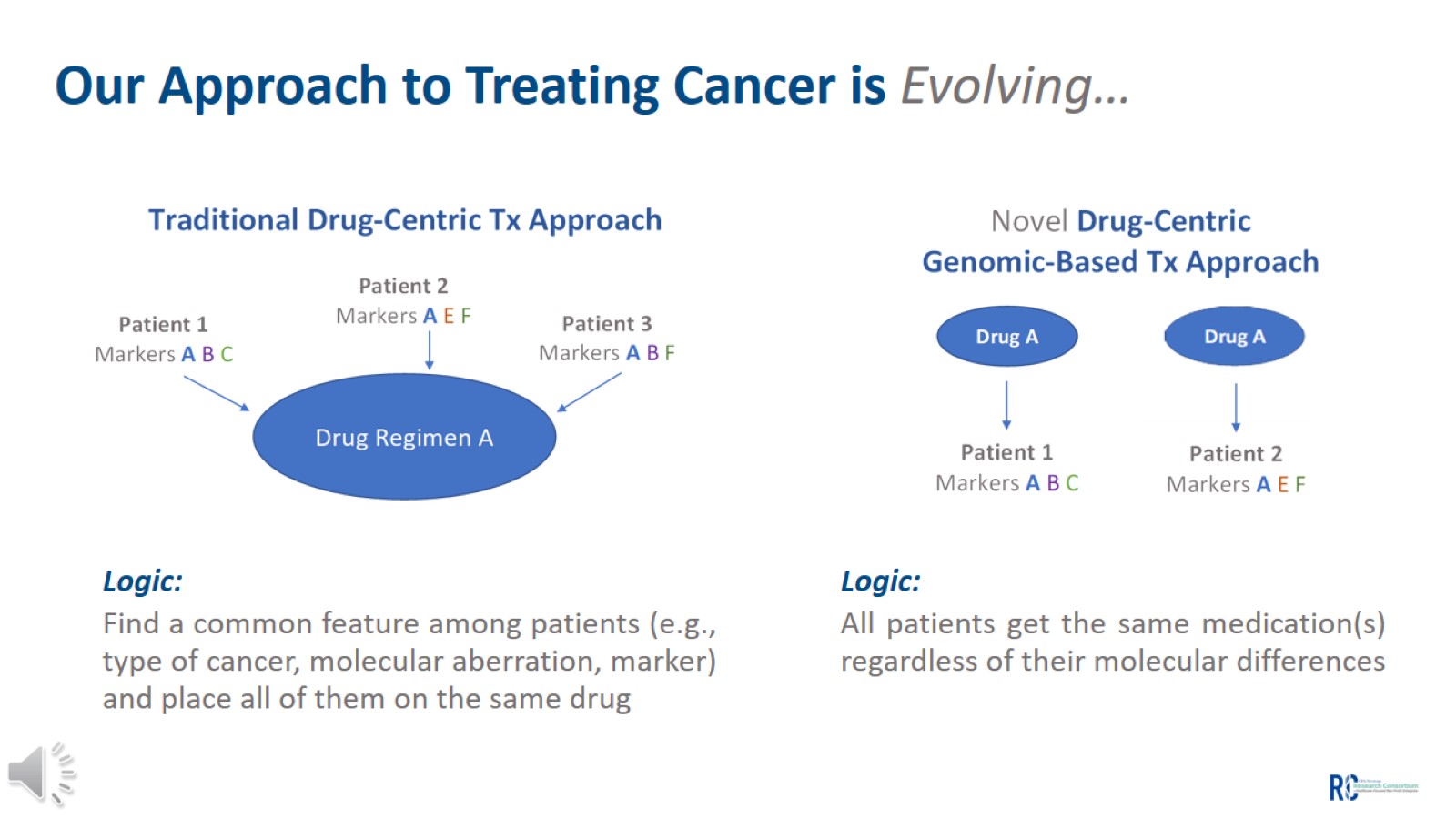 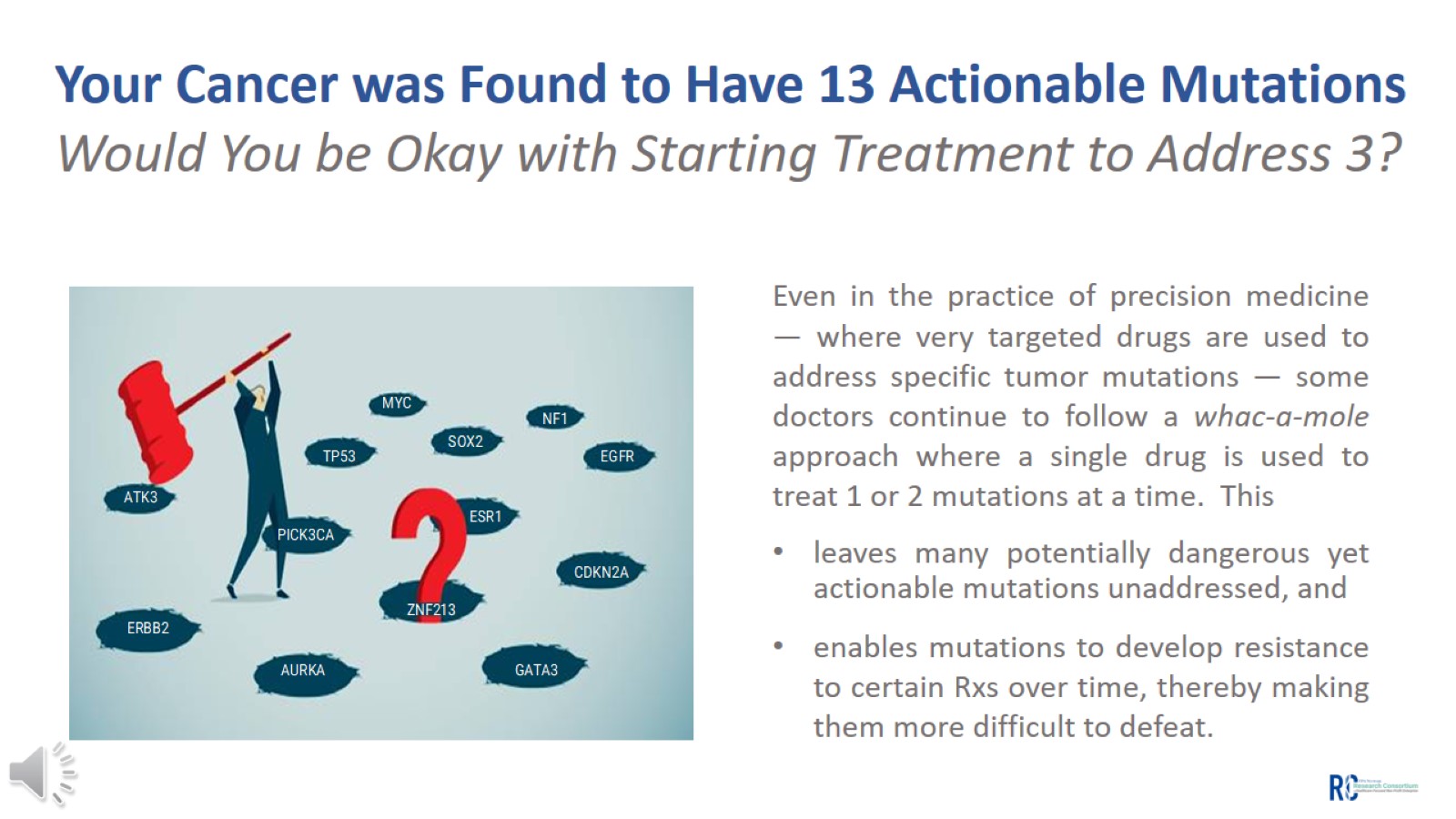 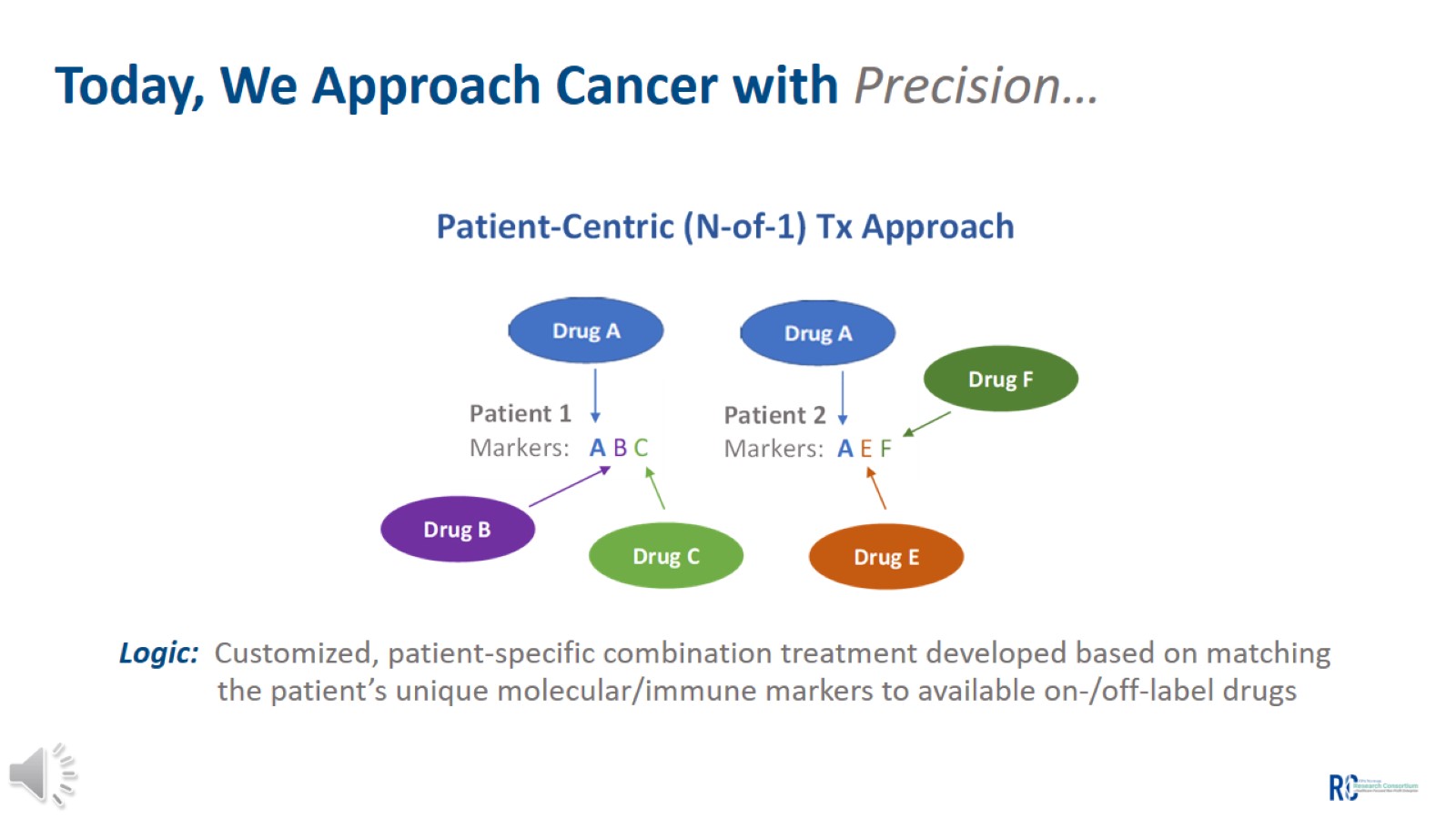 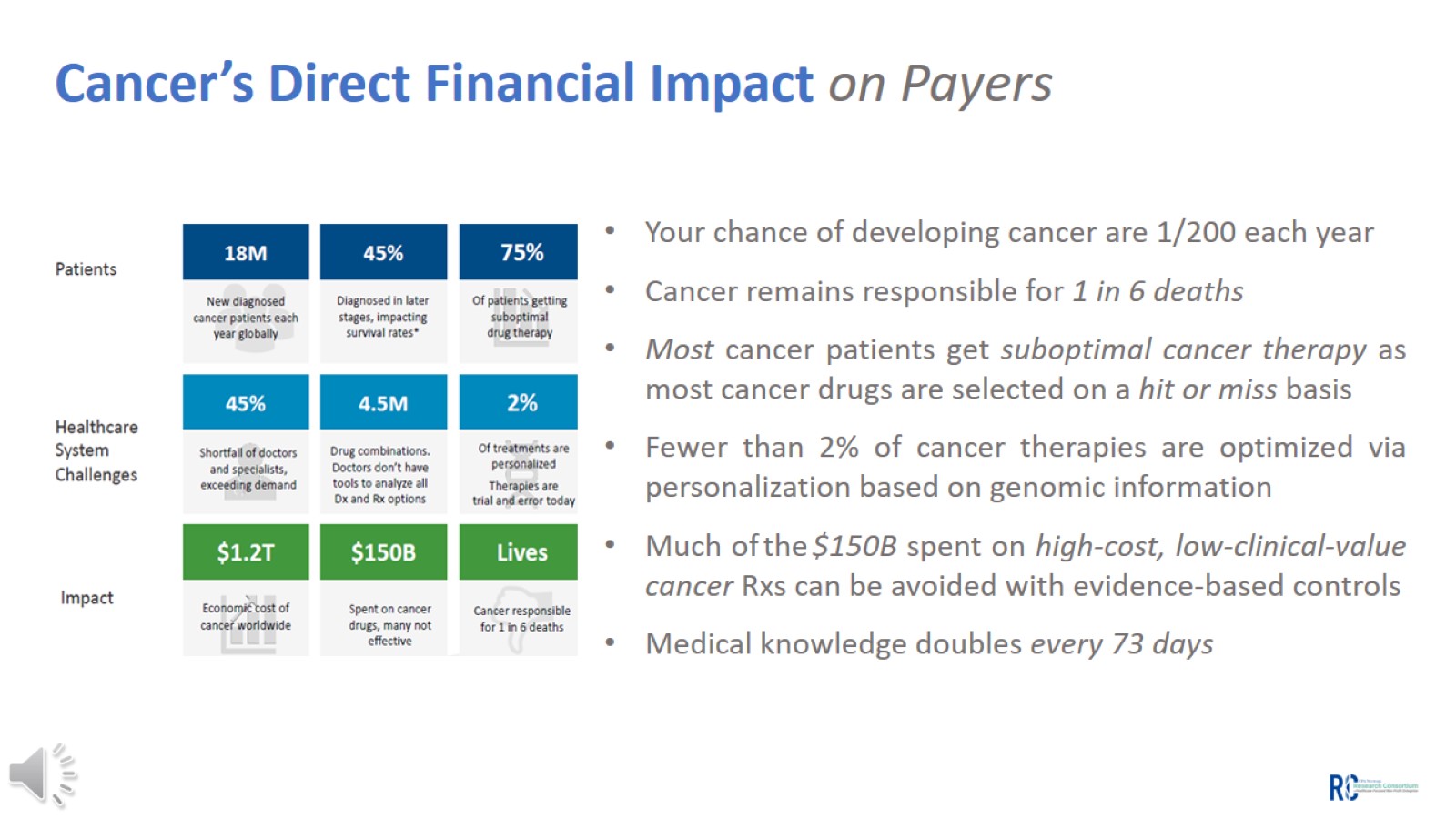 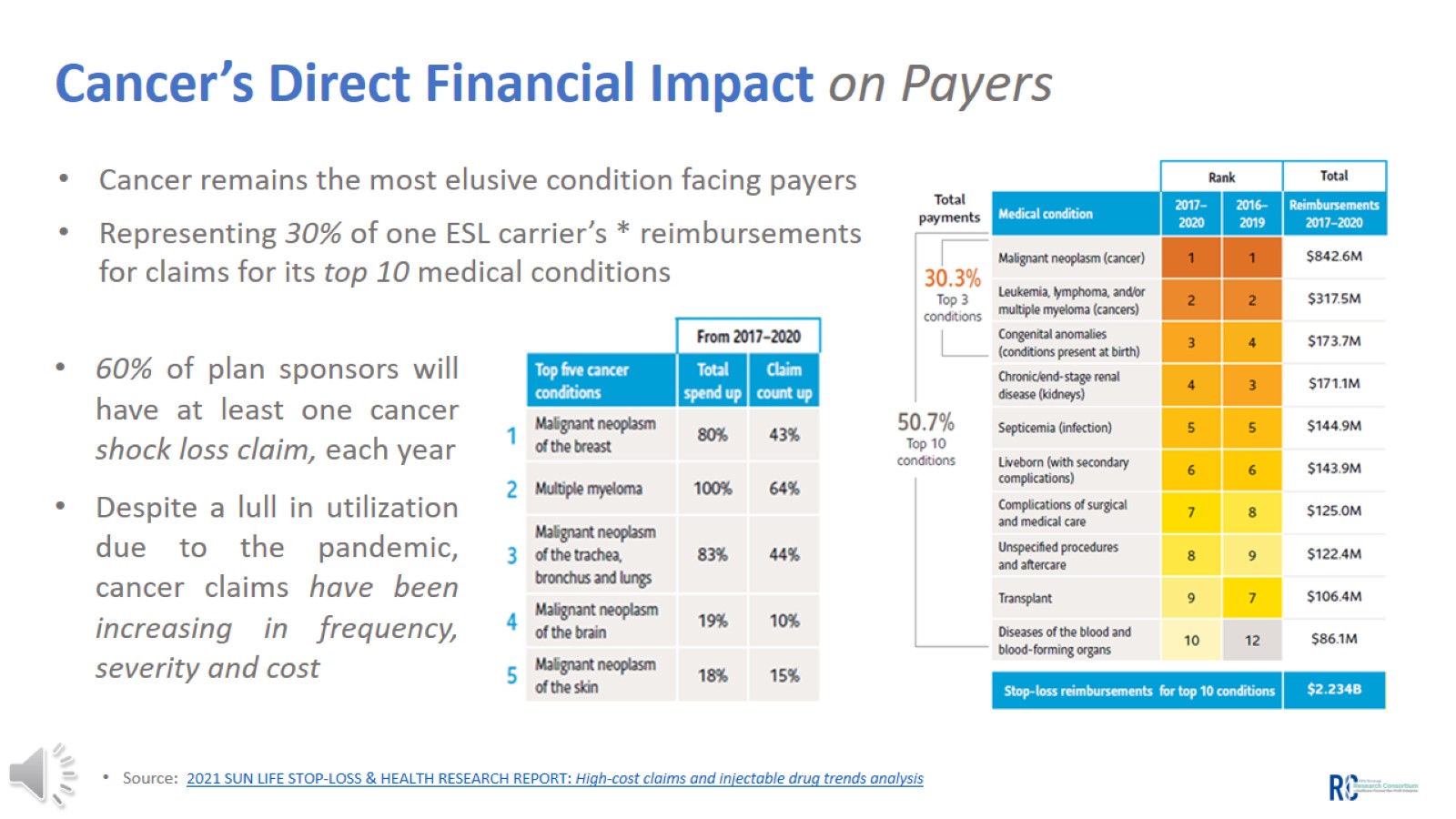 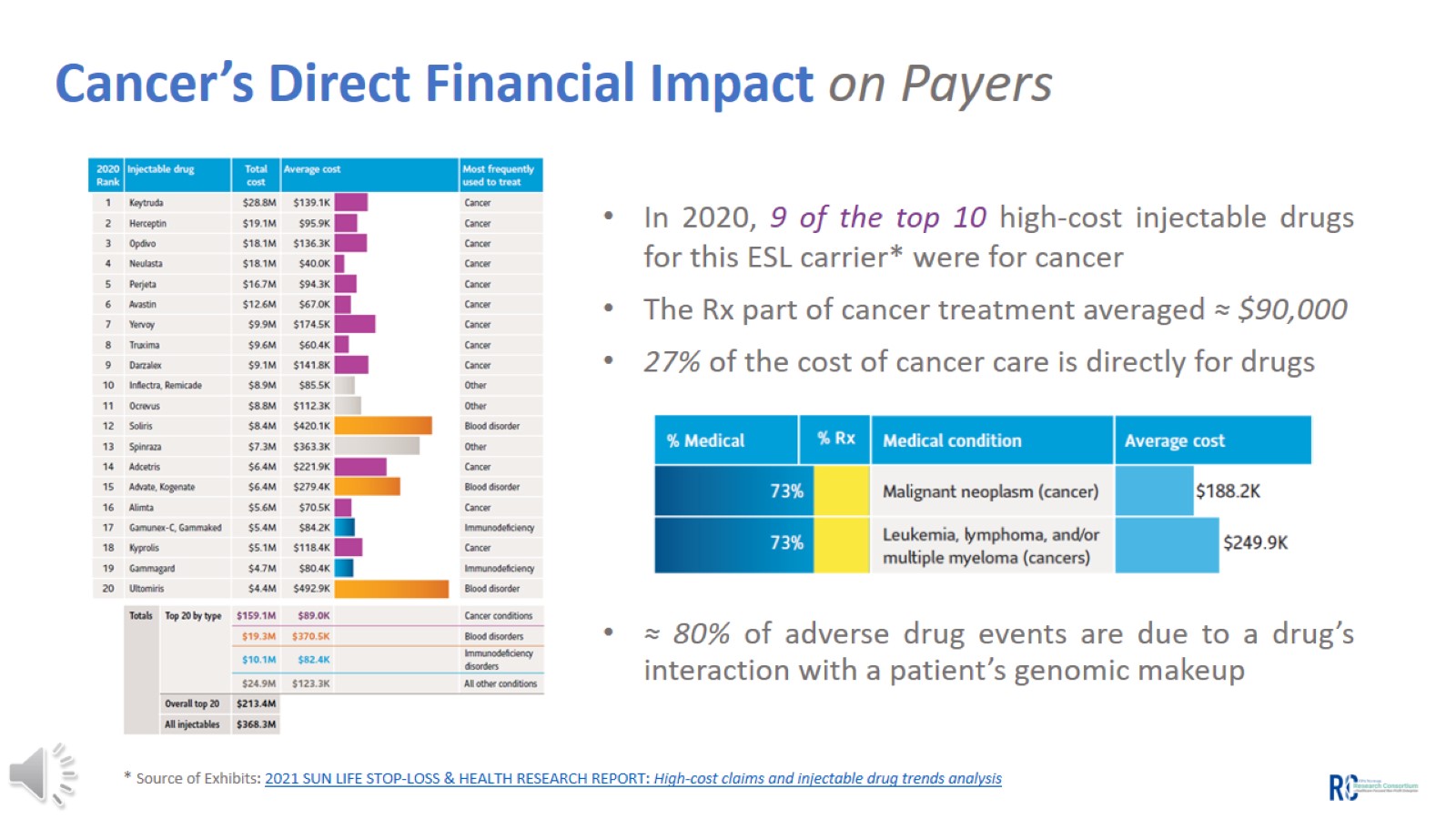 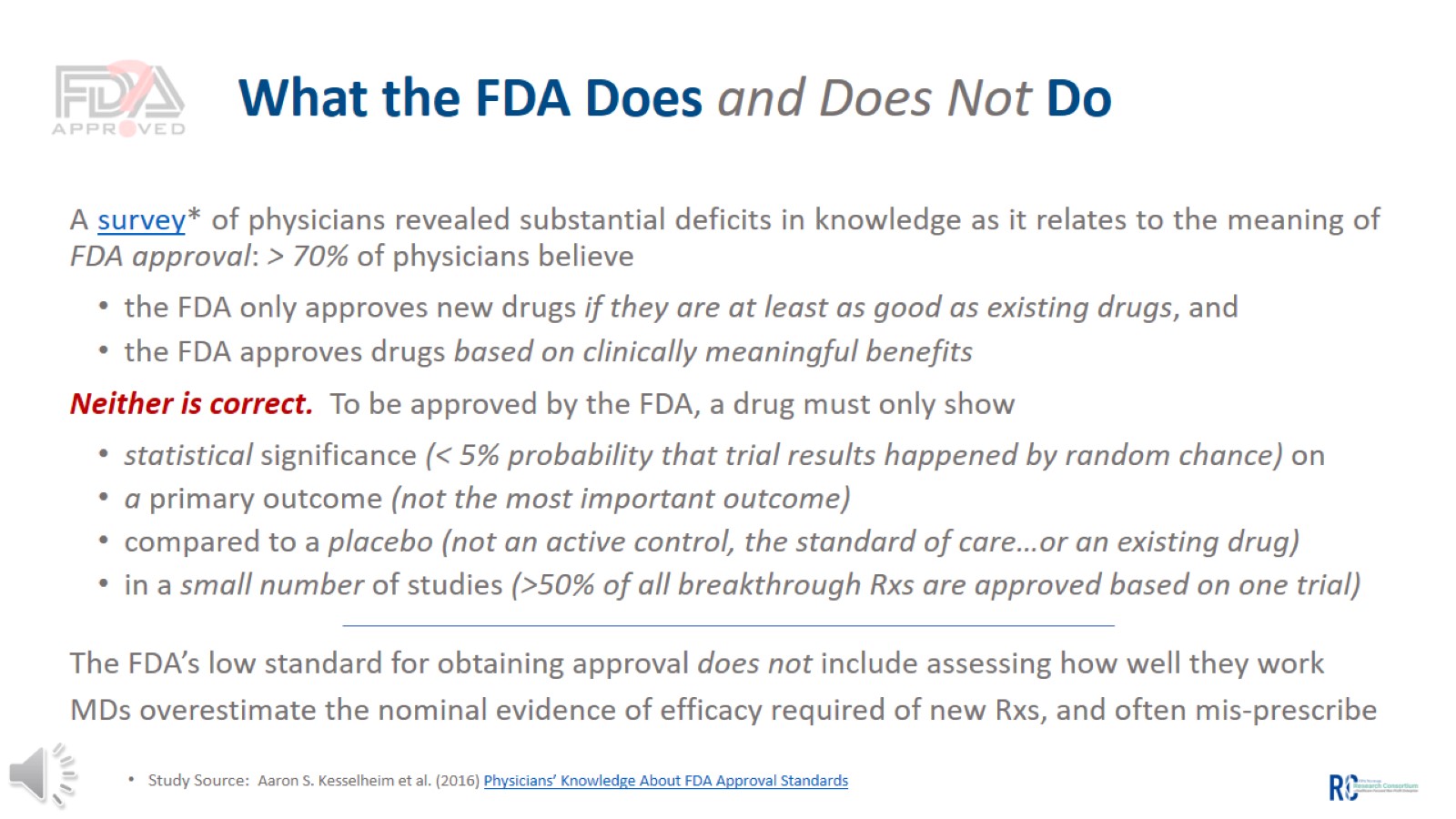 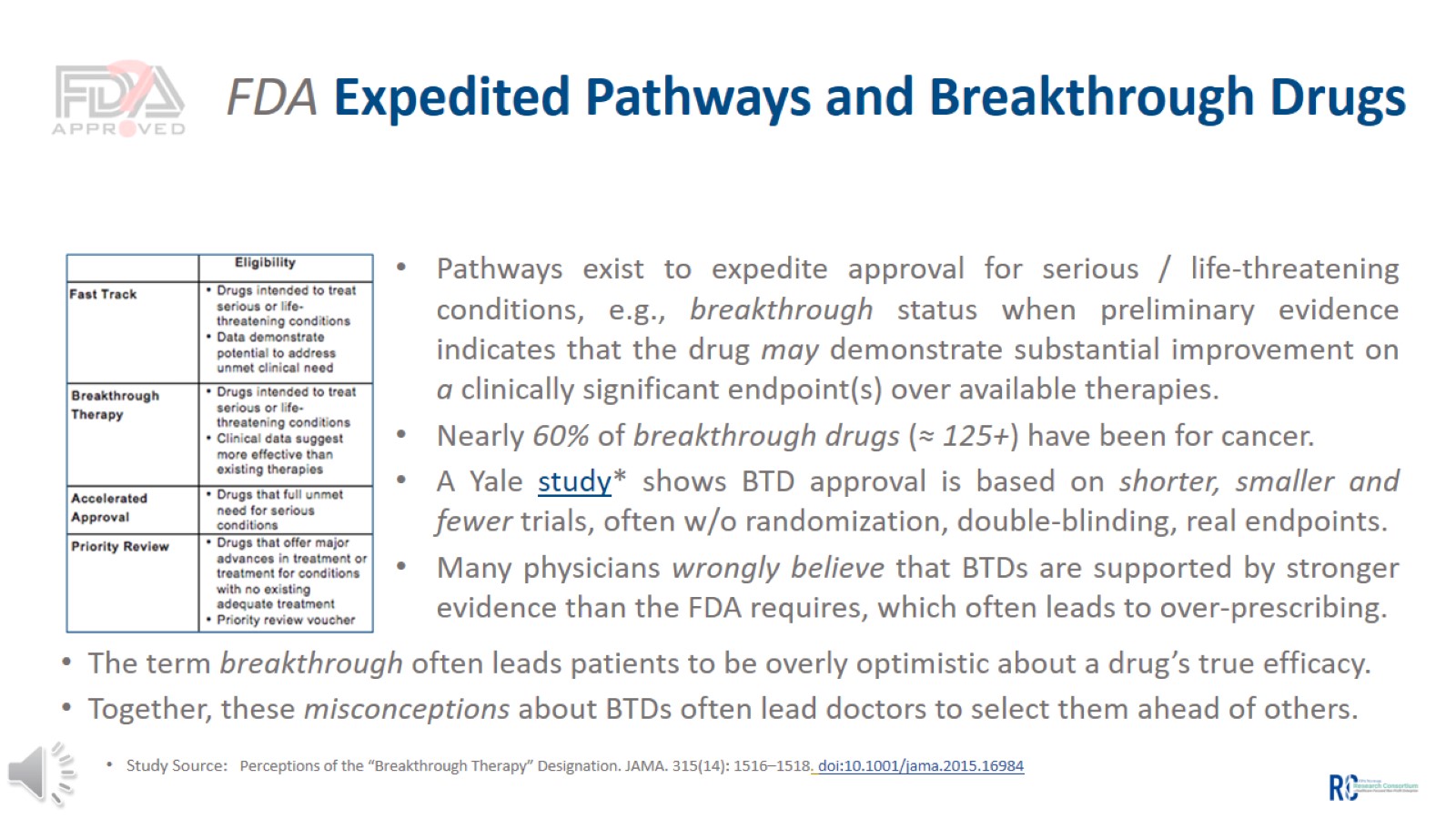 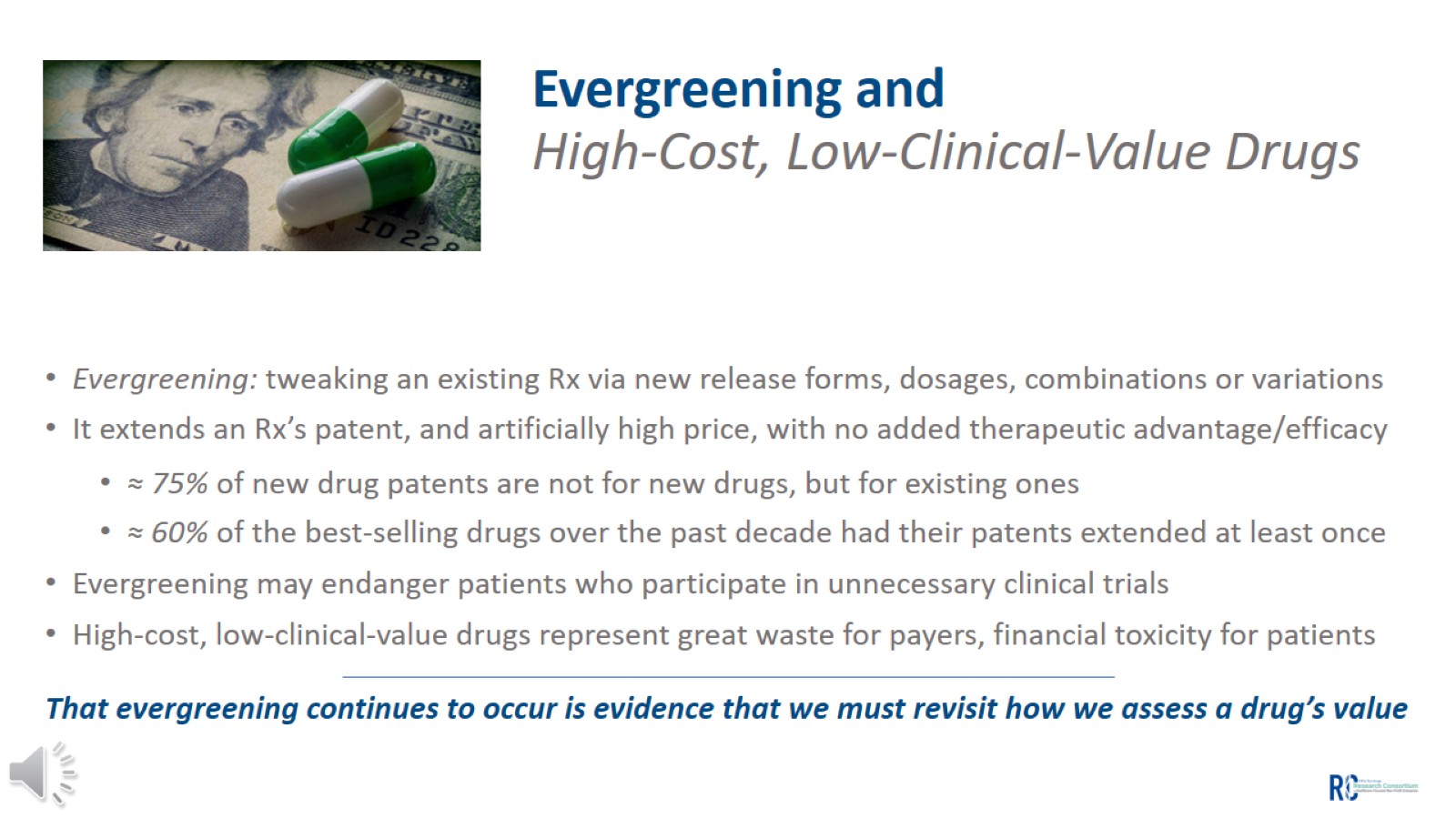 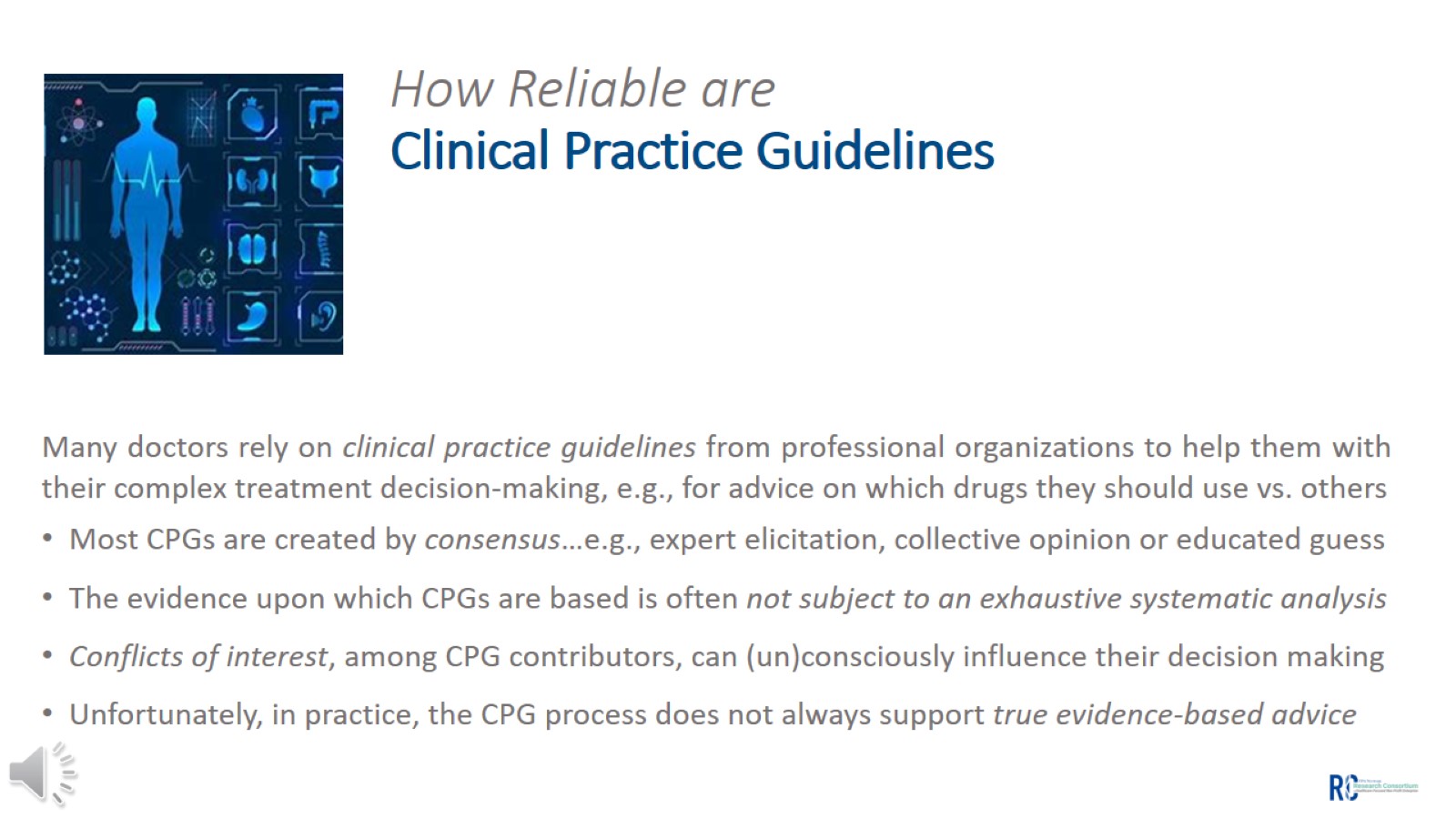 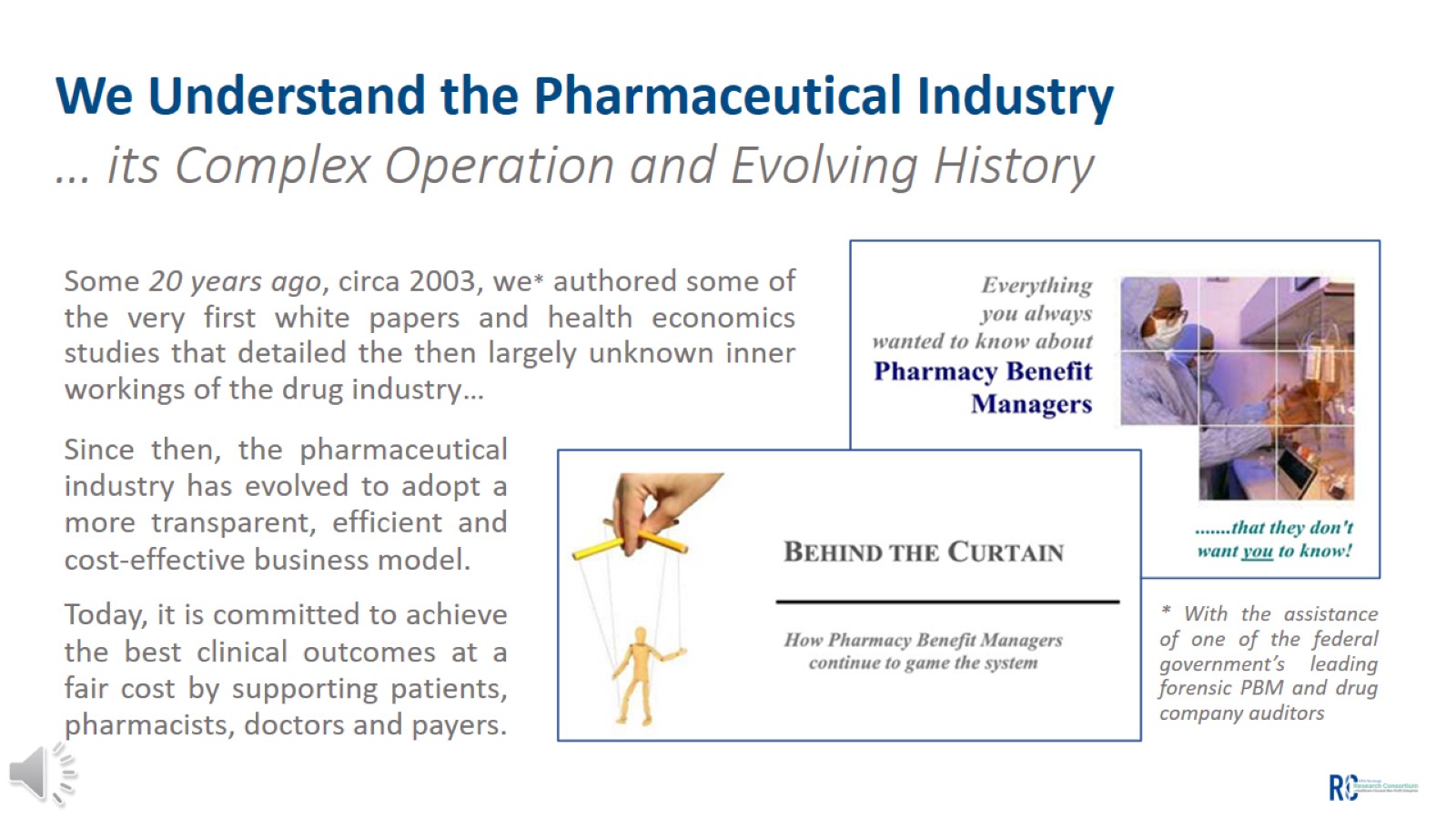 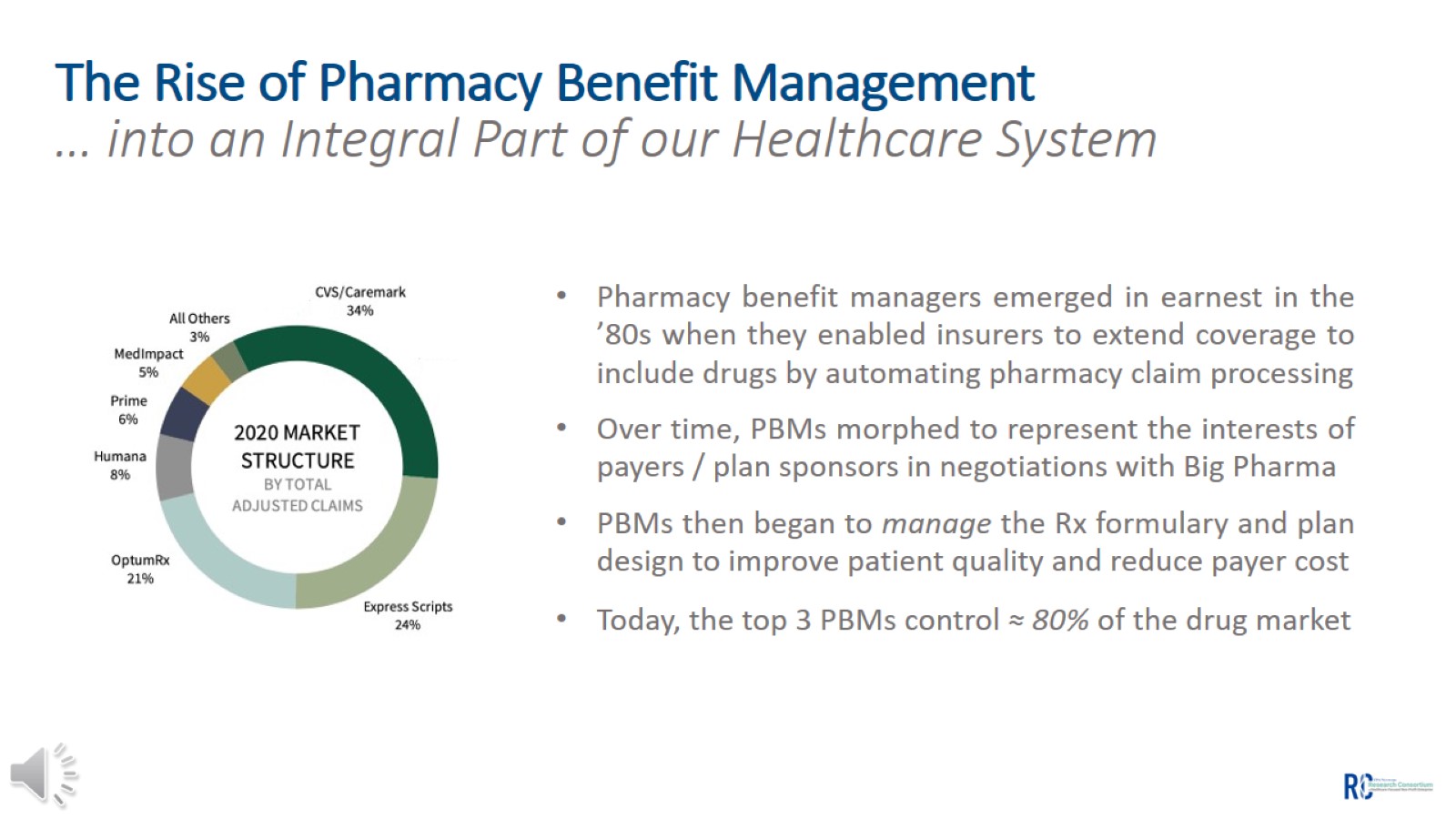 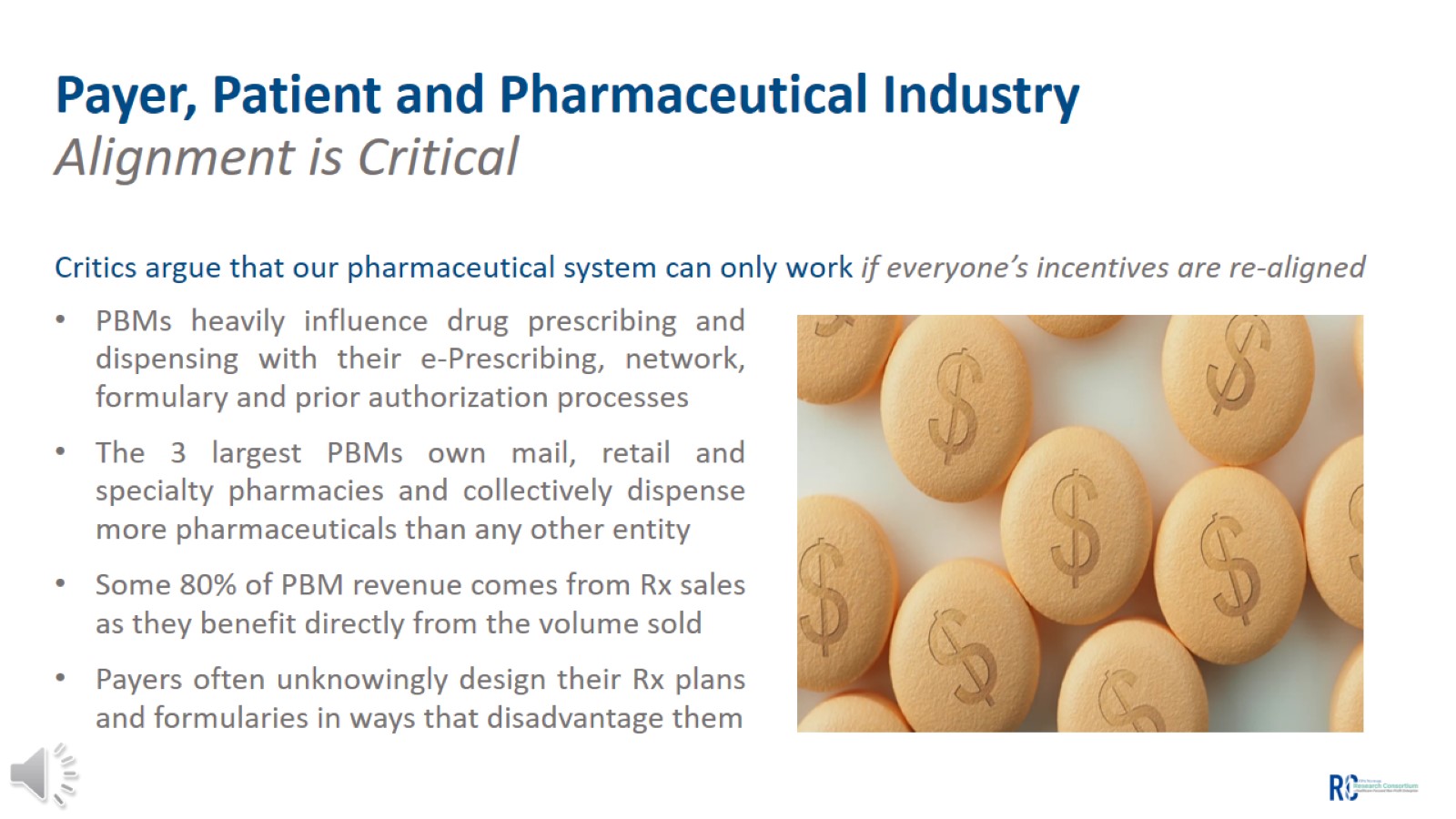 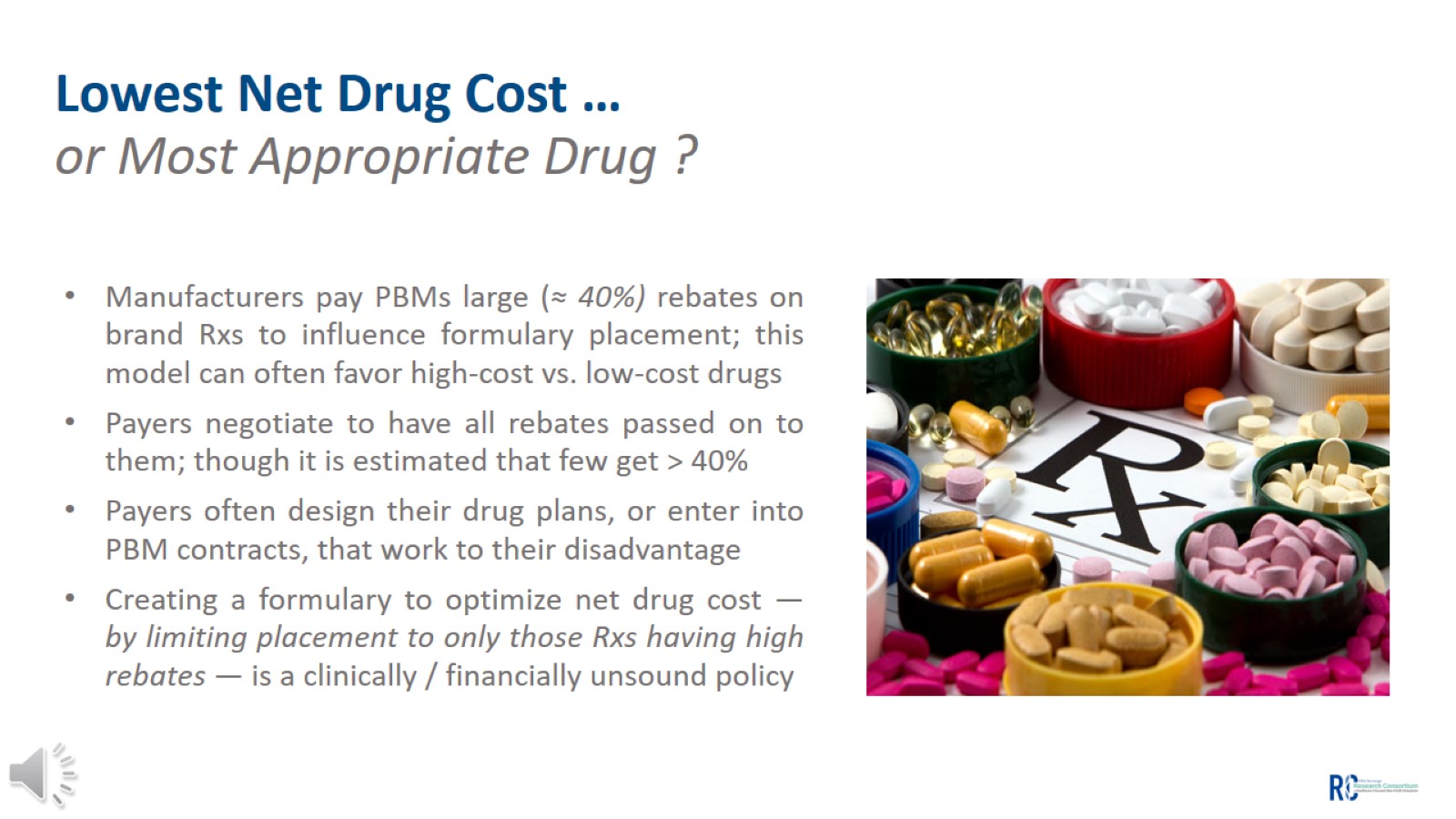 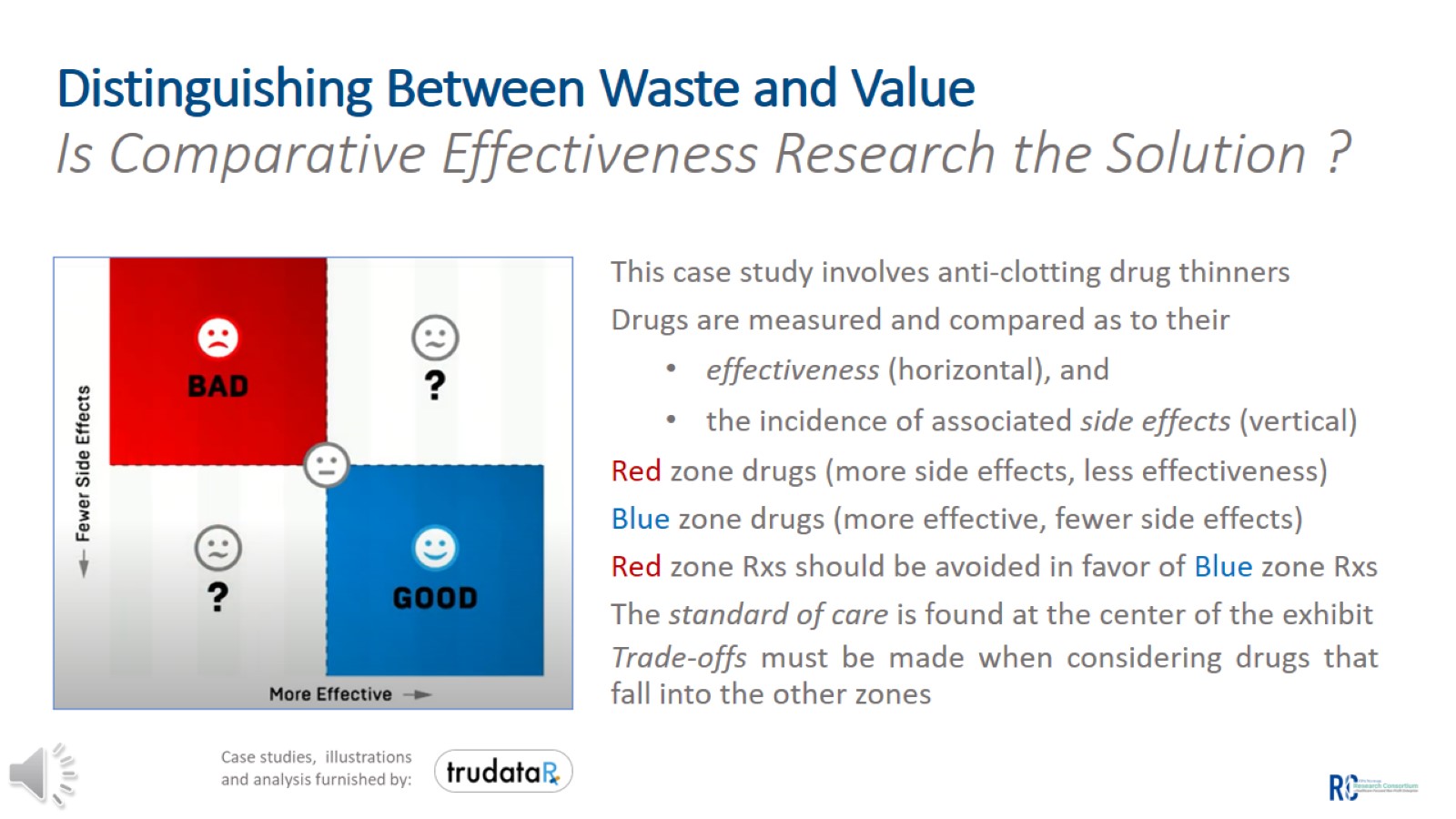 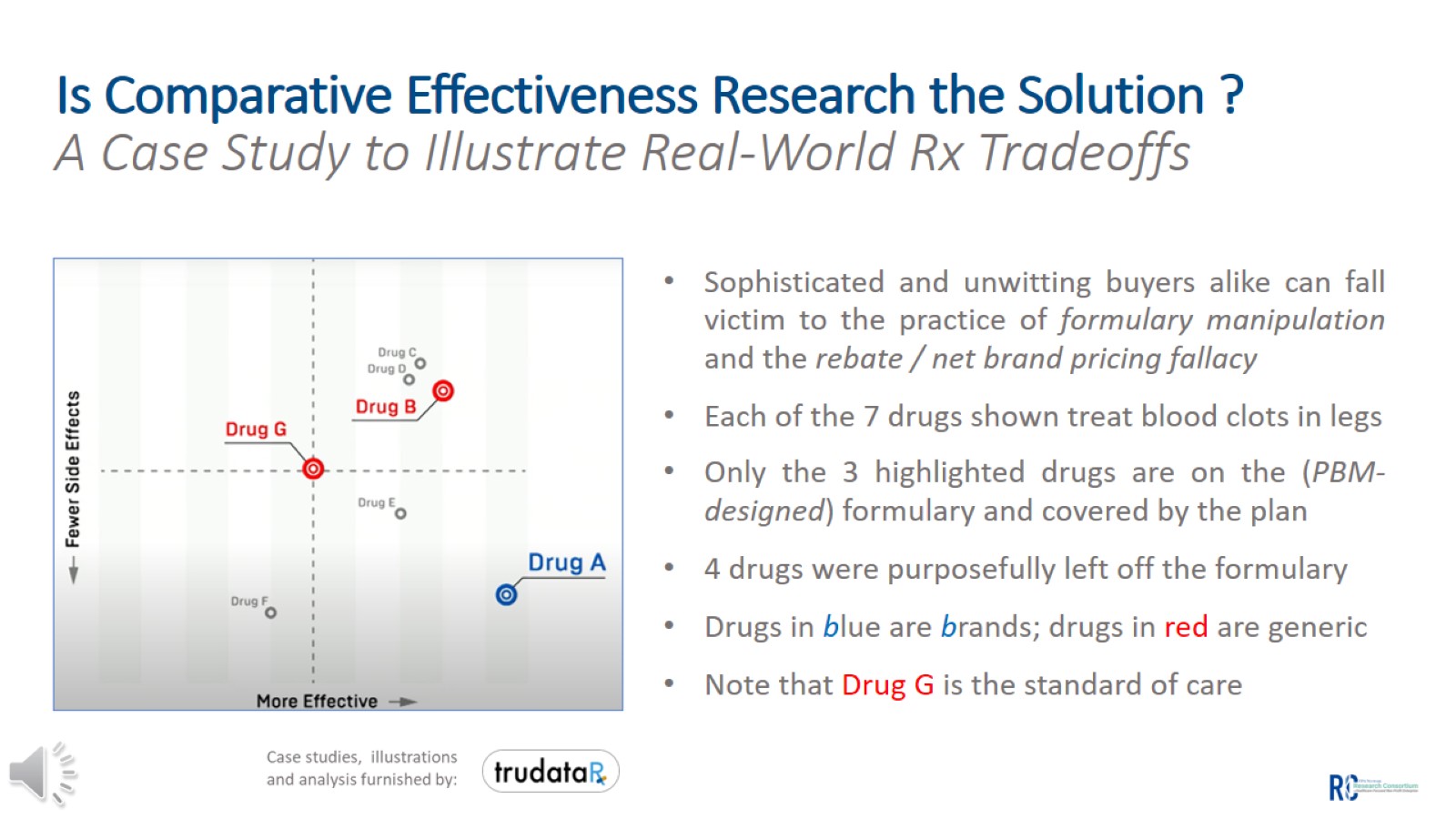 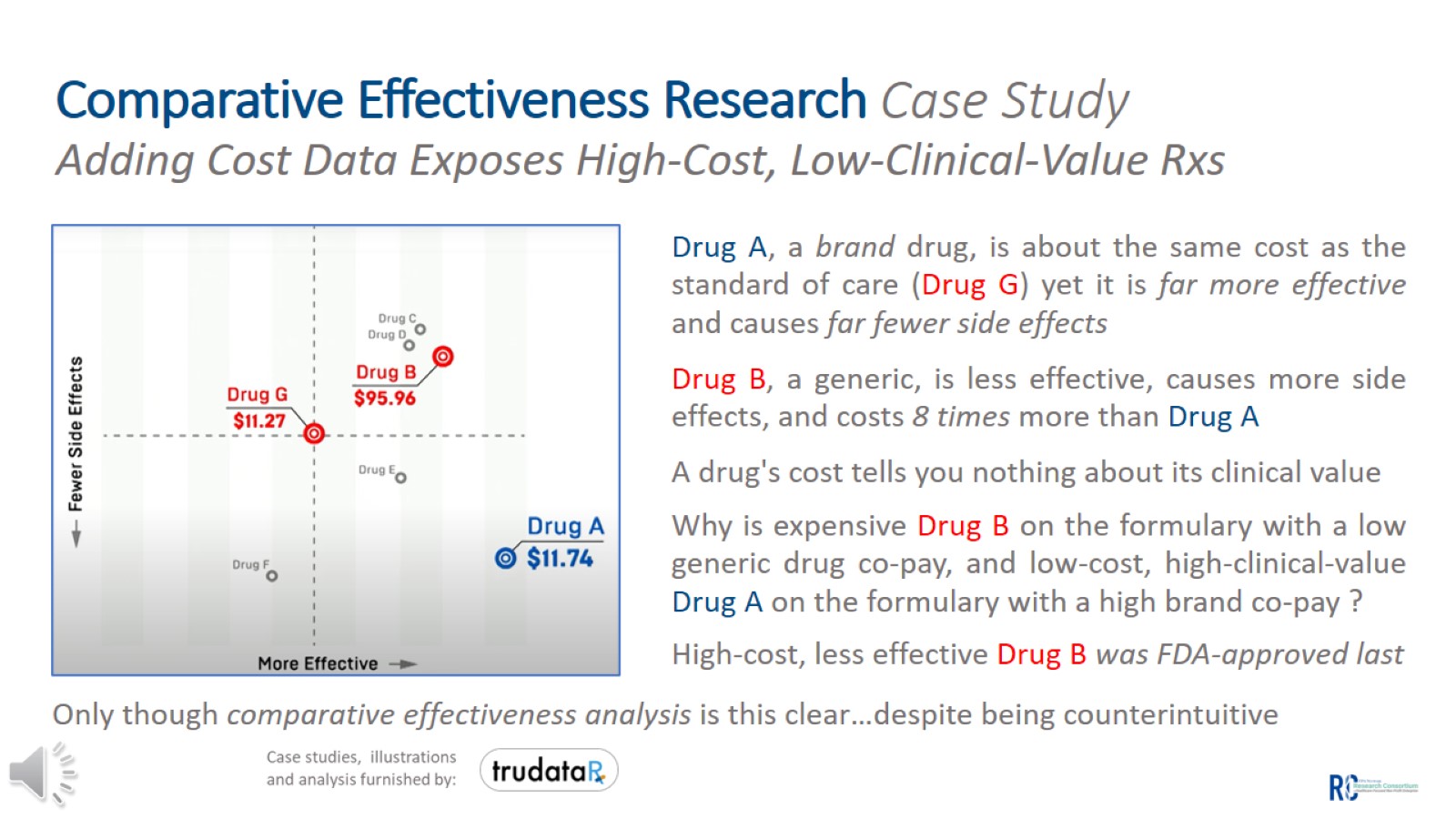 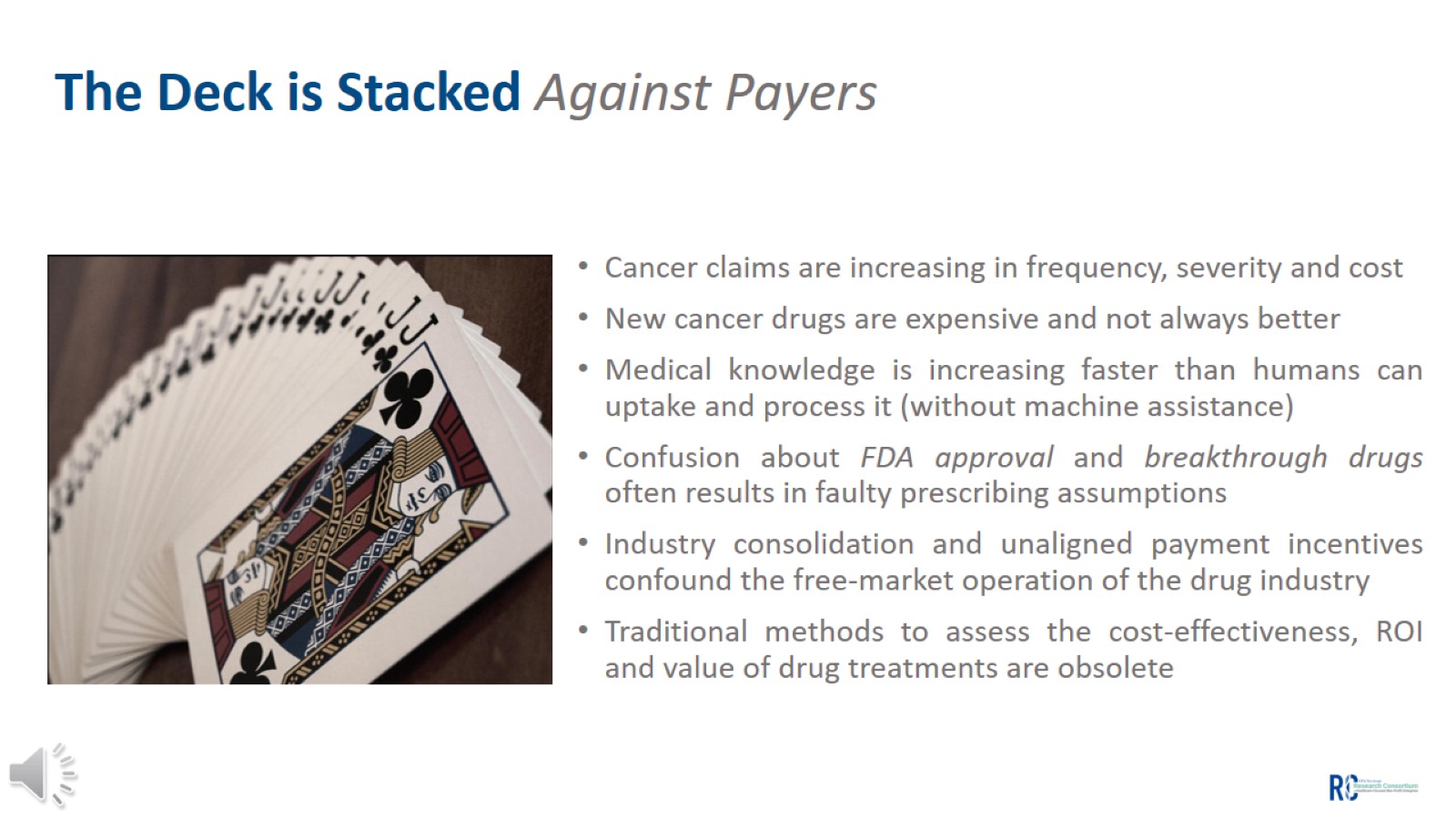 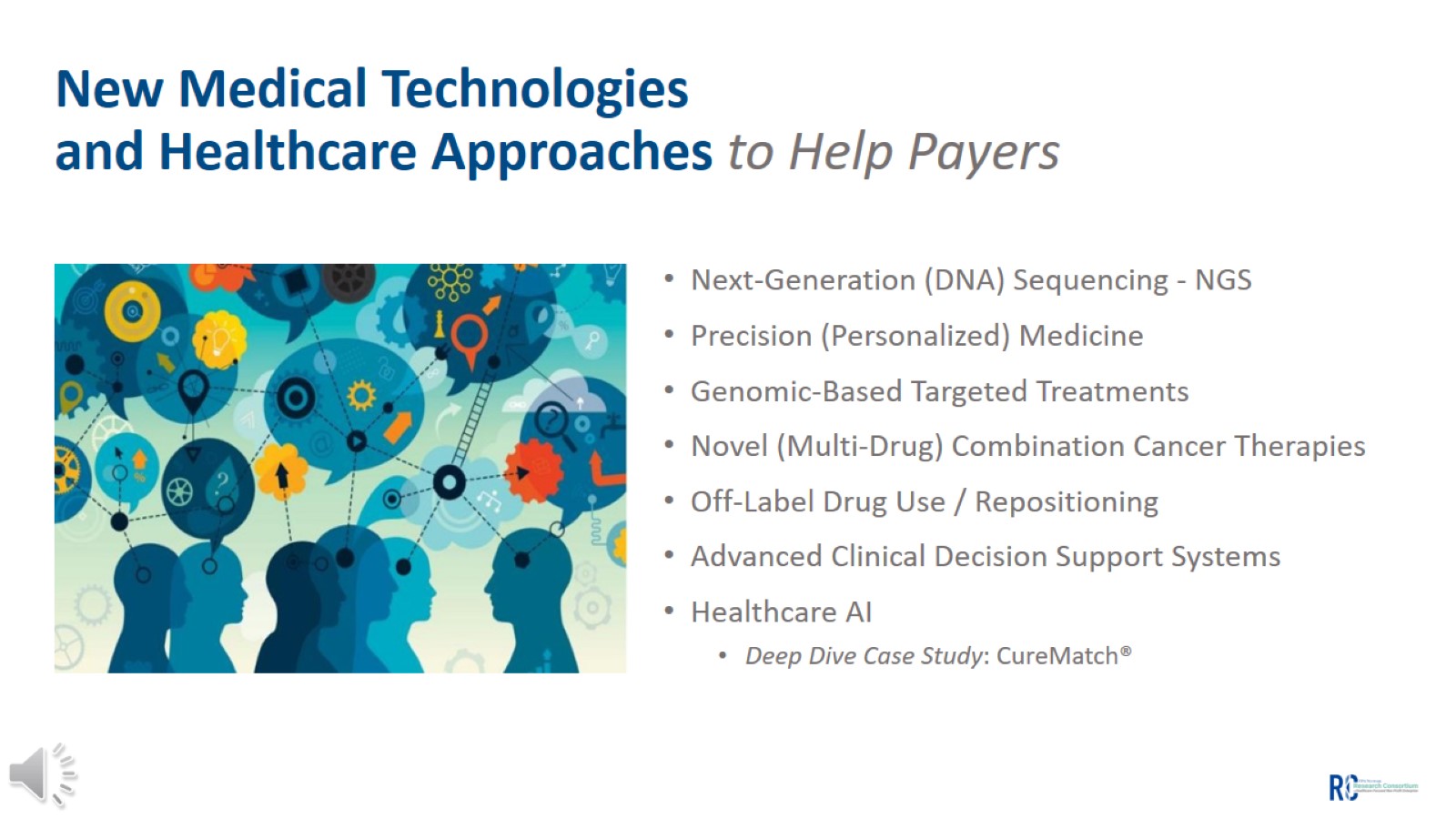 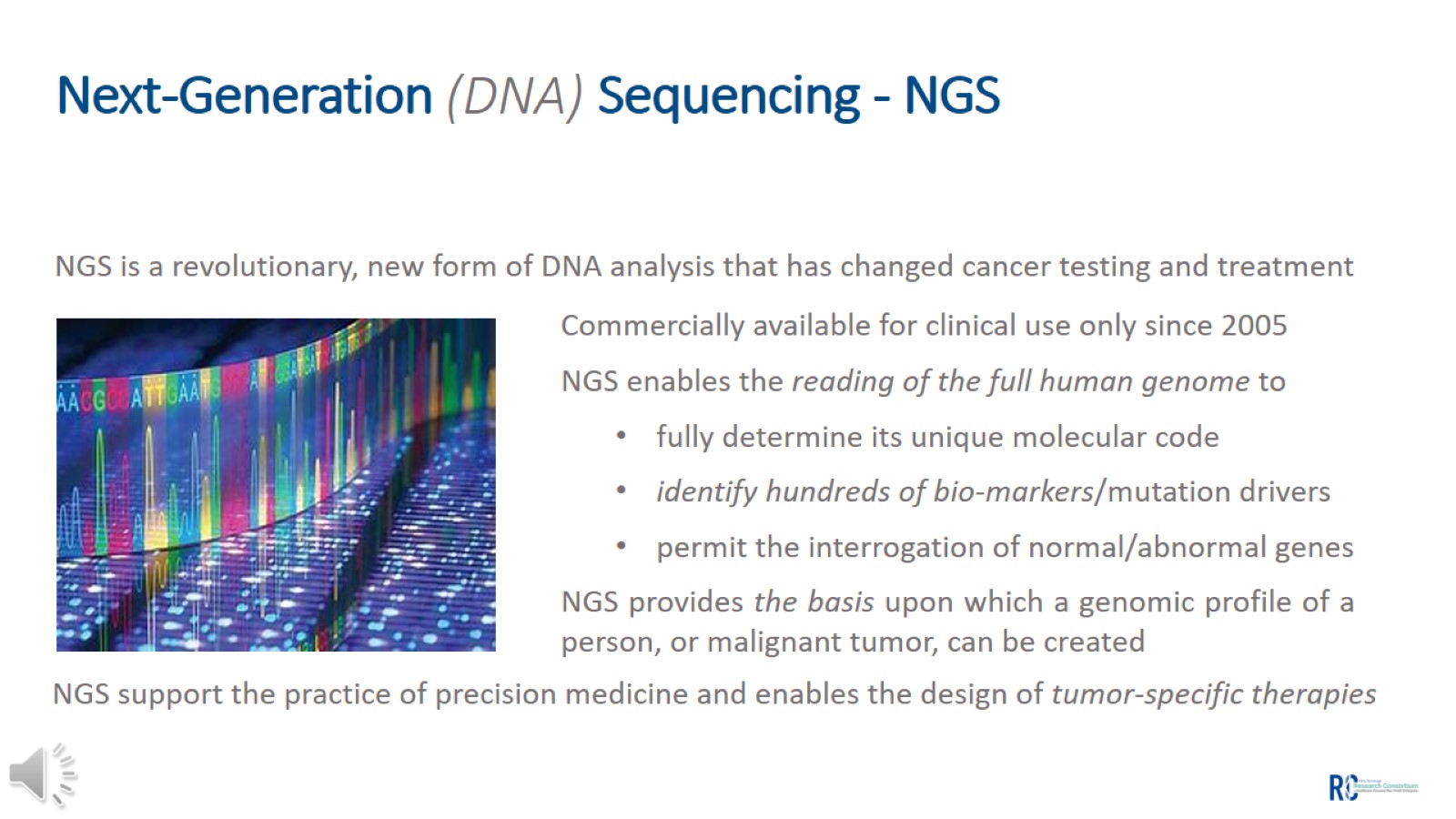 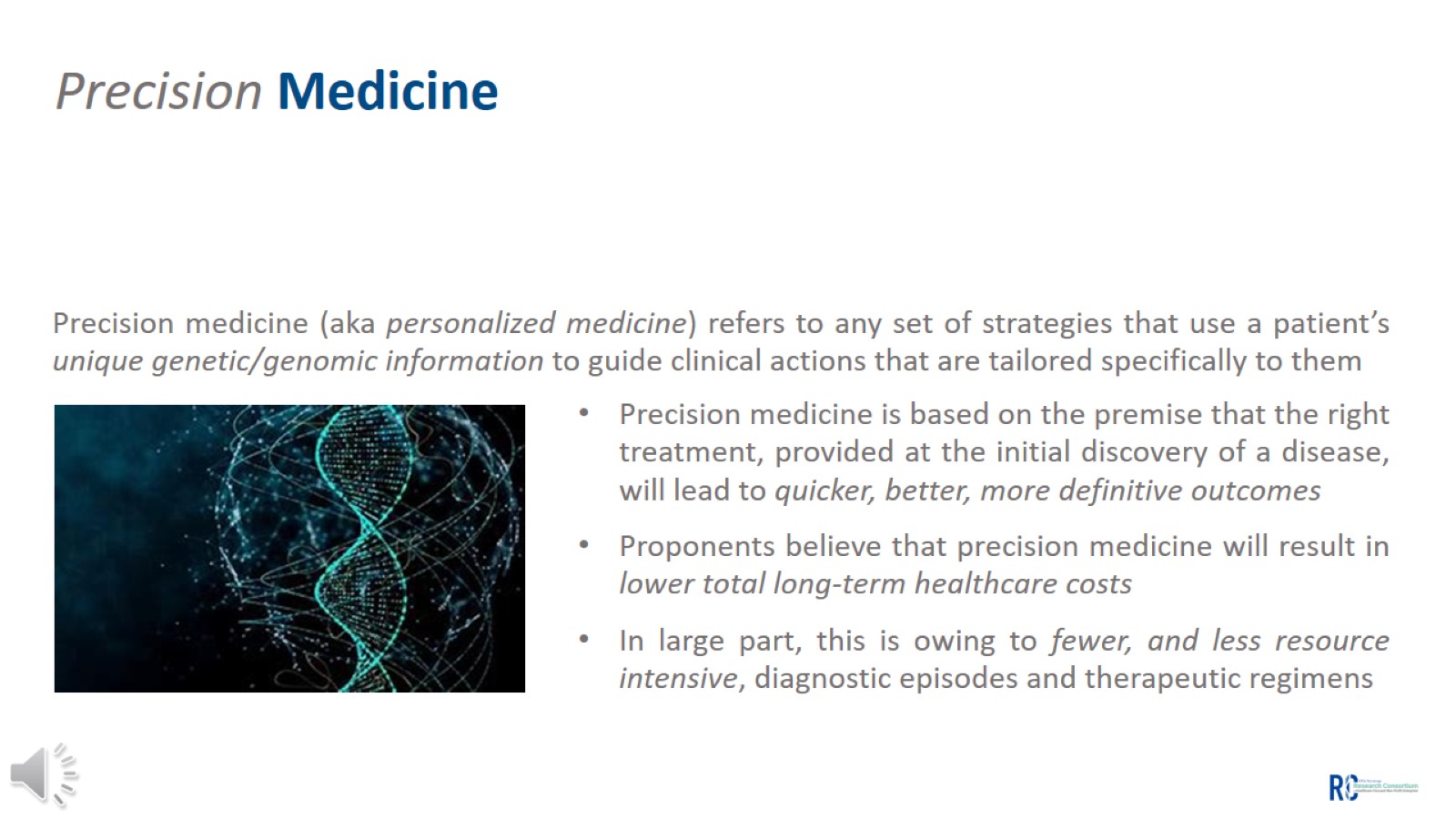 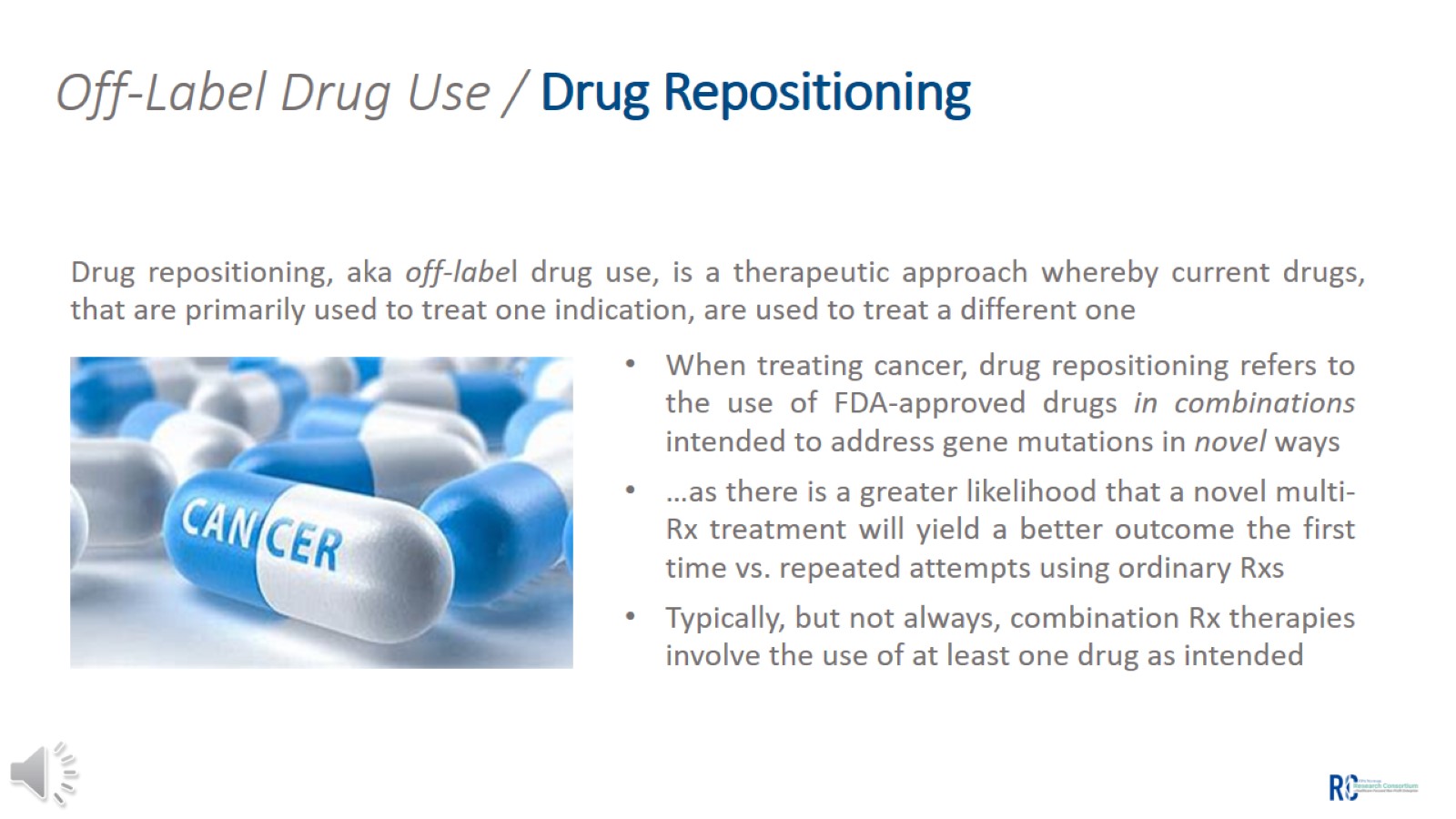 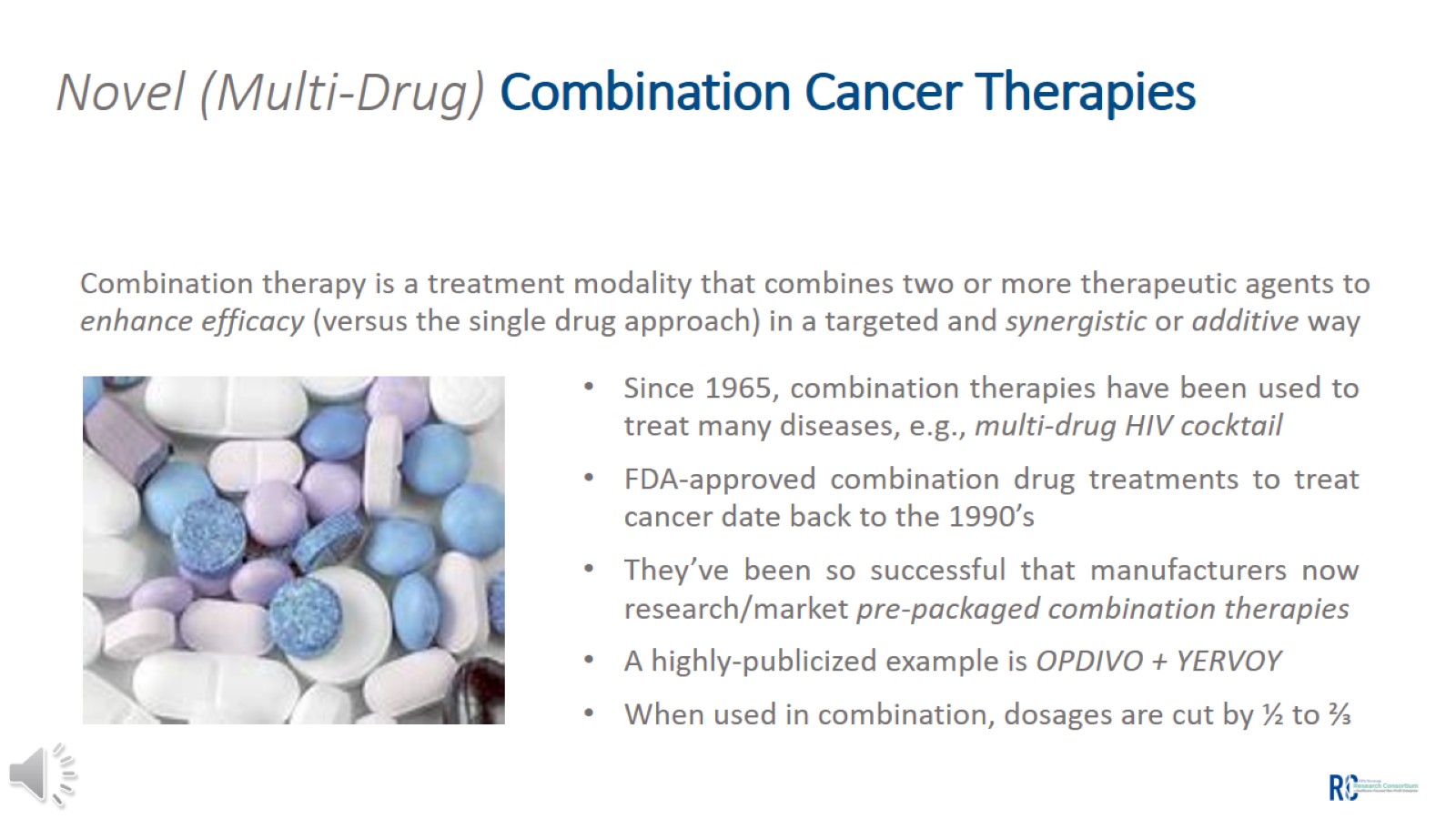 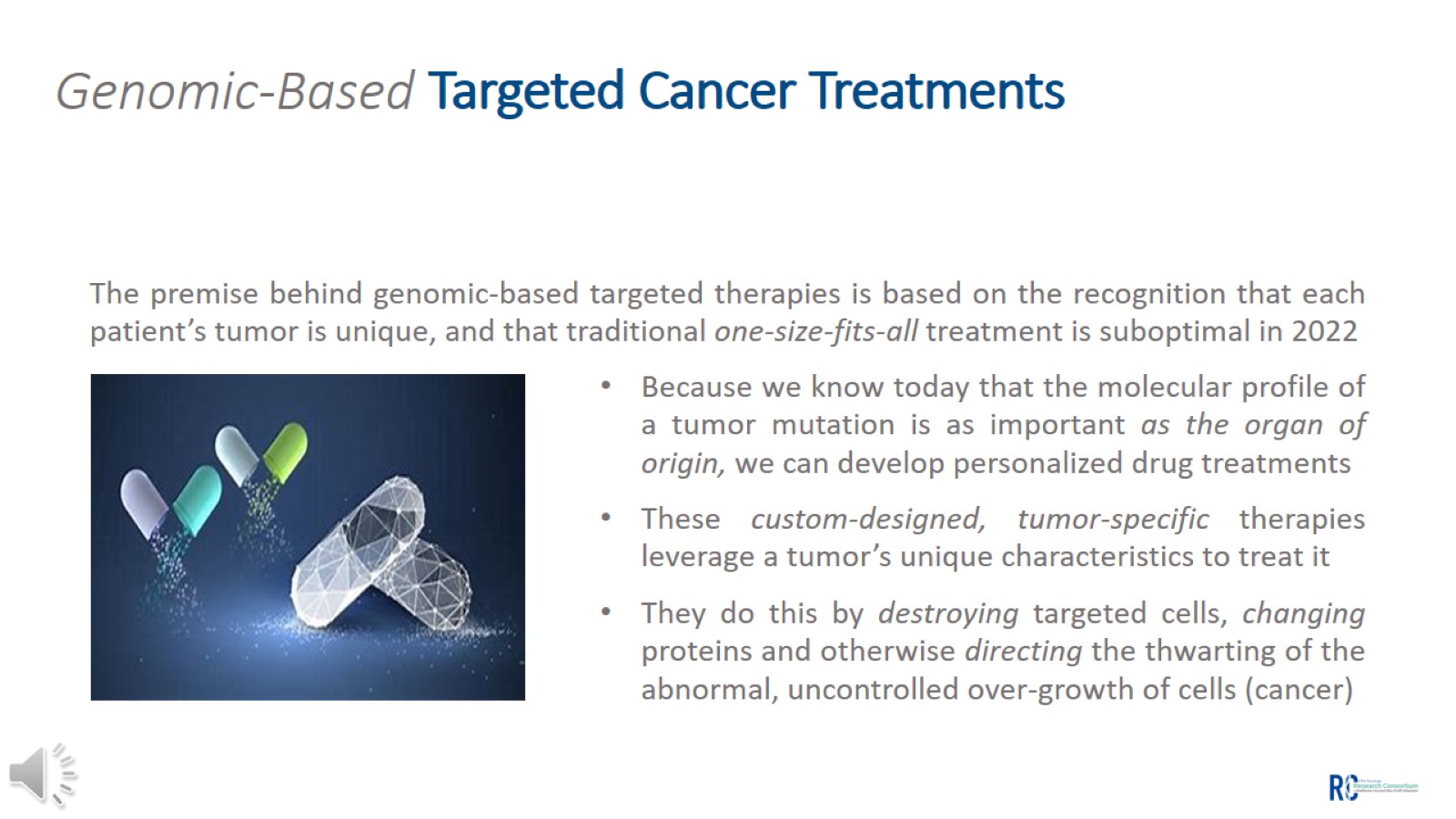 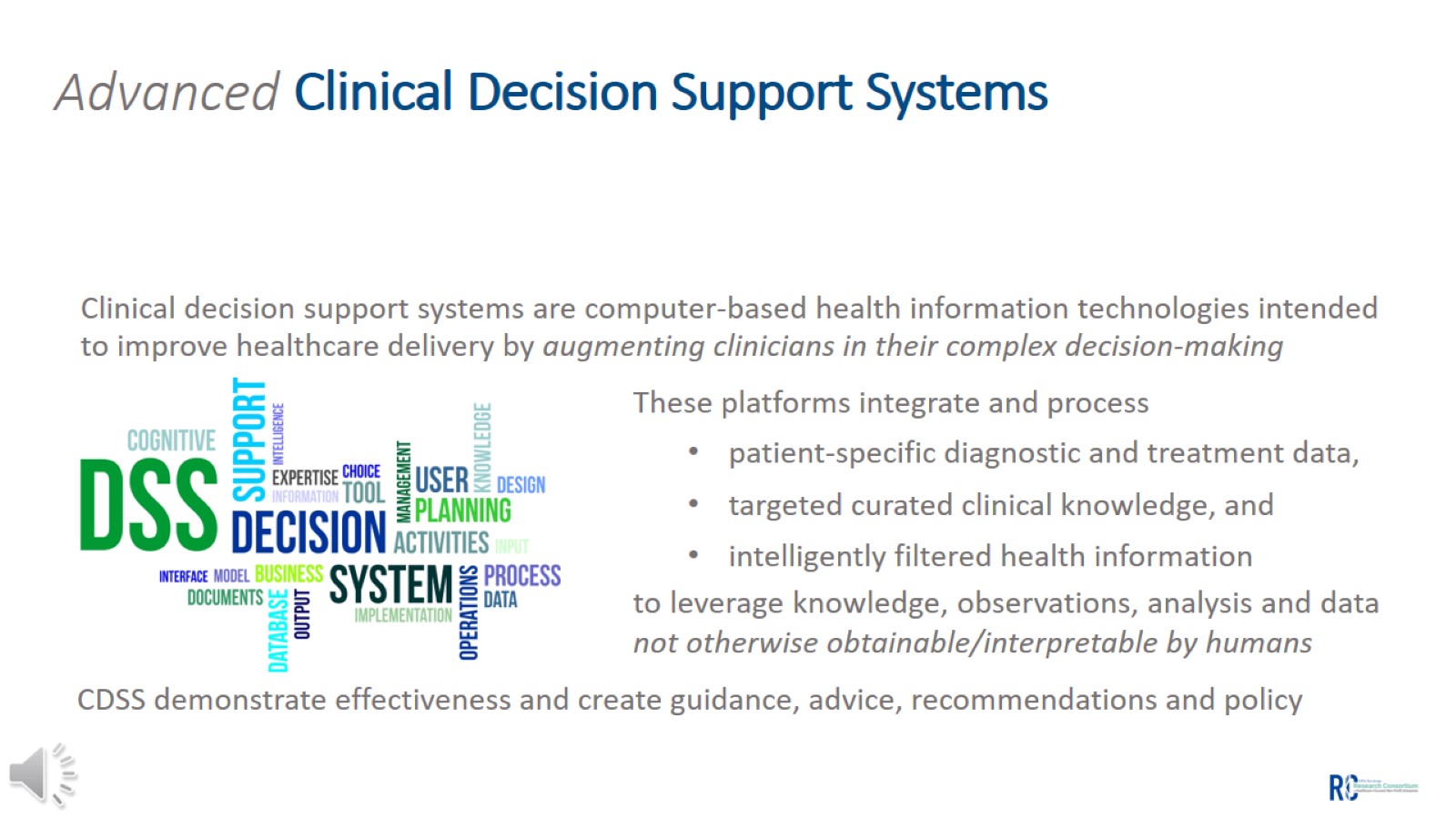 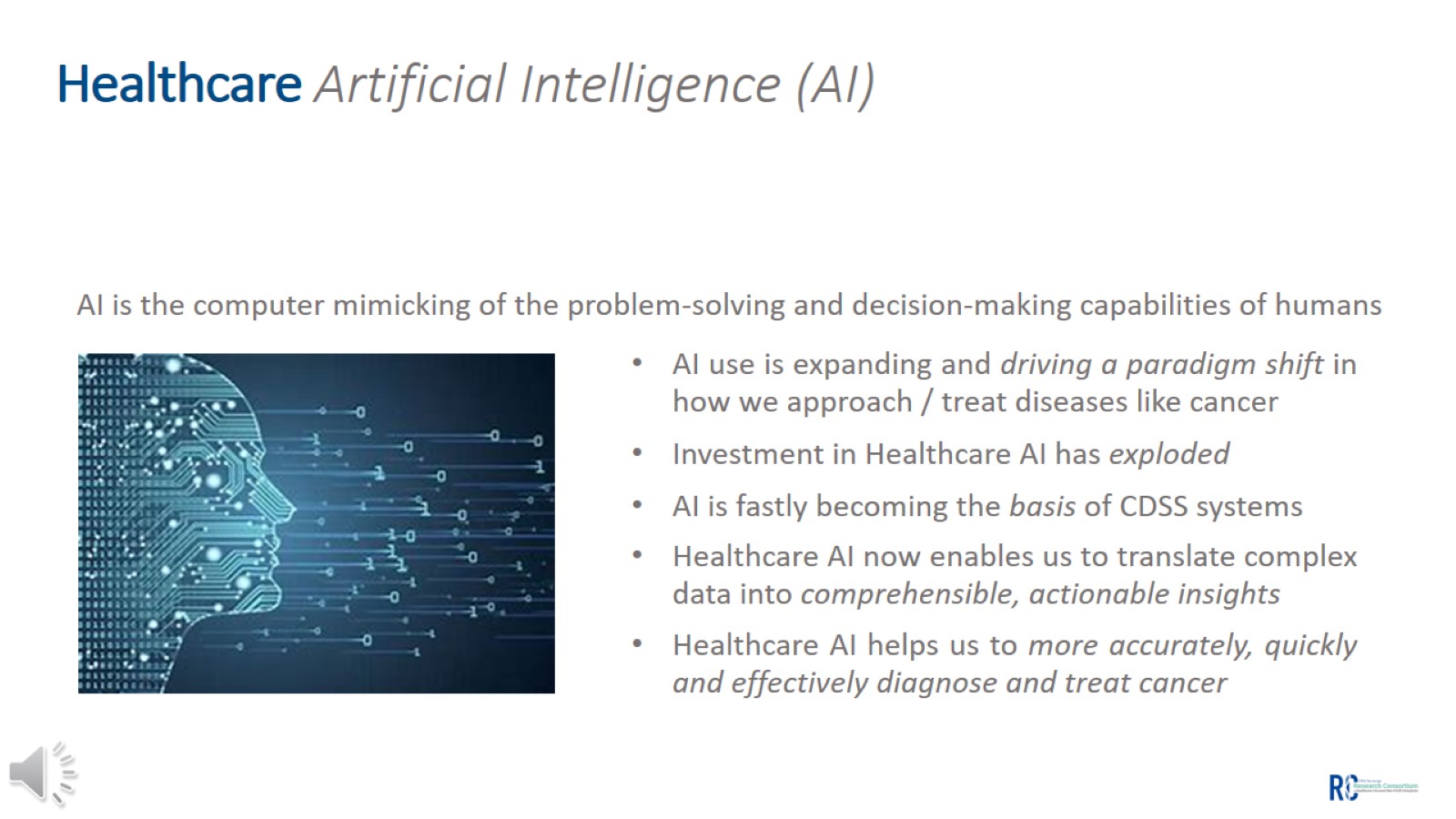 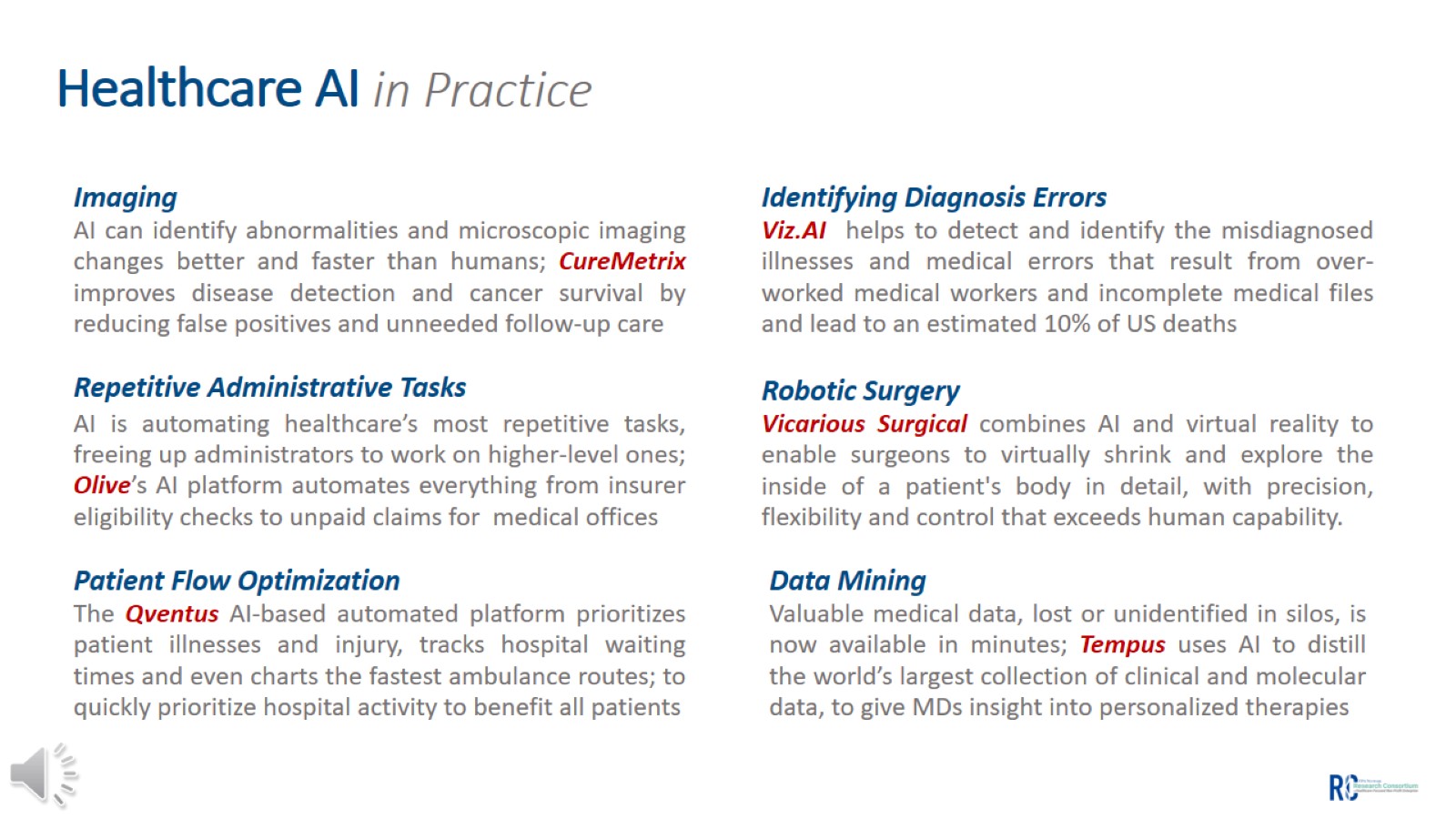 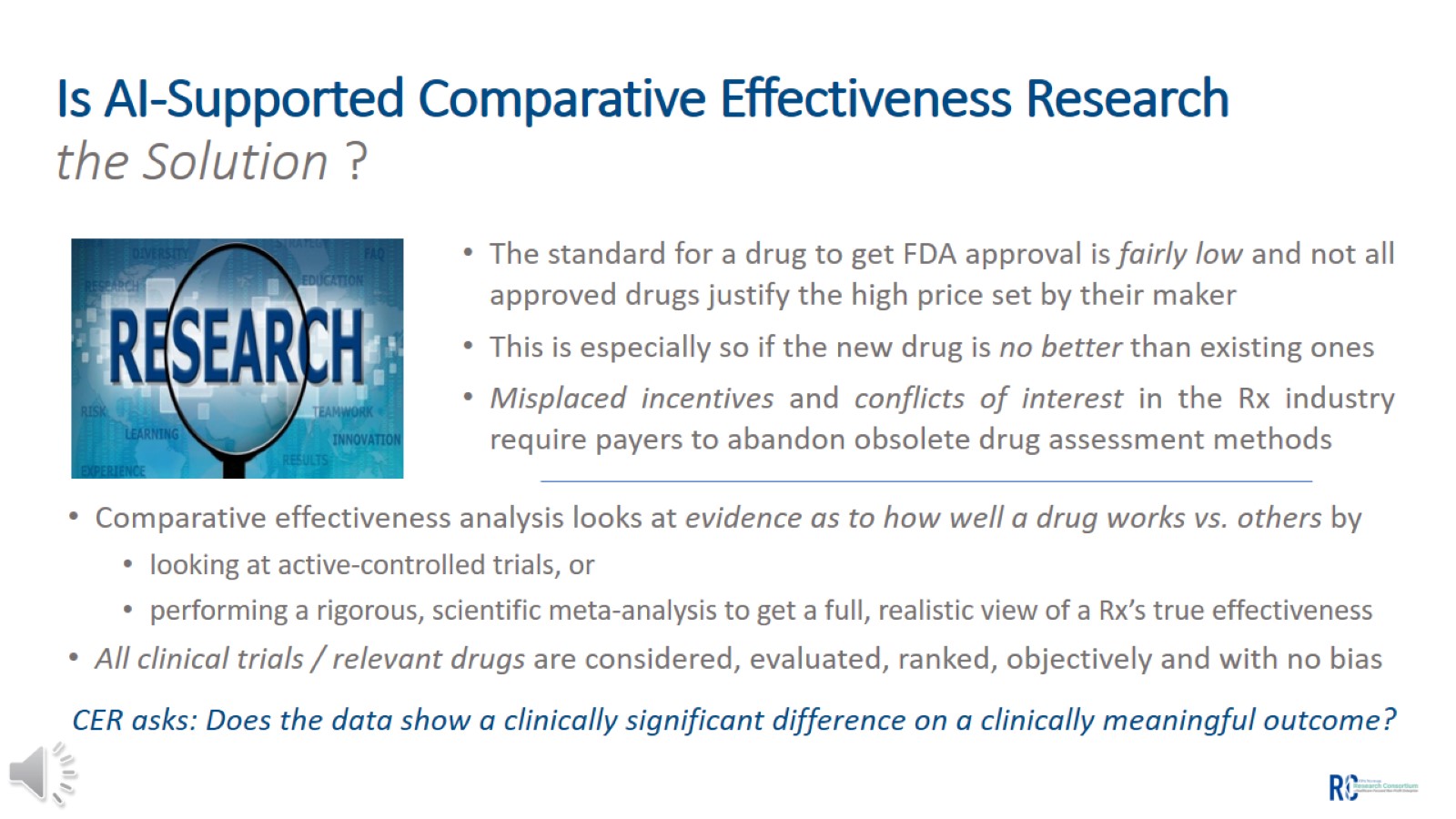 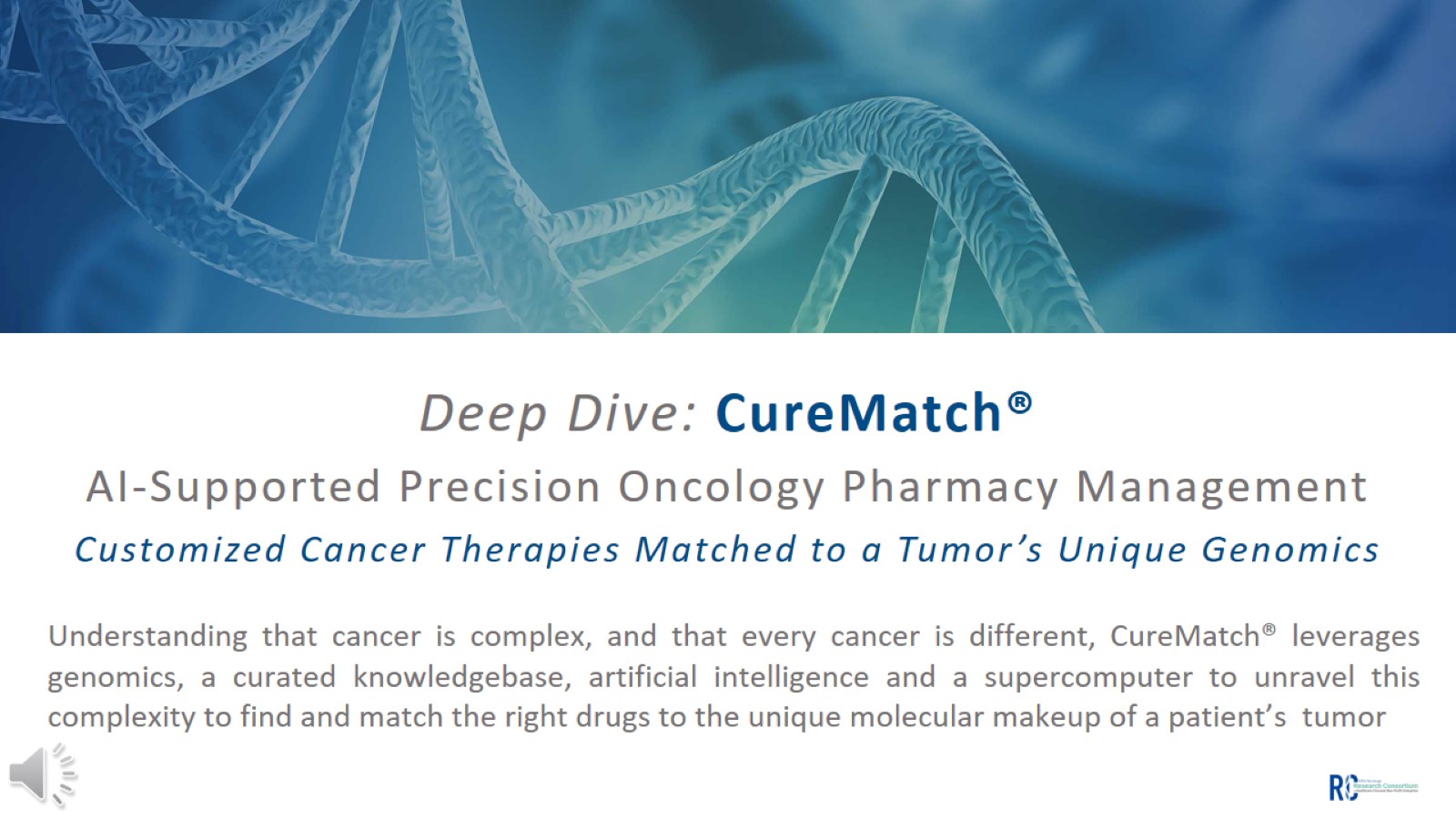 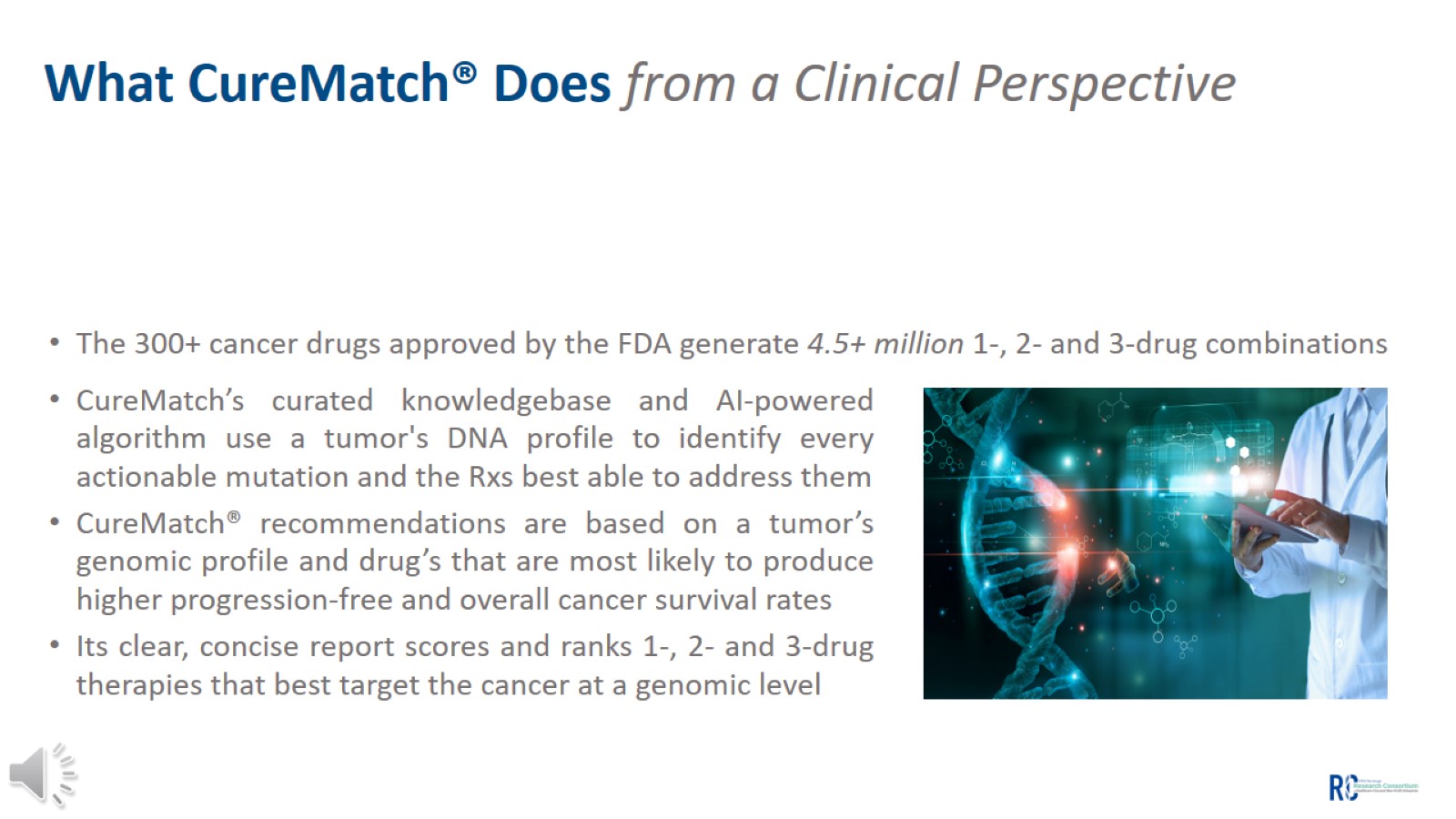 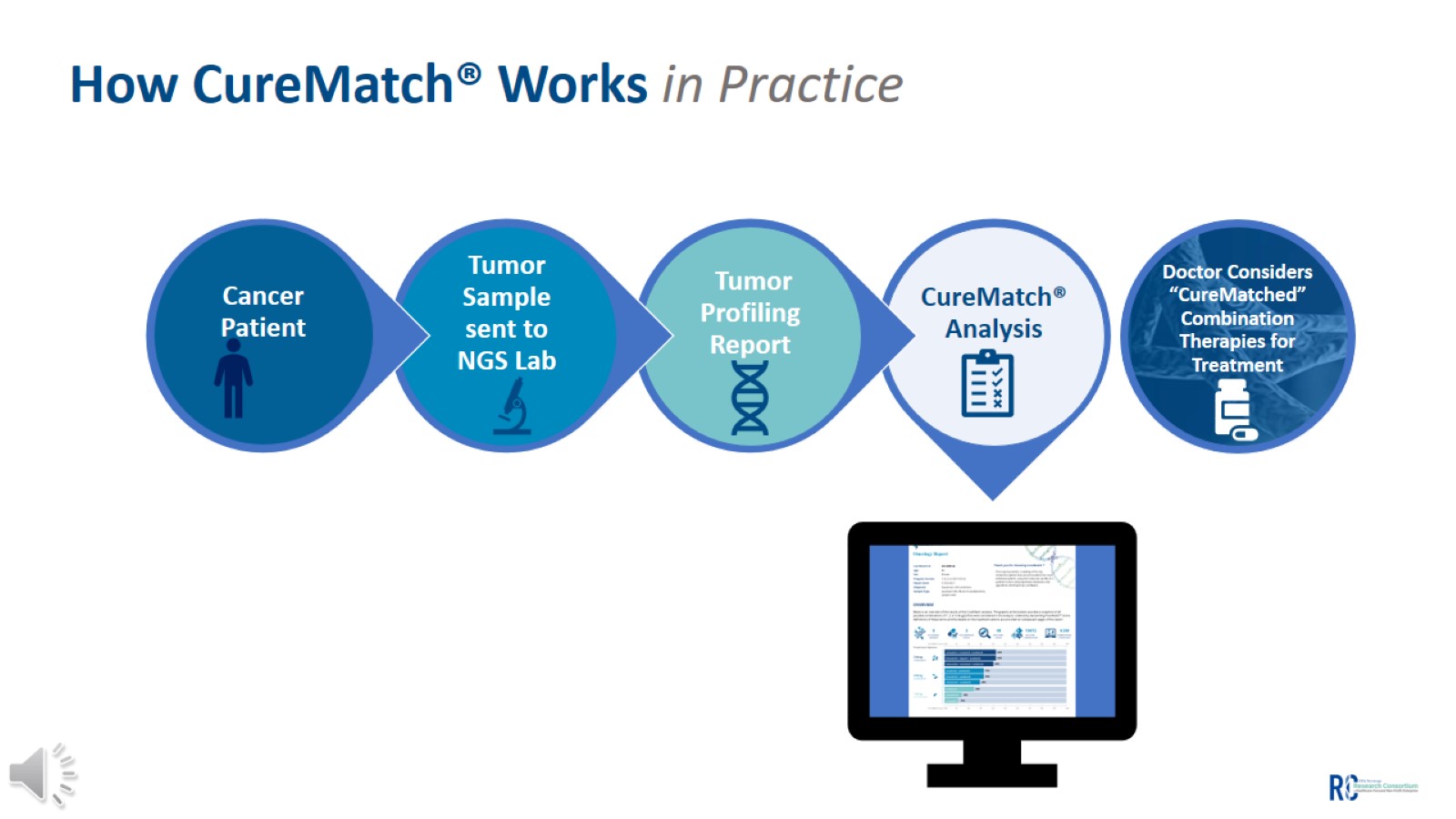 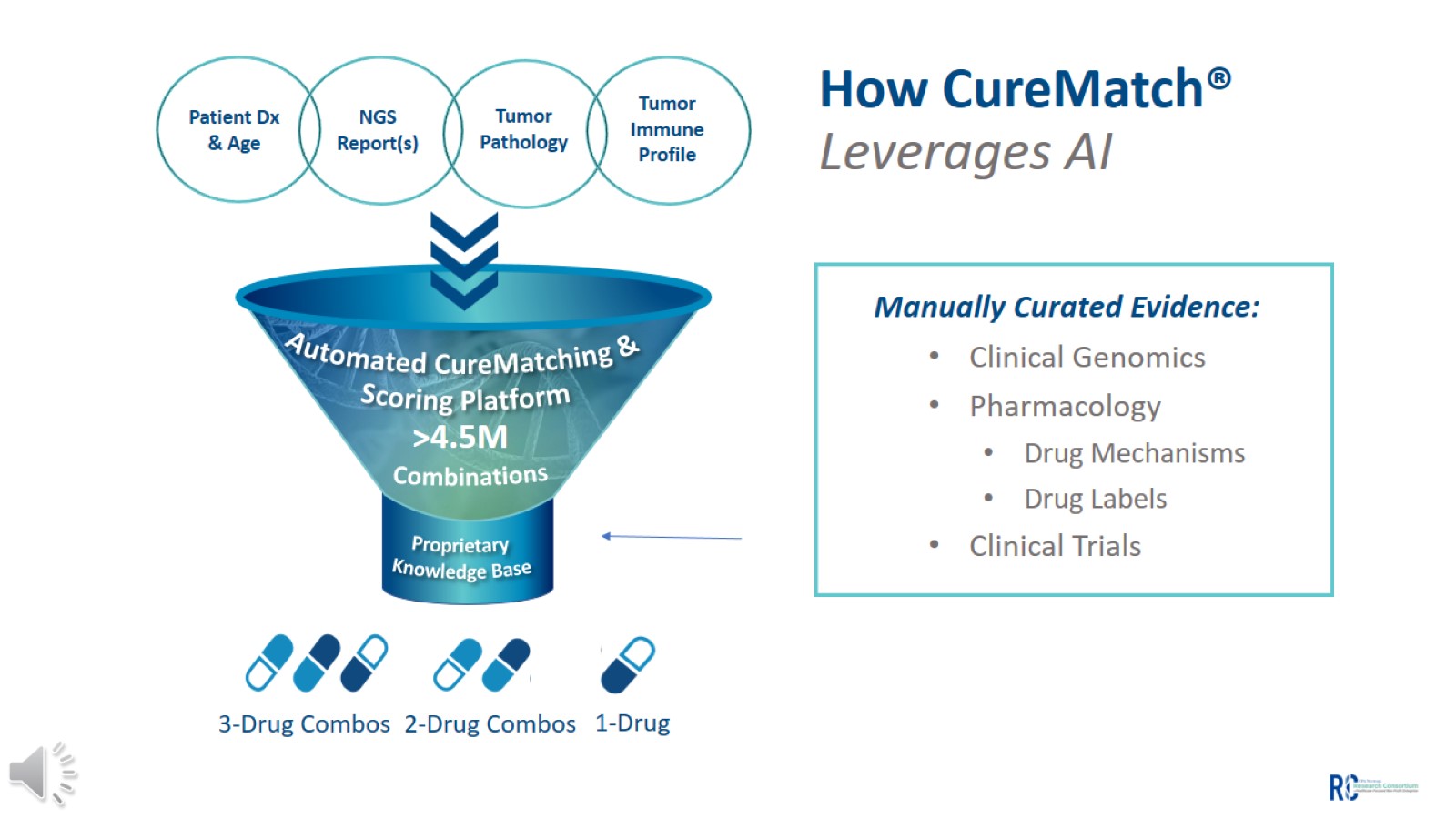 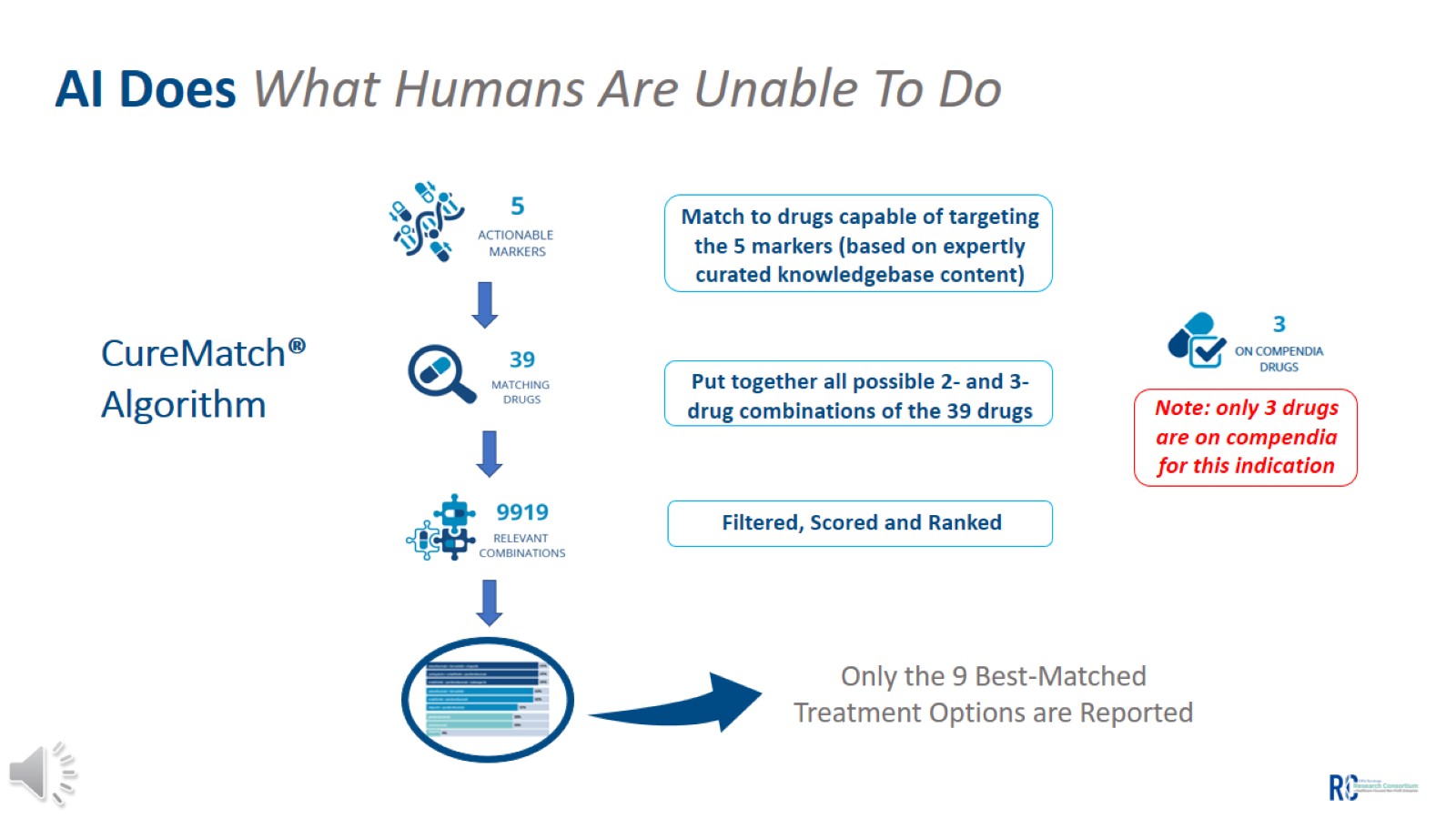 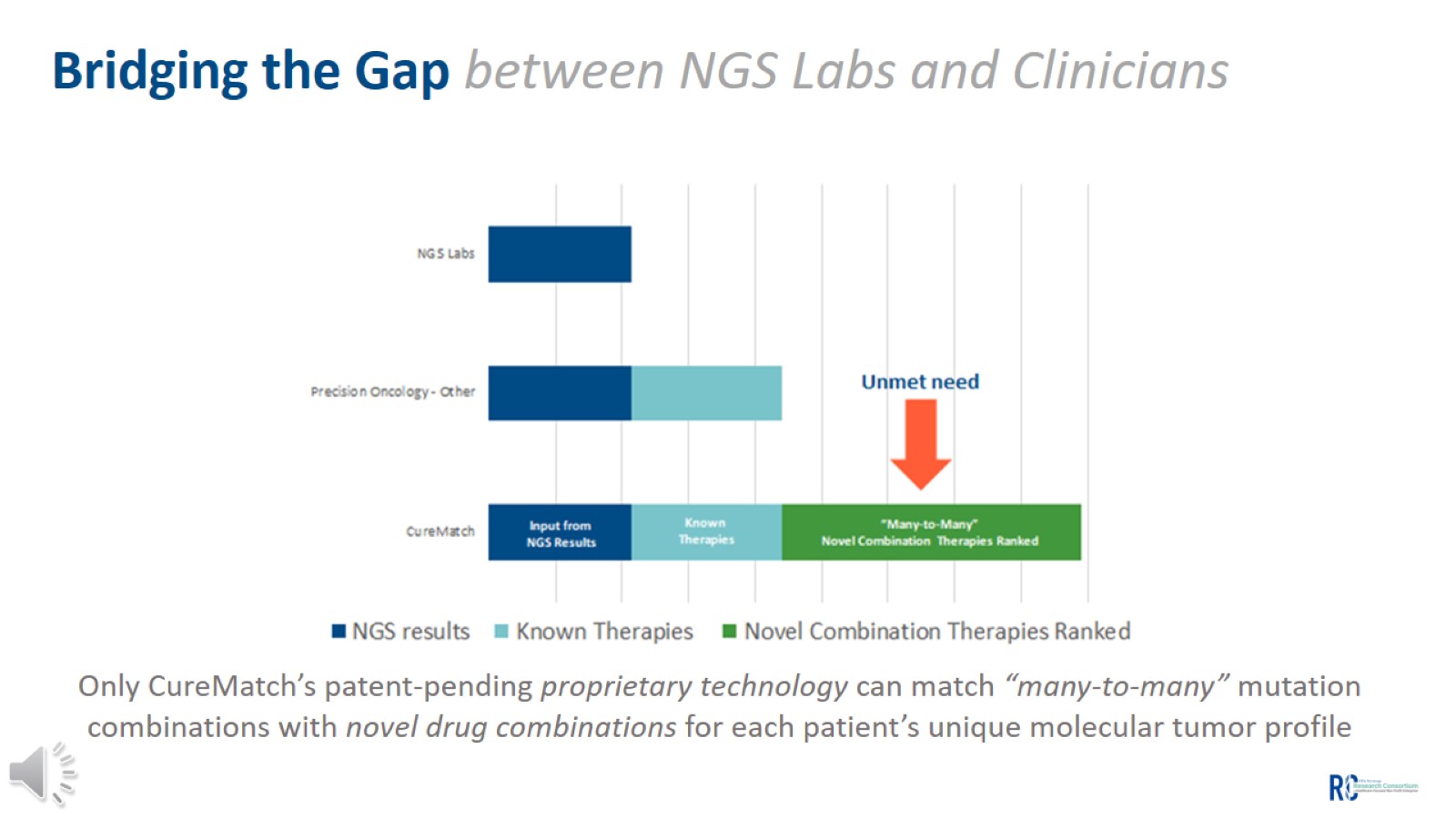 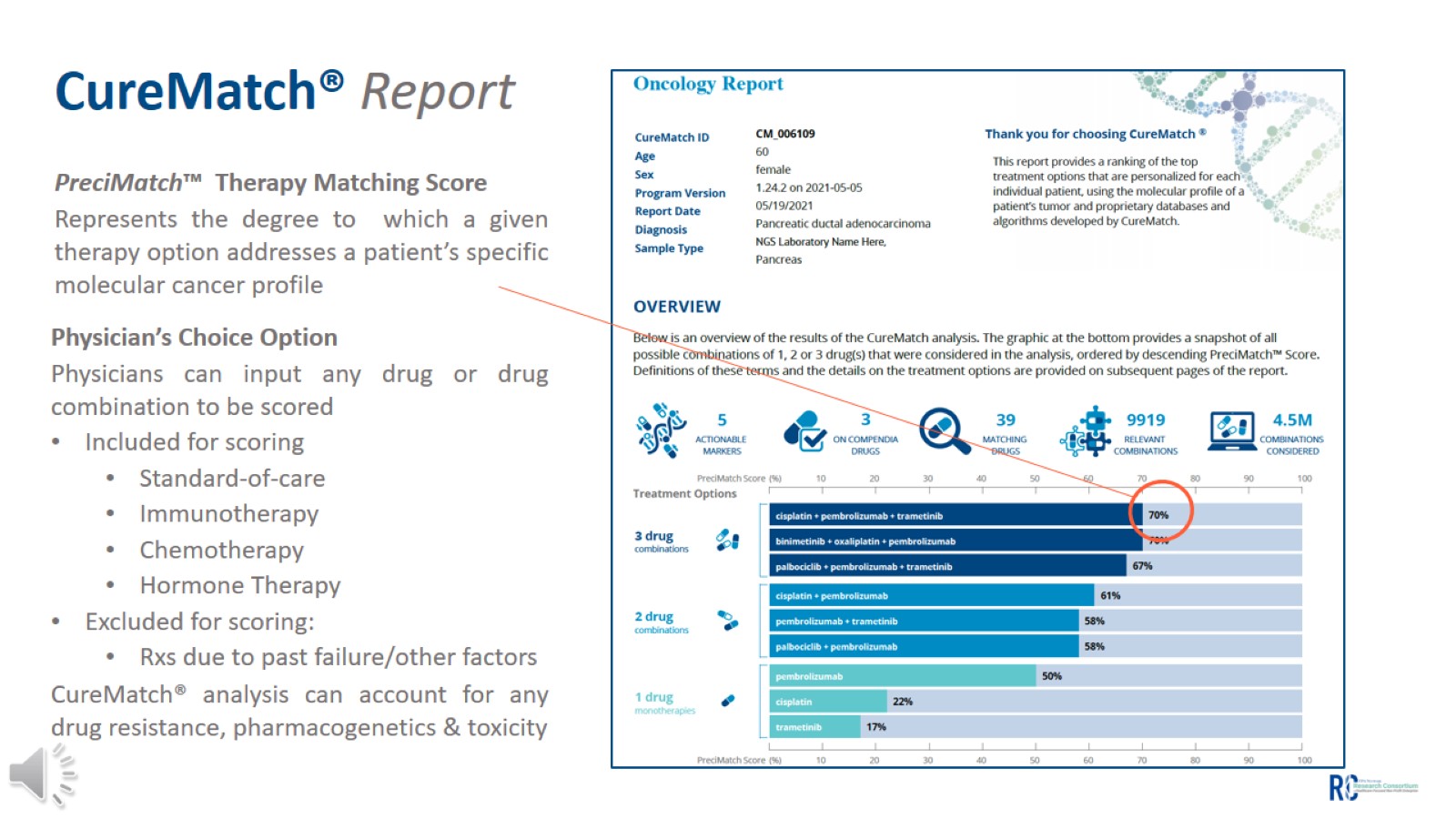 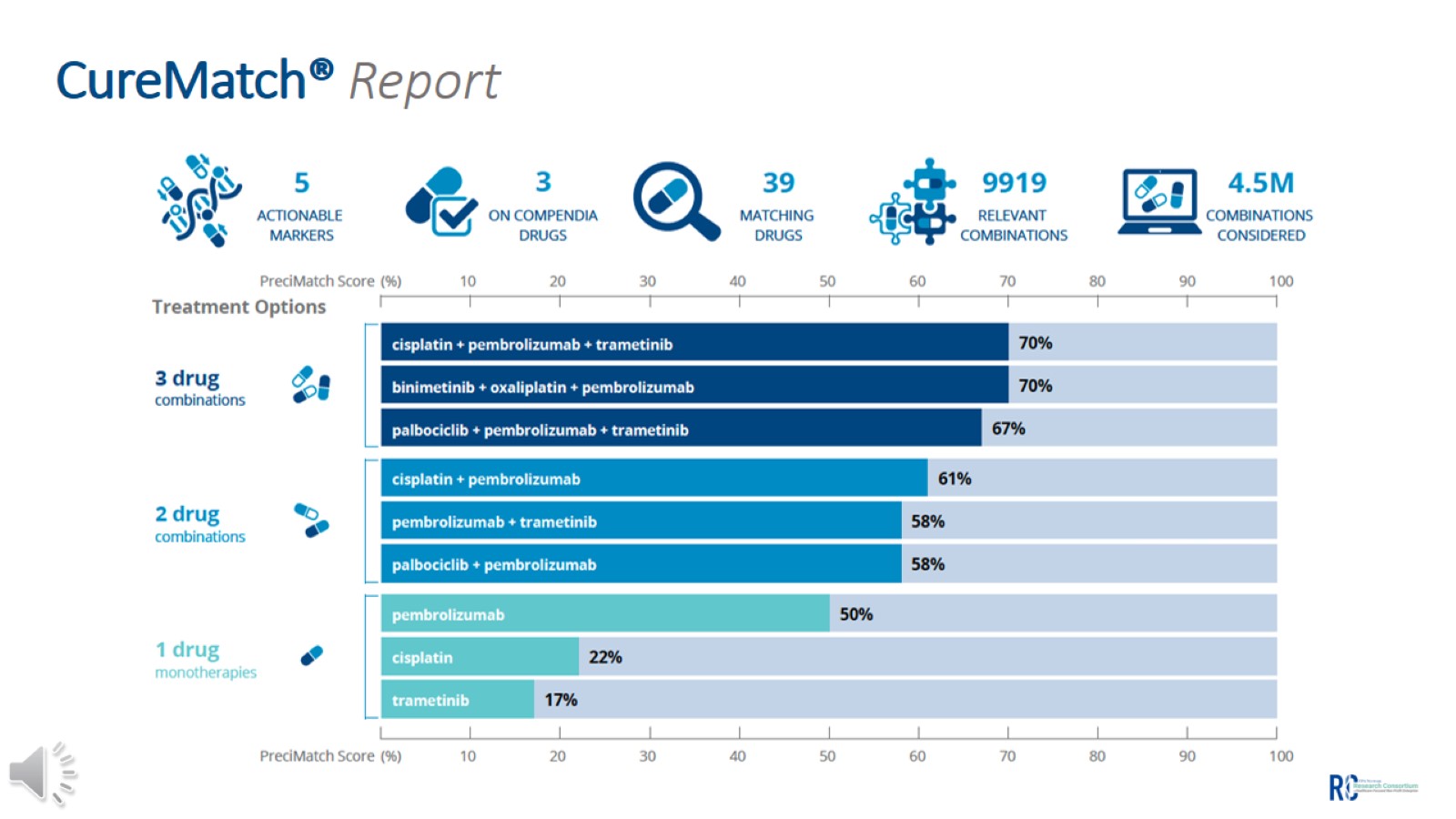 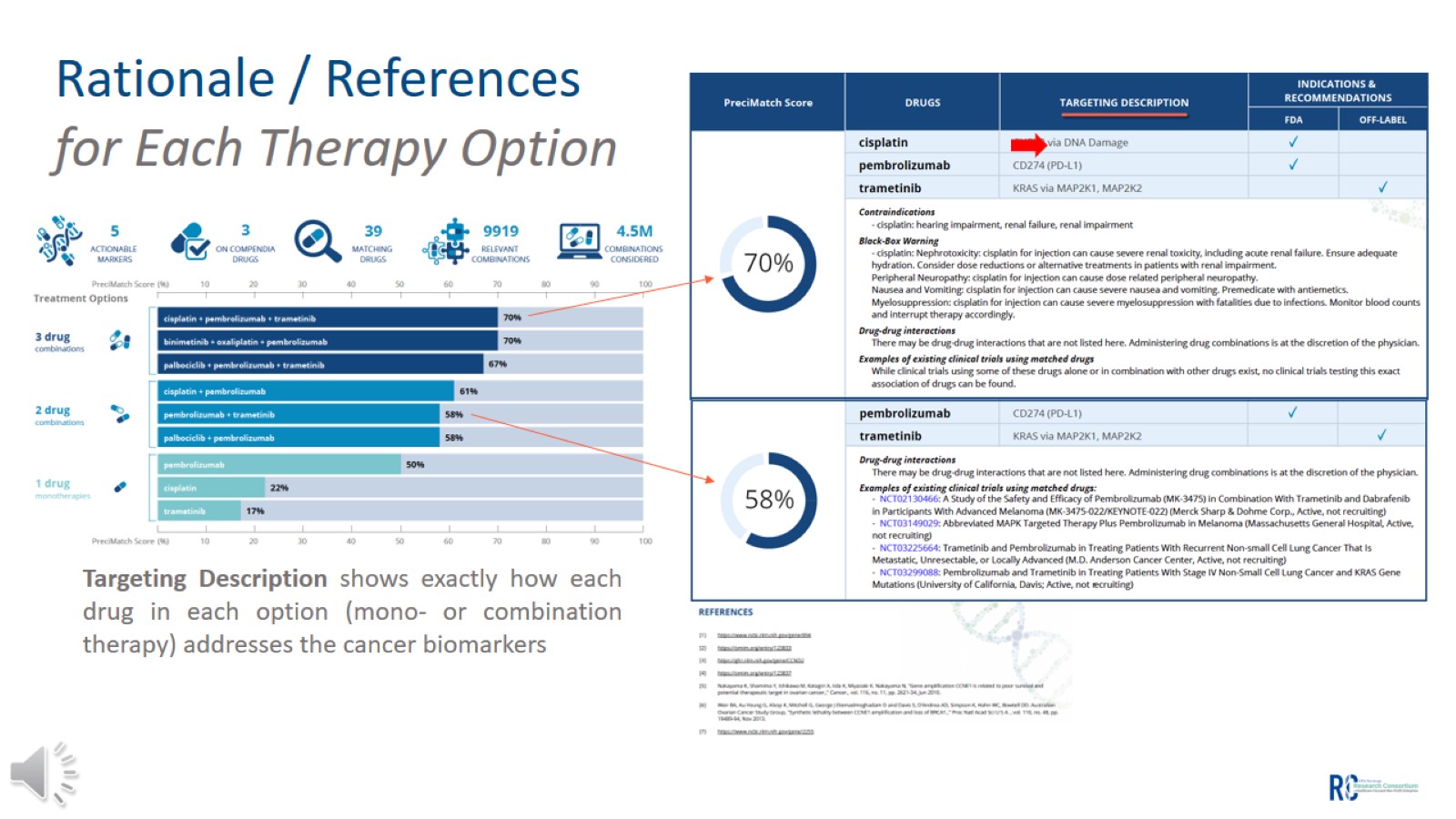 Rationale / Referencesfor Each Therapy Option
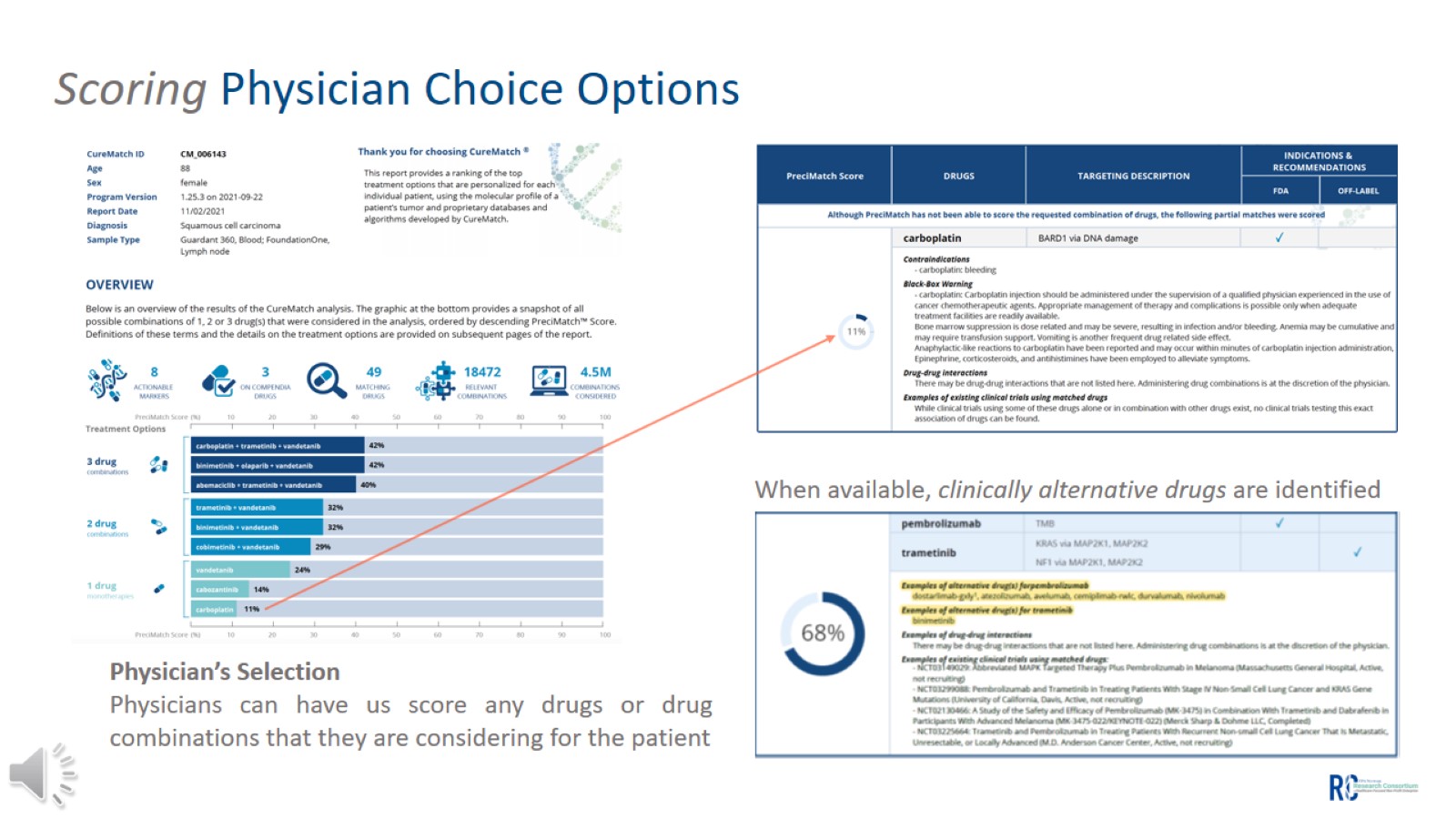 Scoring Physician Choice Options
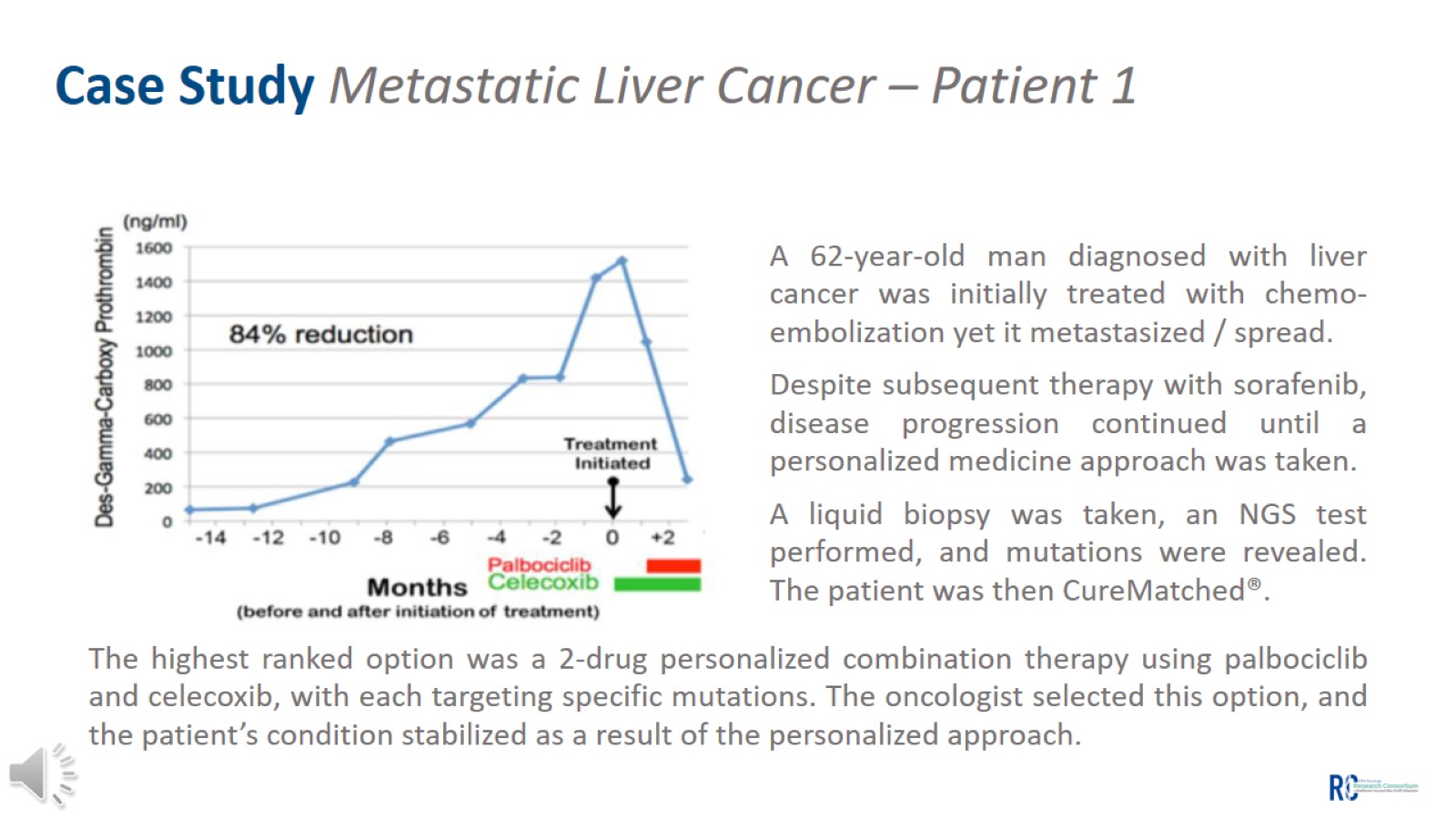 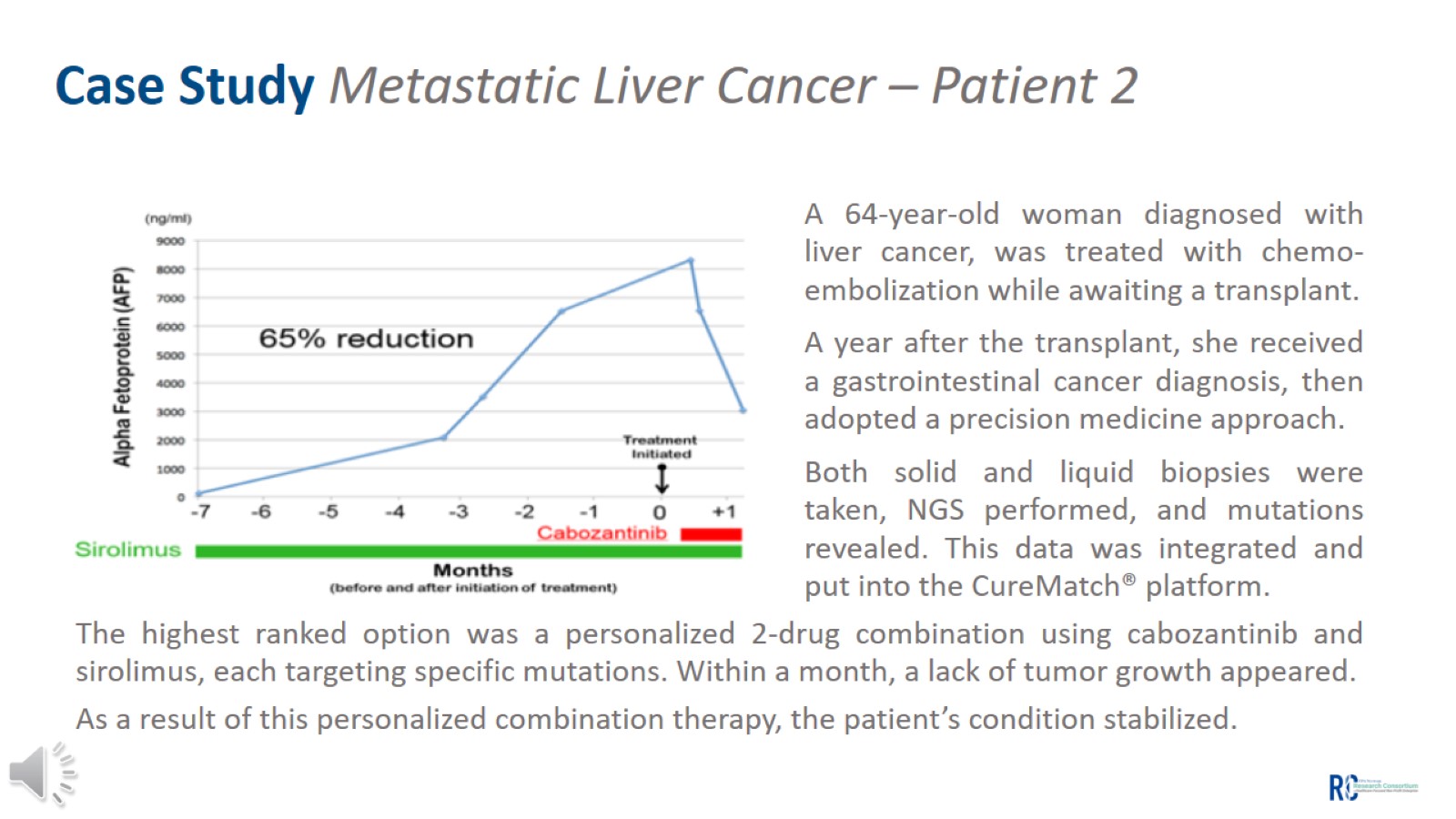 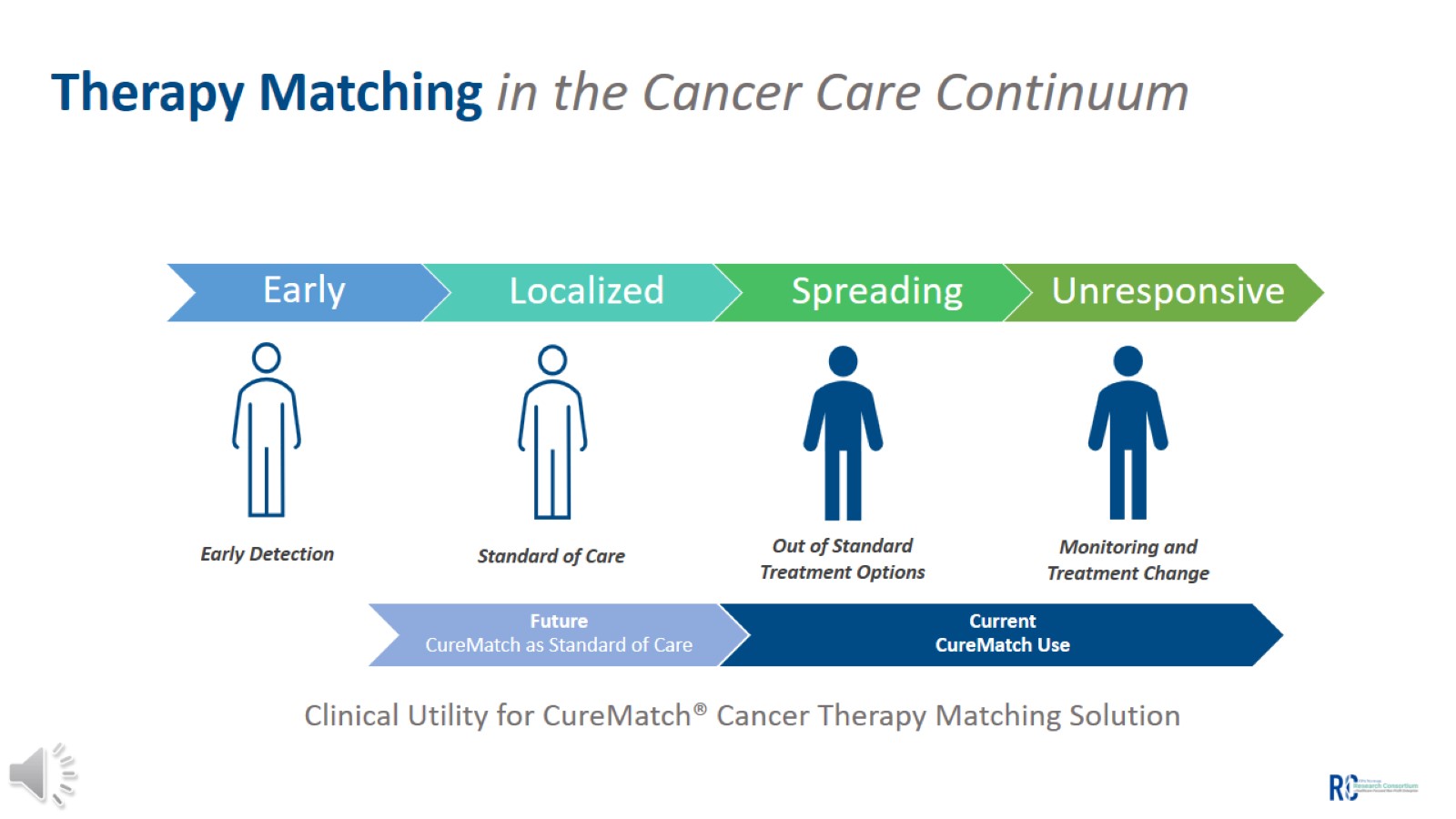 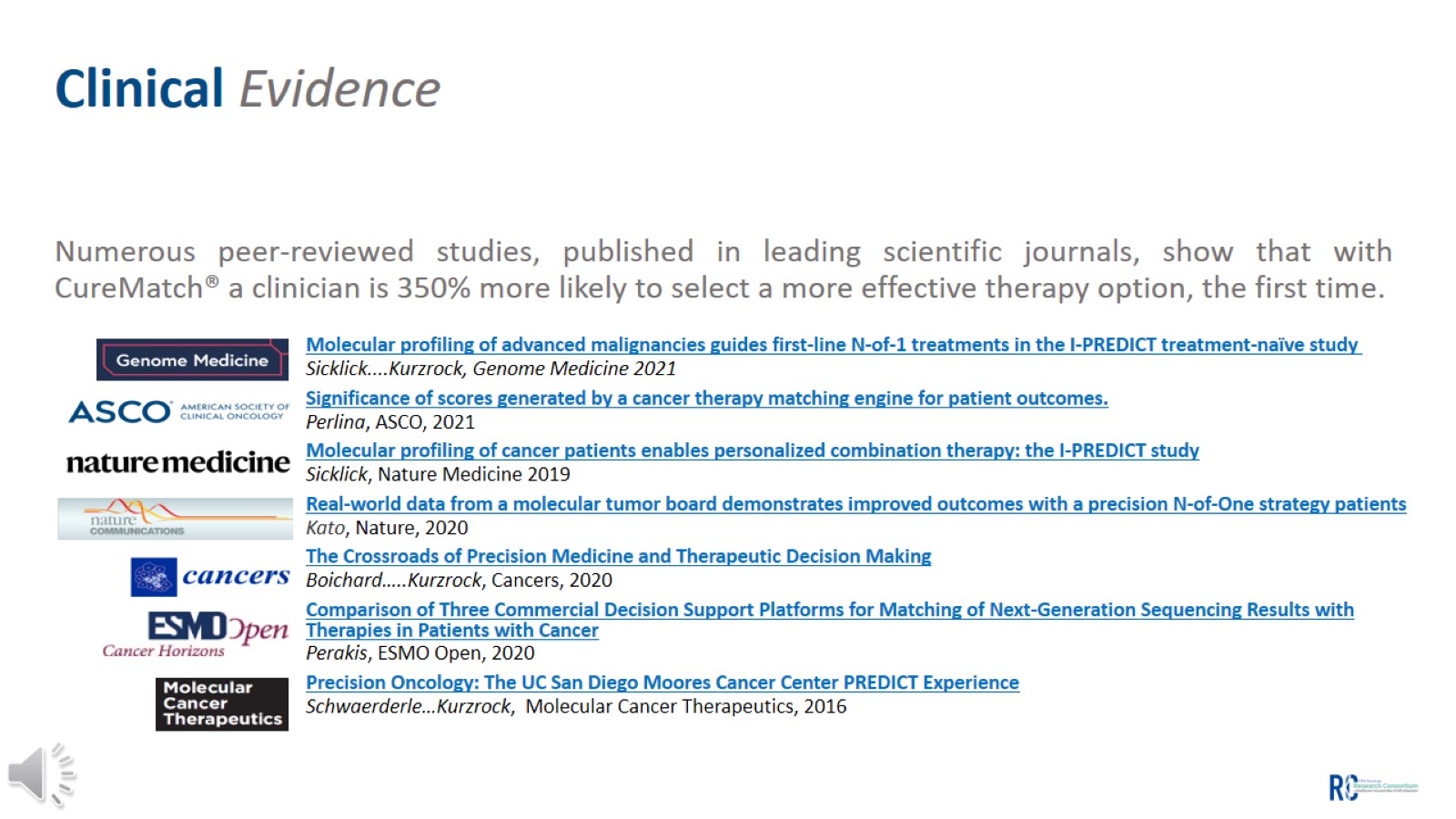 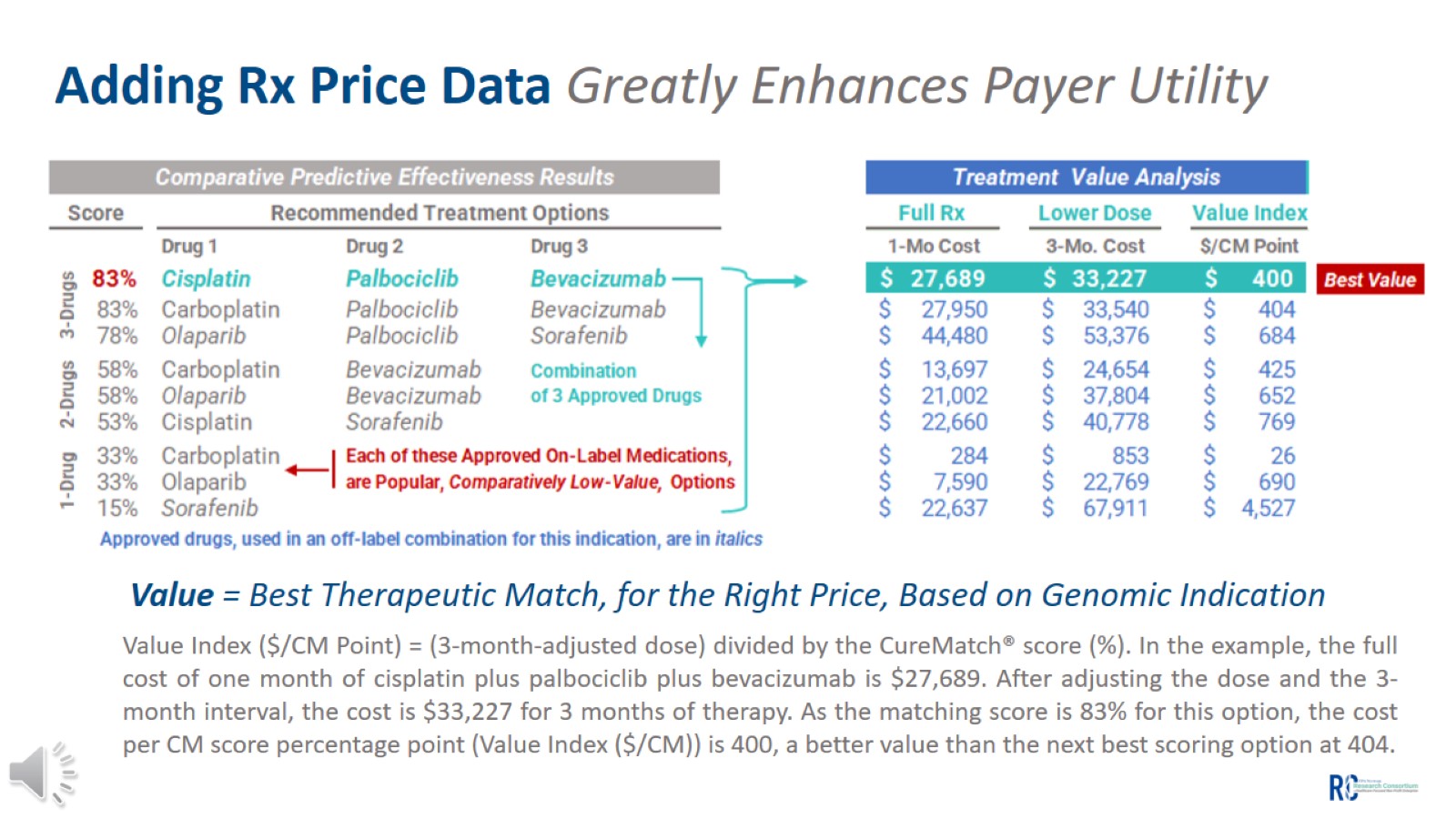 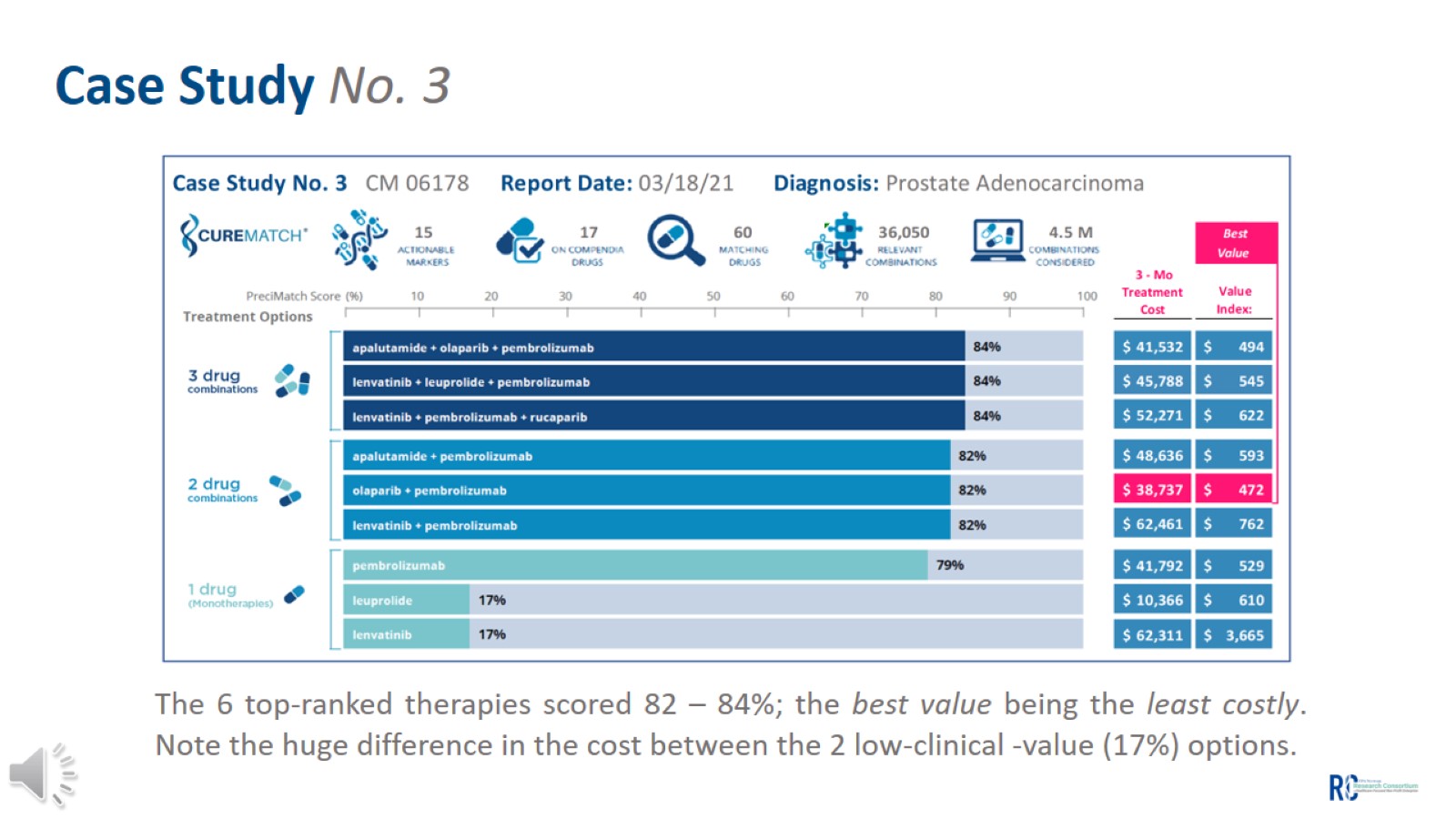 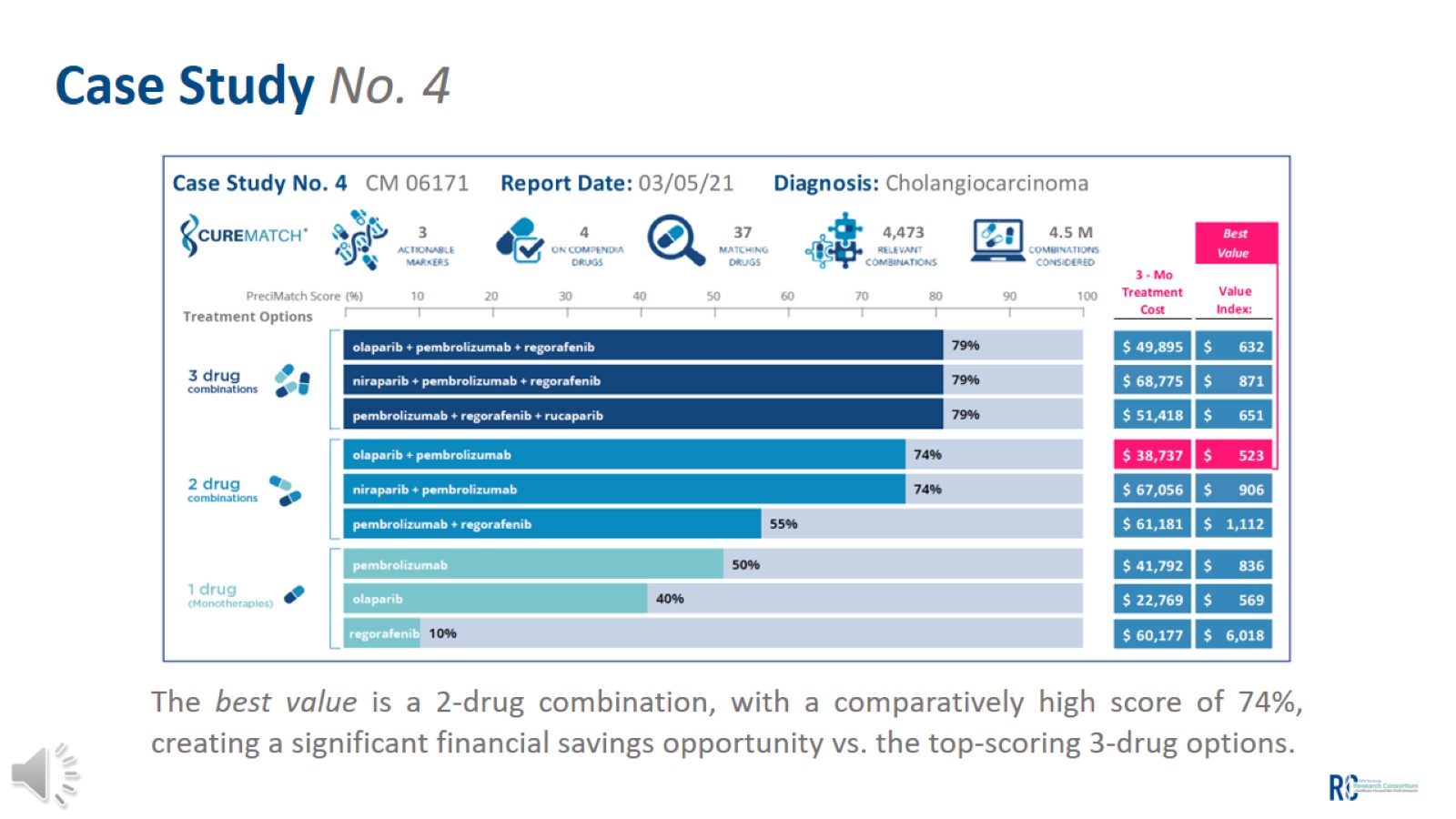 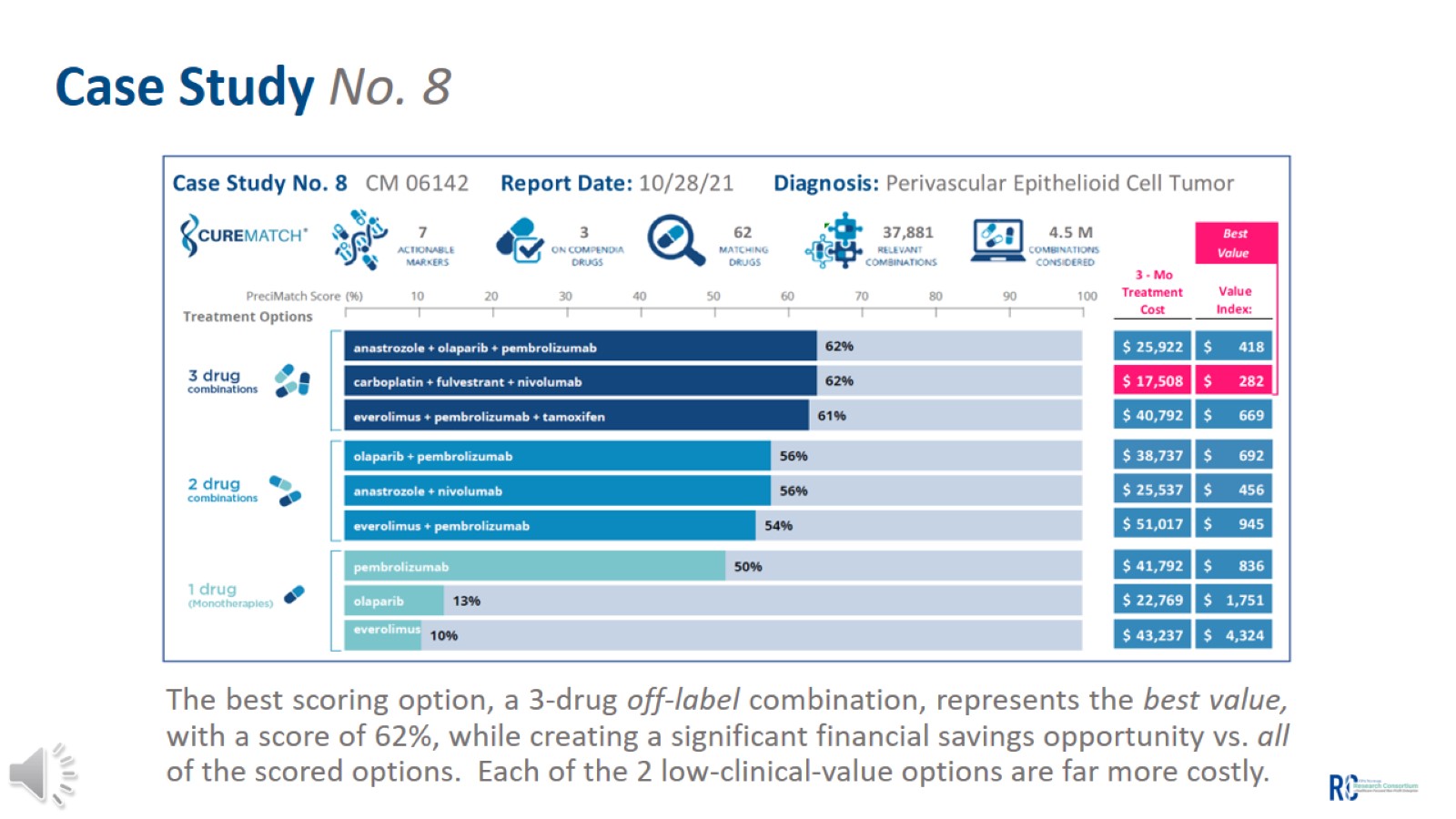 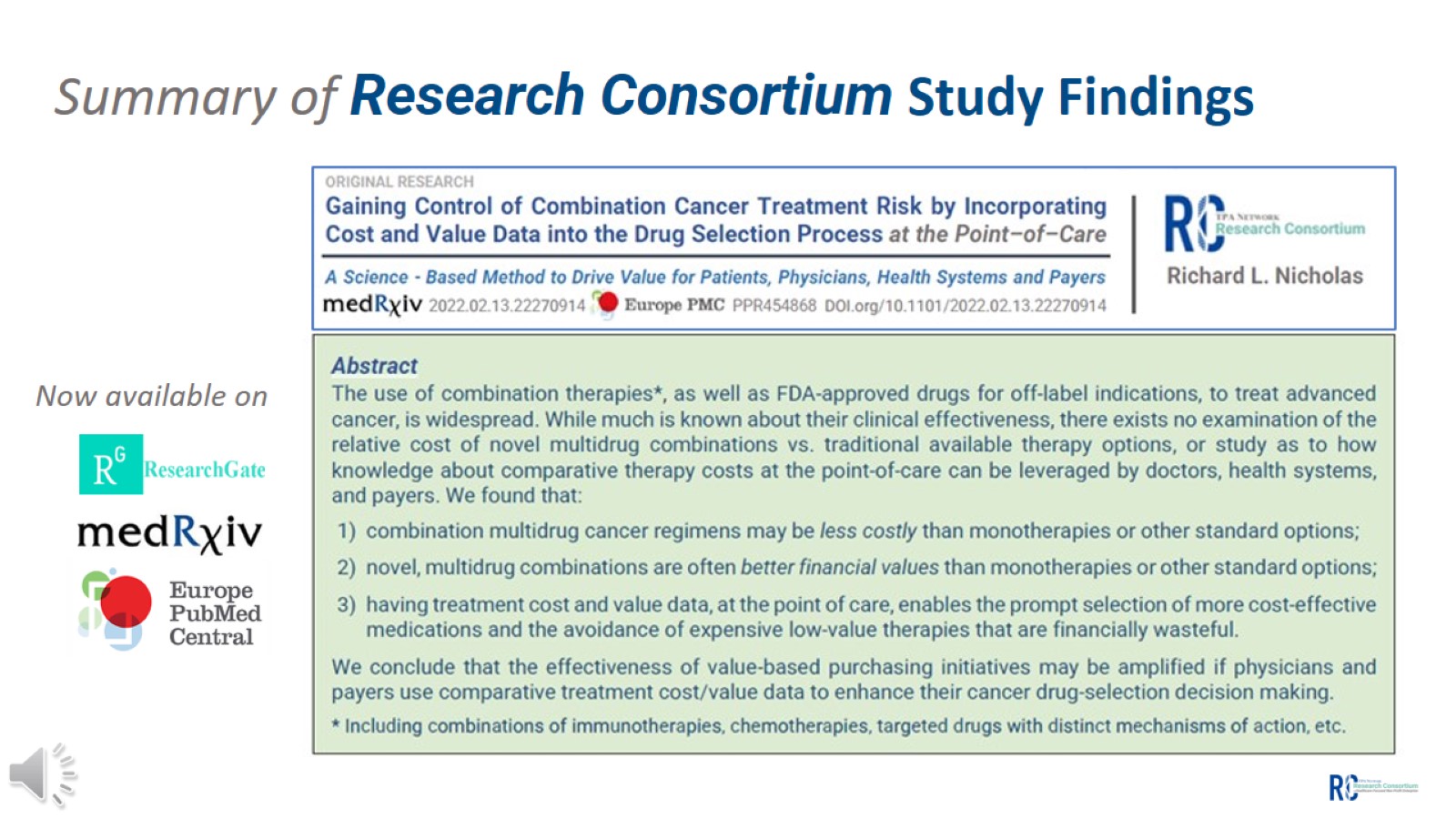 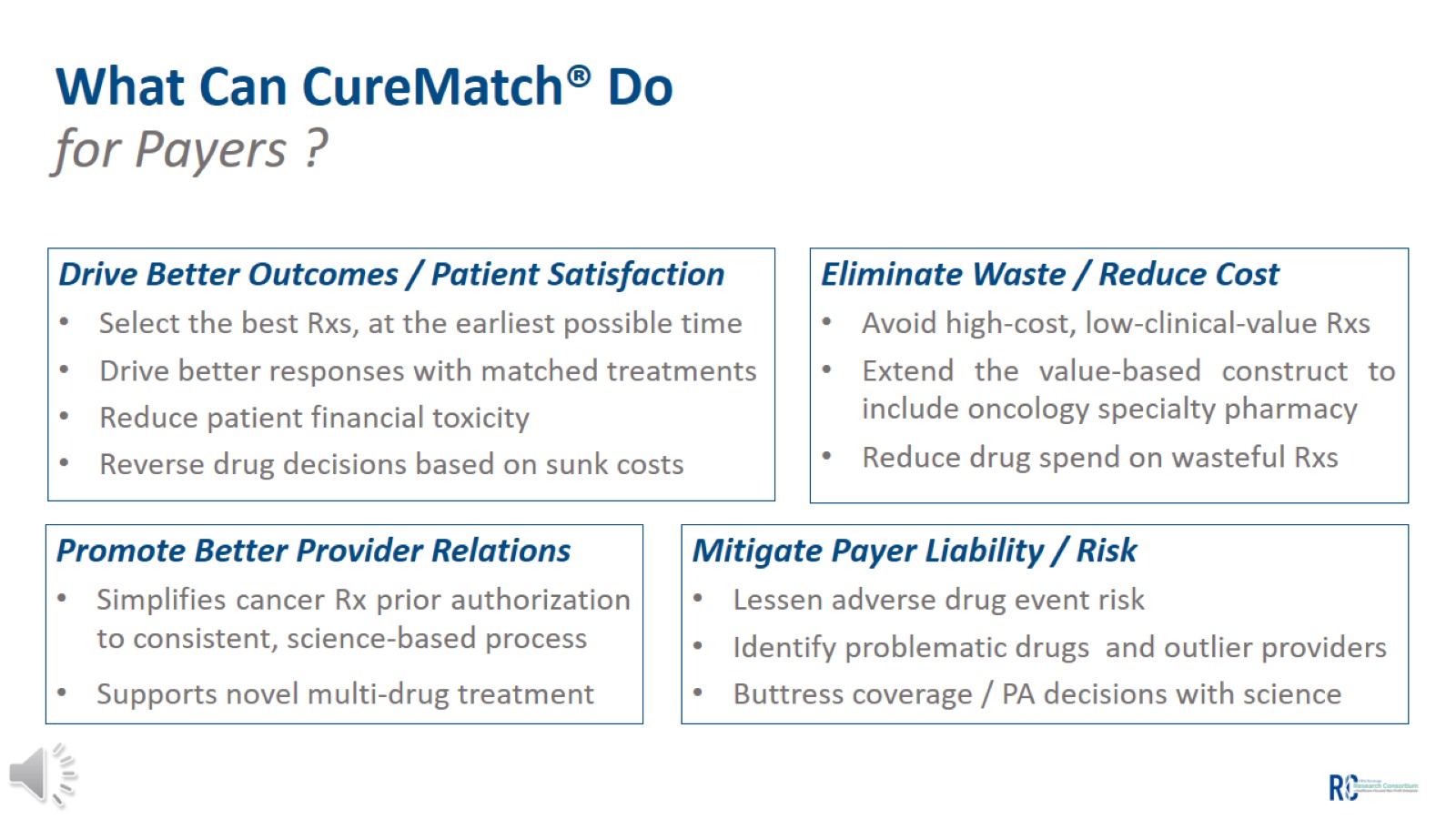 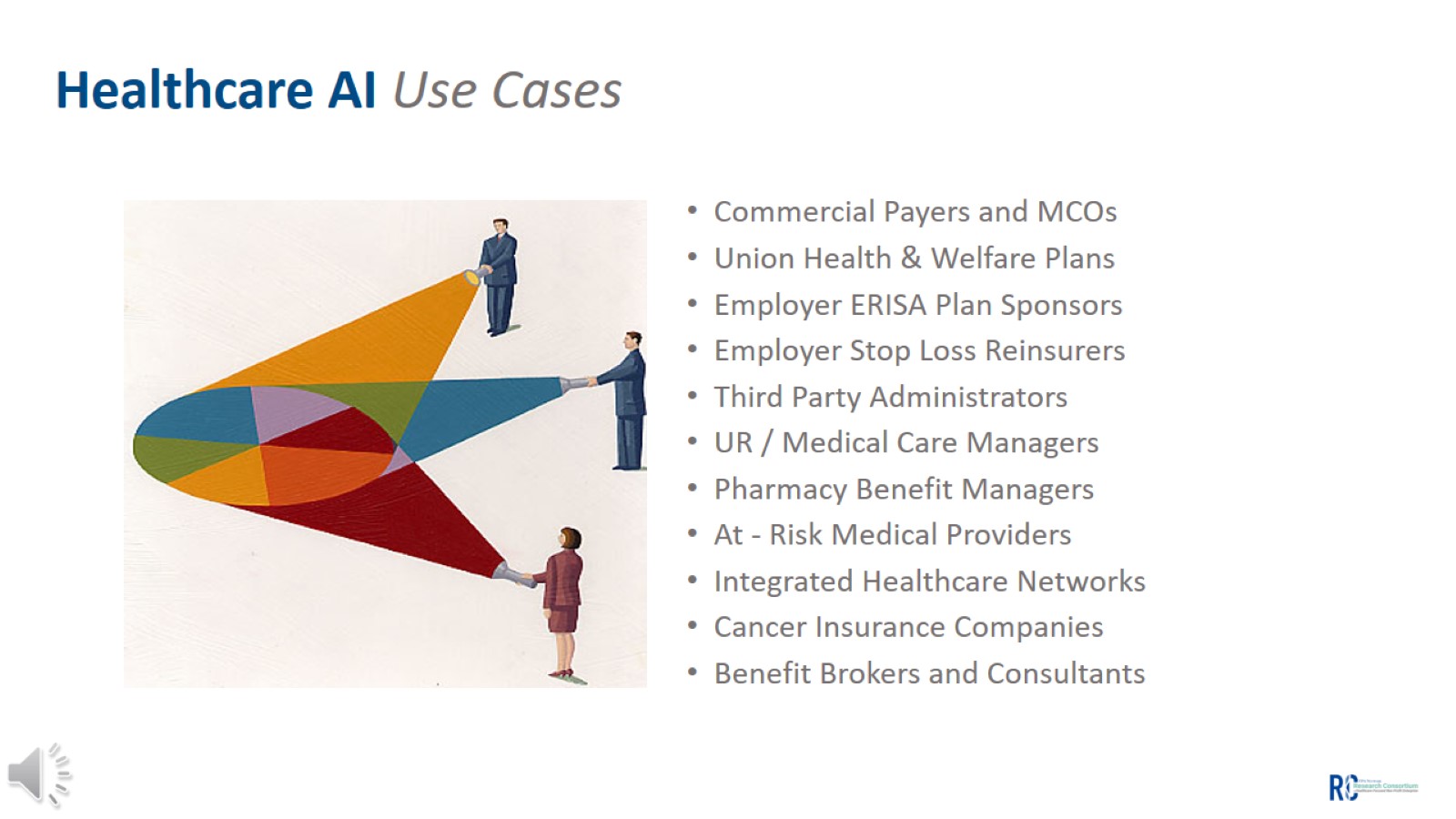 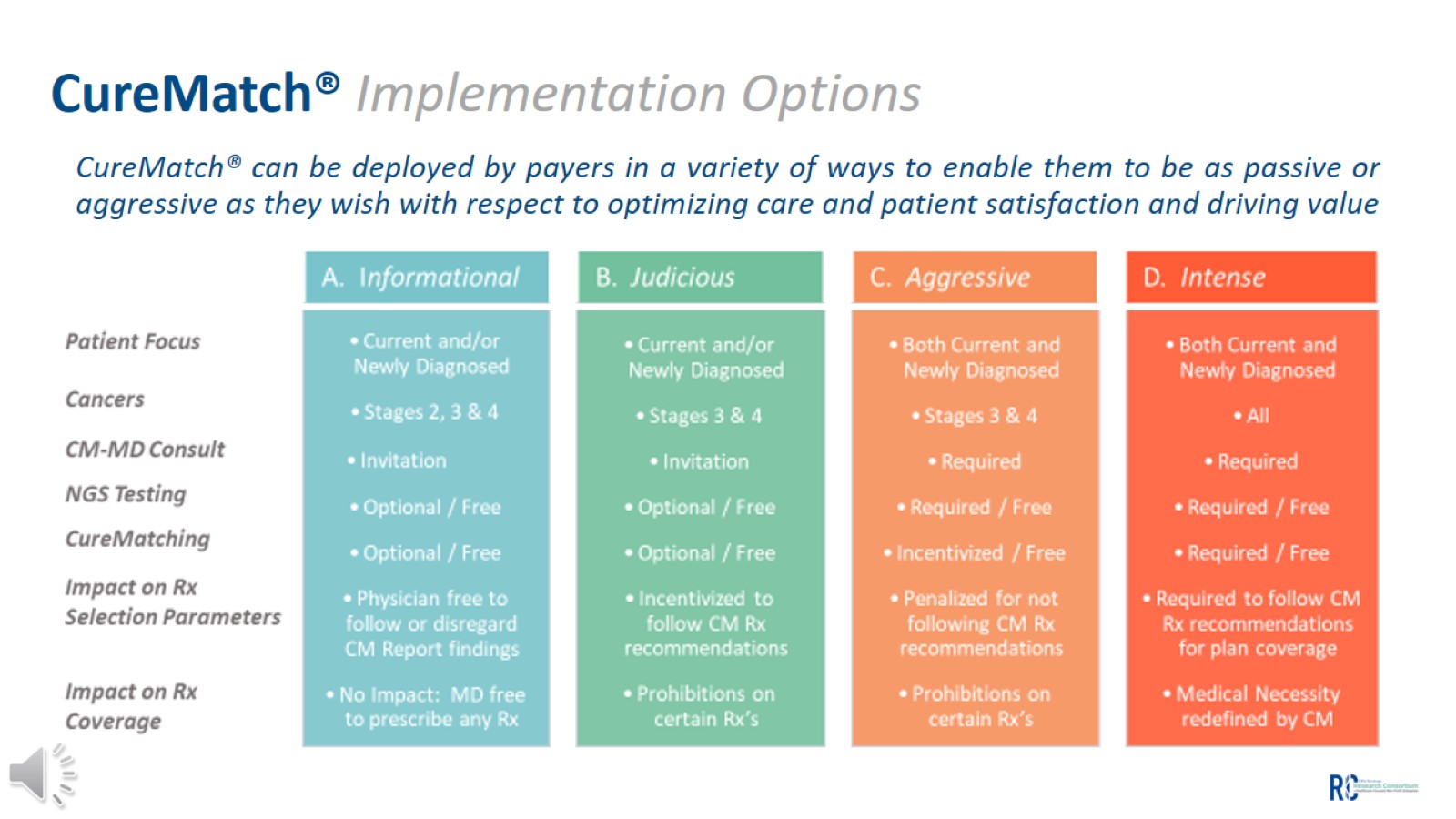 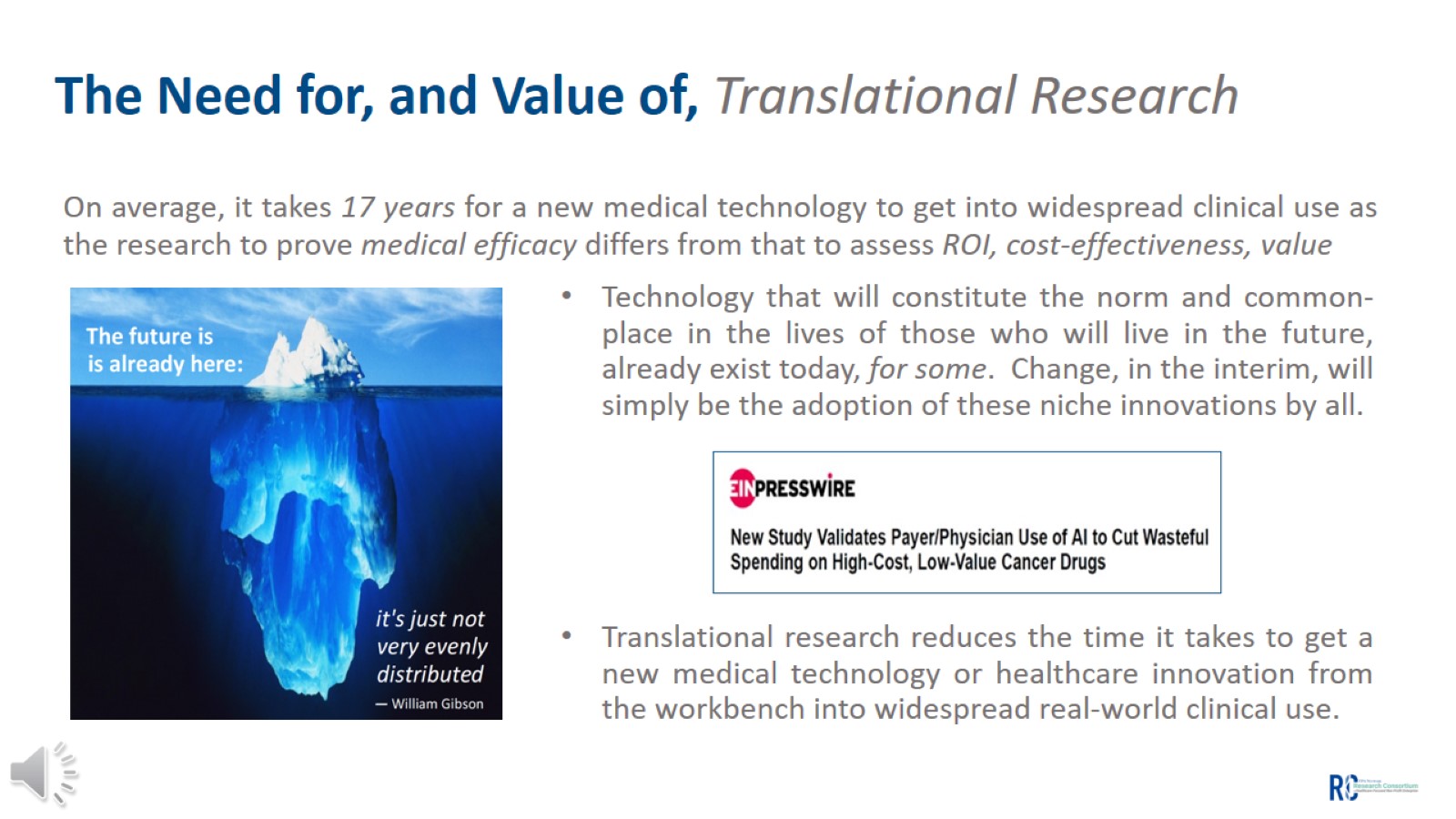 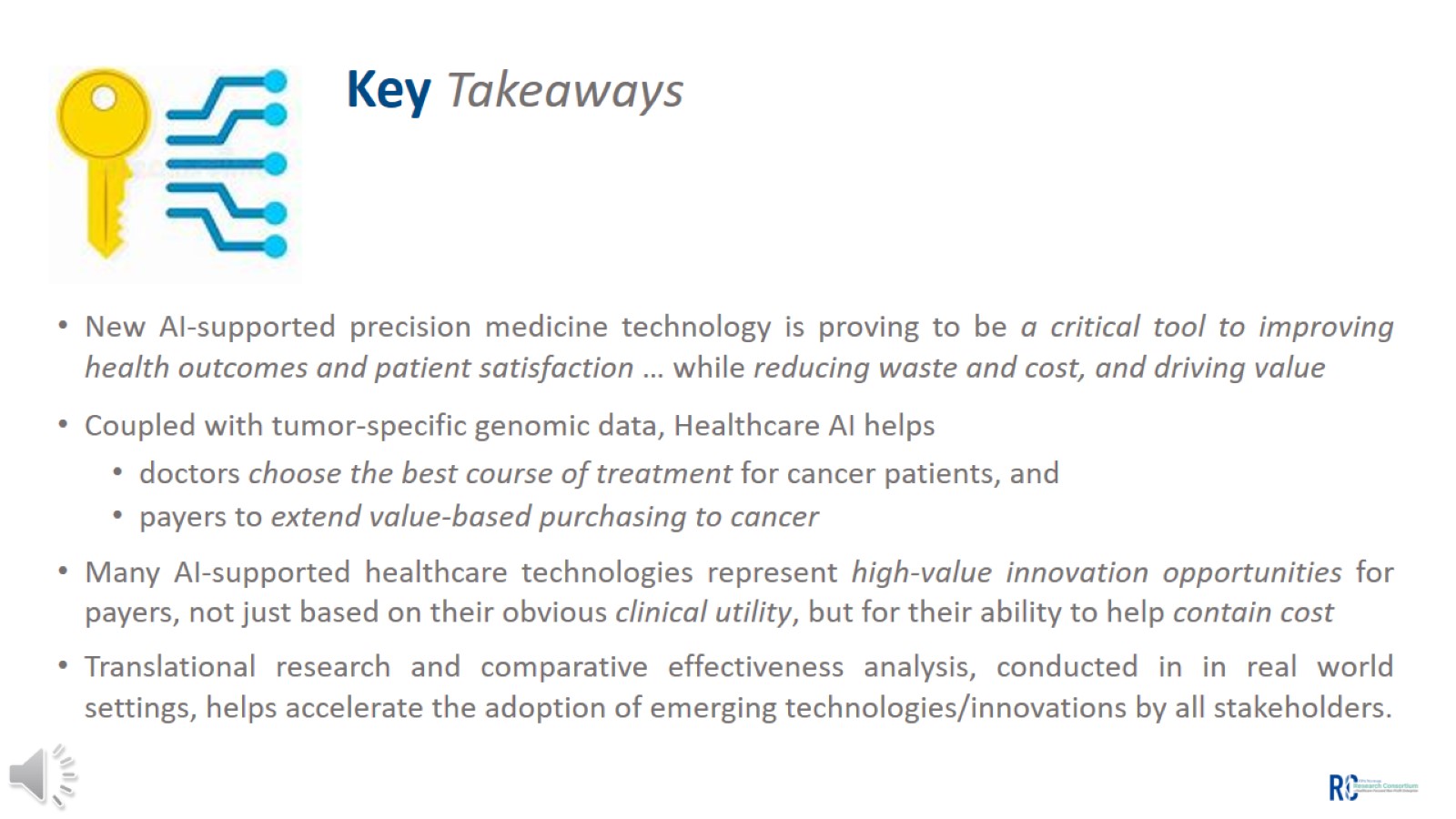 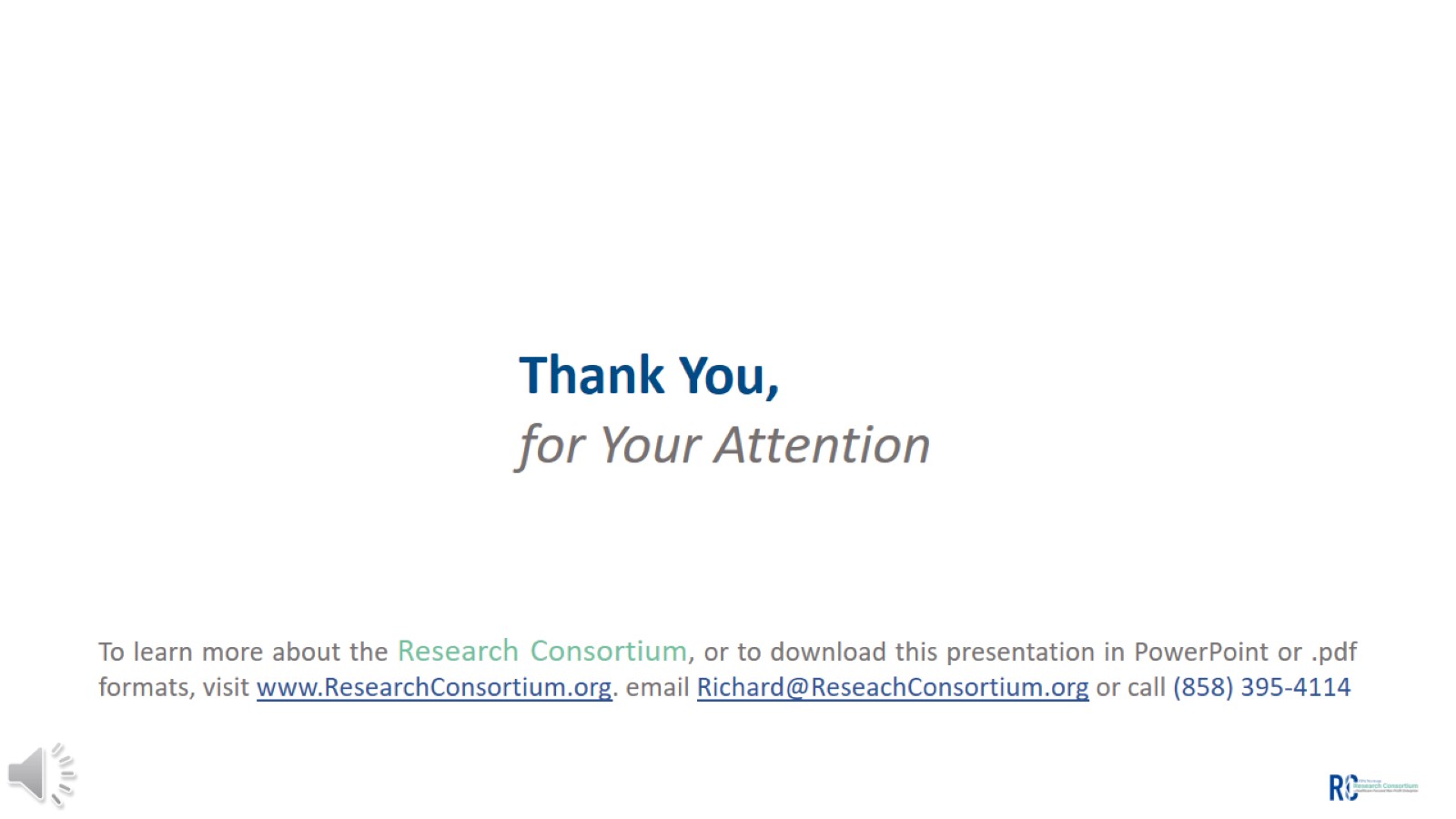